@ amal_almazroai
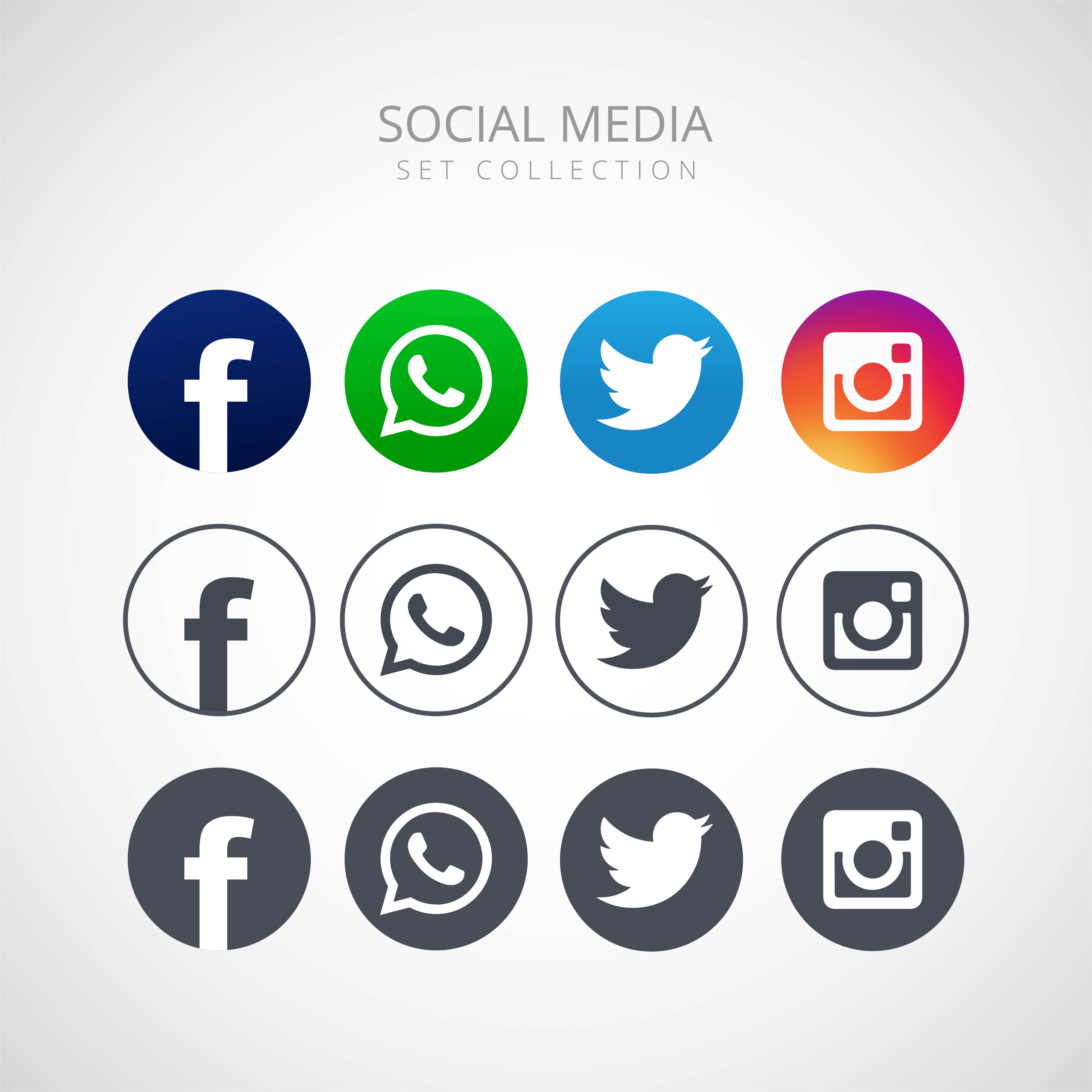 @ ma3aly_alharbi
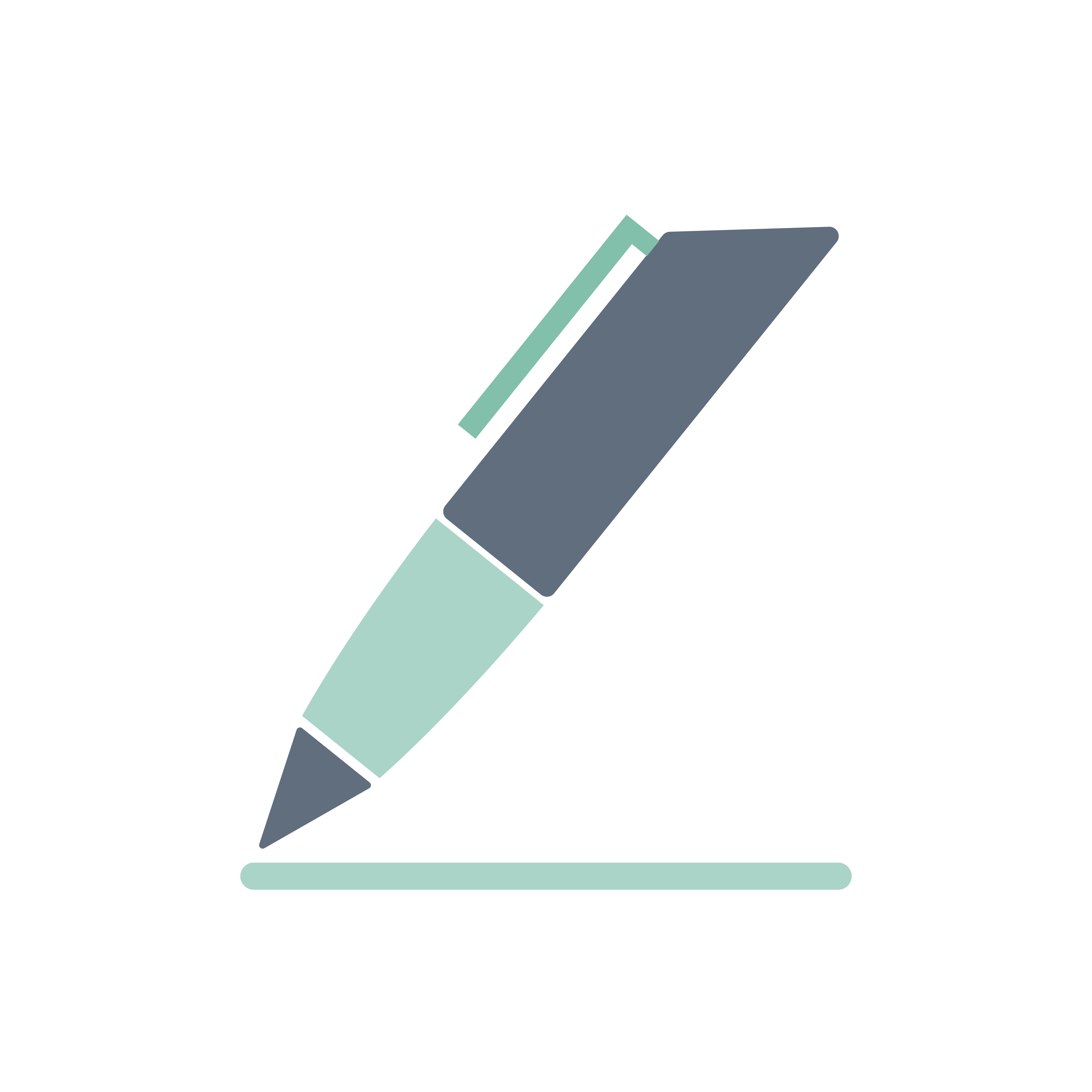 الأعداد النسبية
الأعداد النسبية
@ amal_almazroai
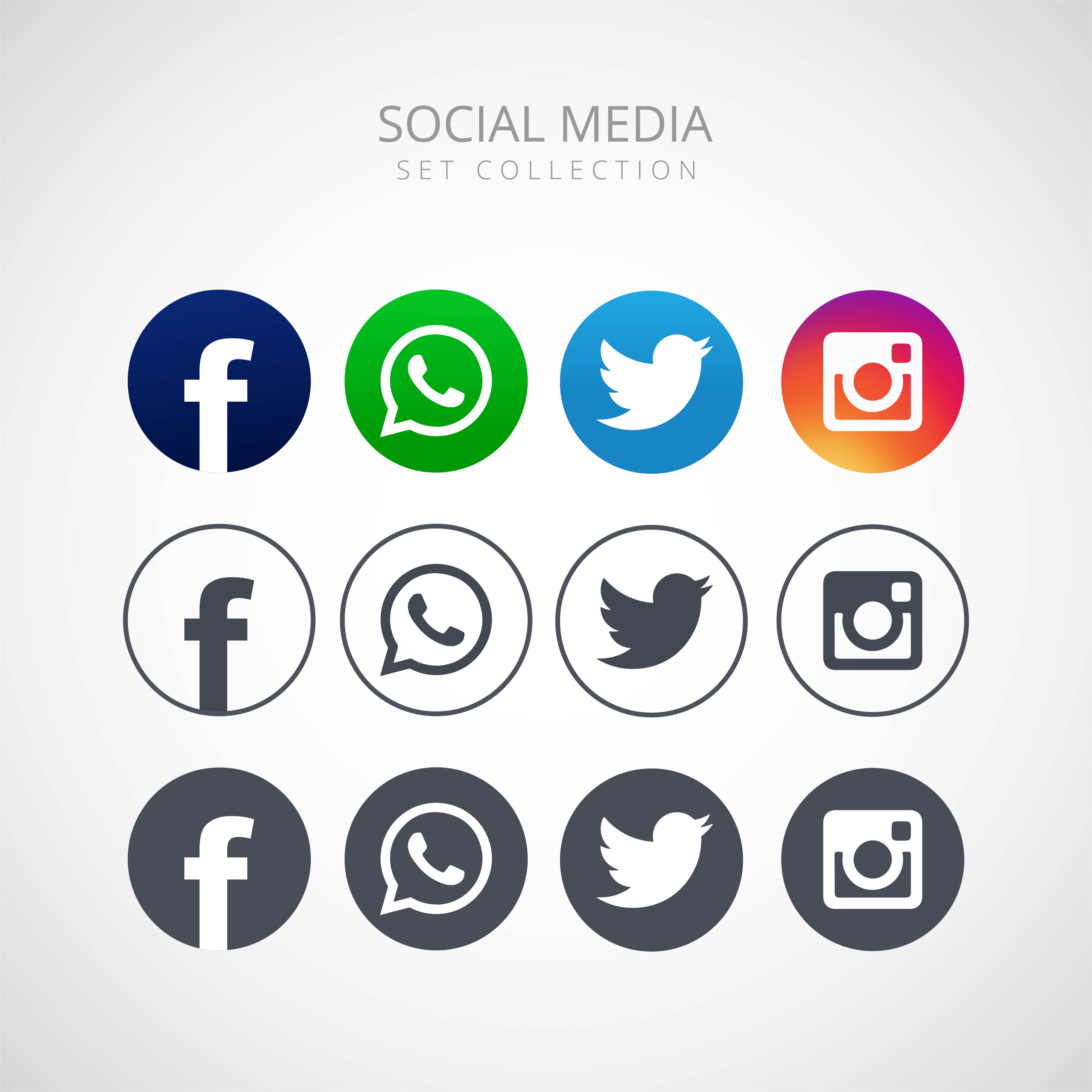 @ ma3aly_alharbi
التاريخ
اليوم
كن عالي الهمة و لا ترضى بغير القمة
الحصة
@ amal_almazroai
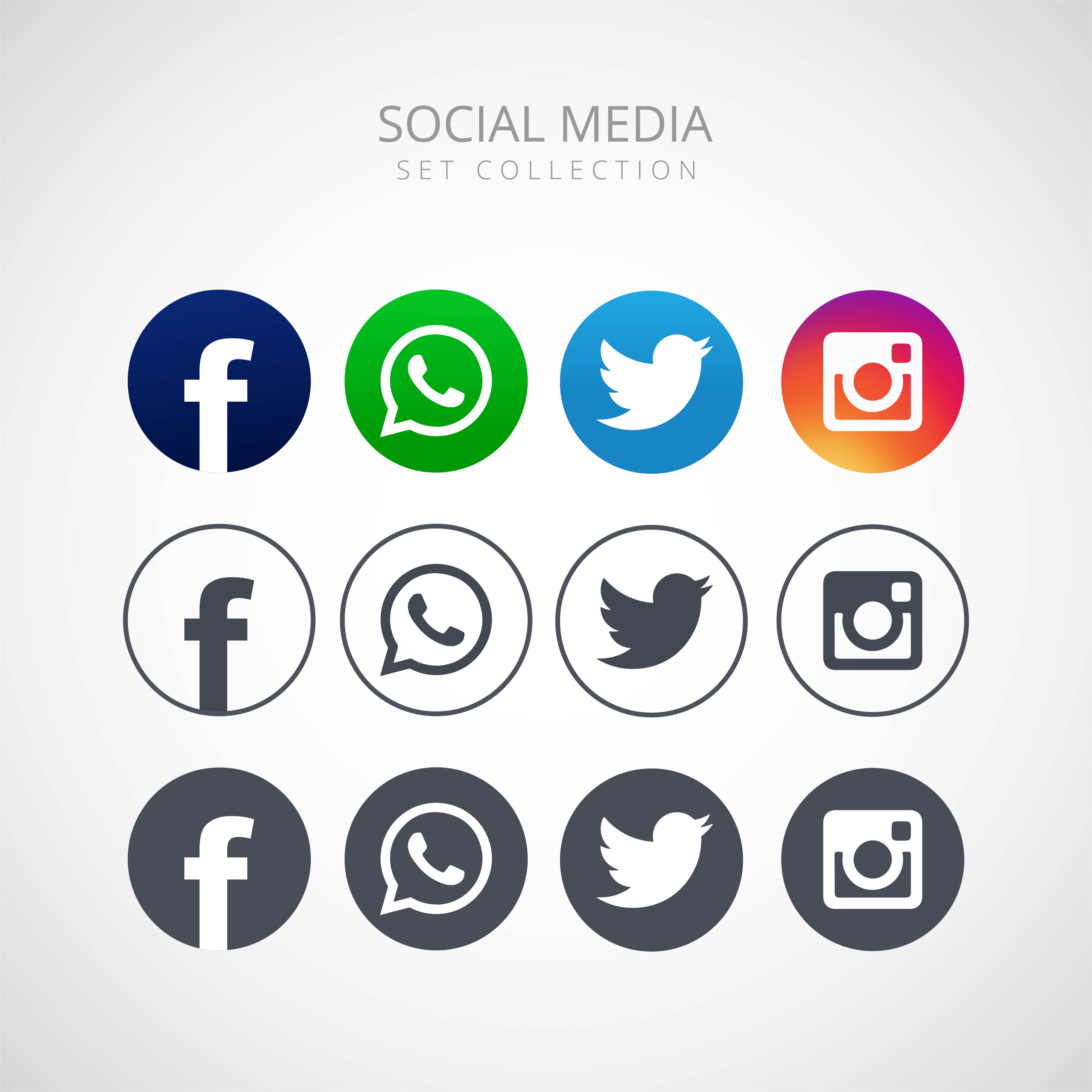 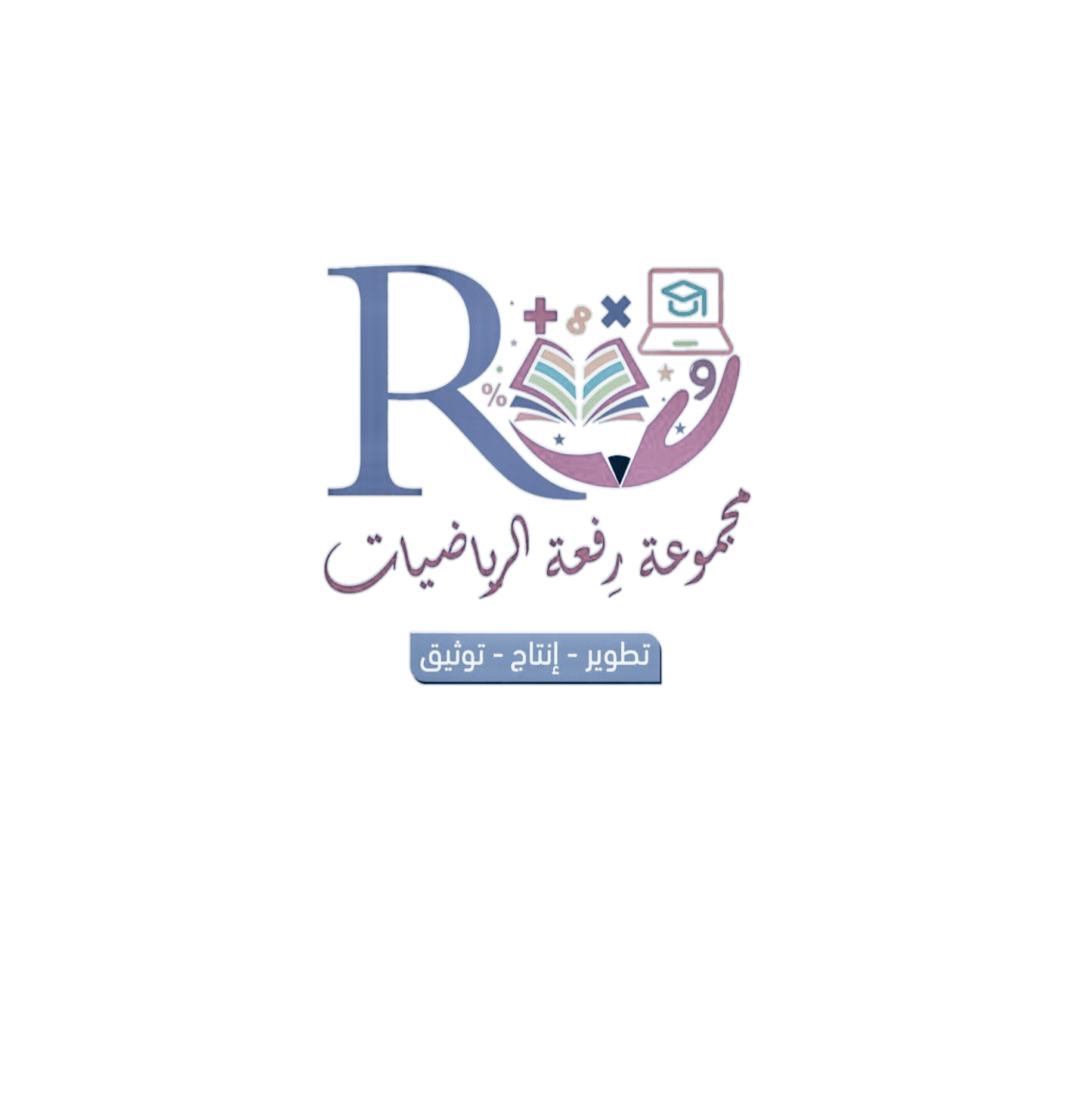 @ ma3aly_alharbi
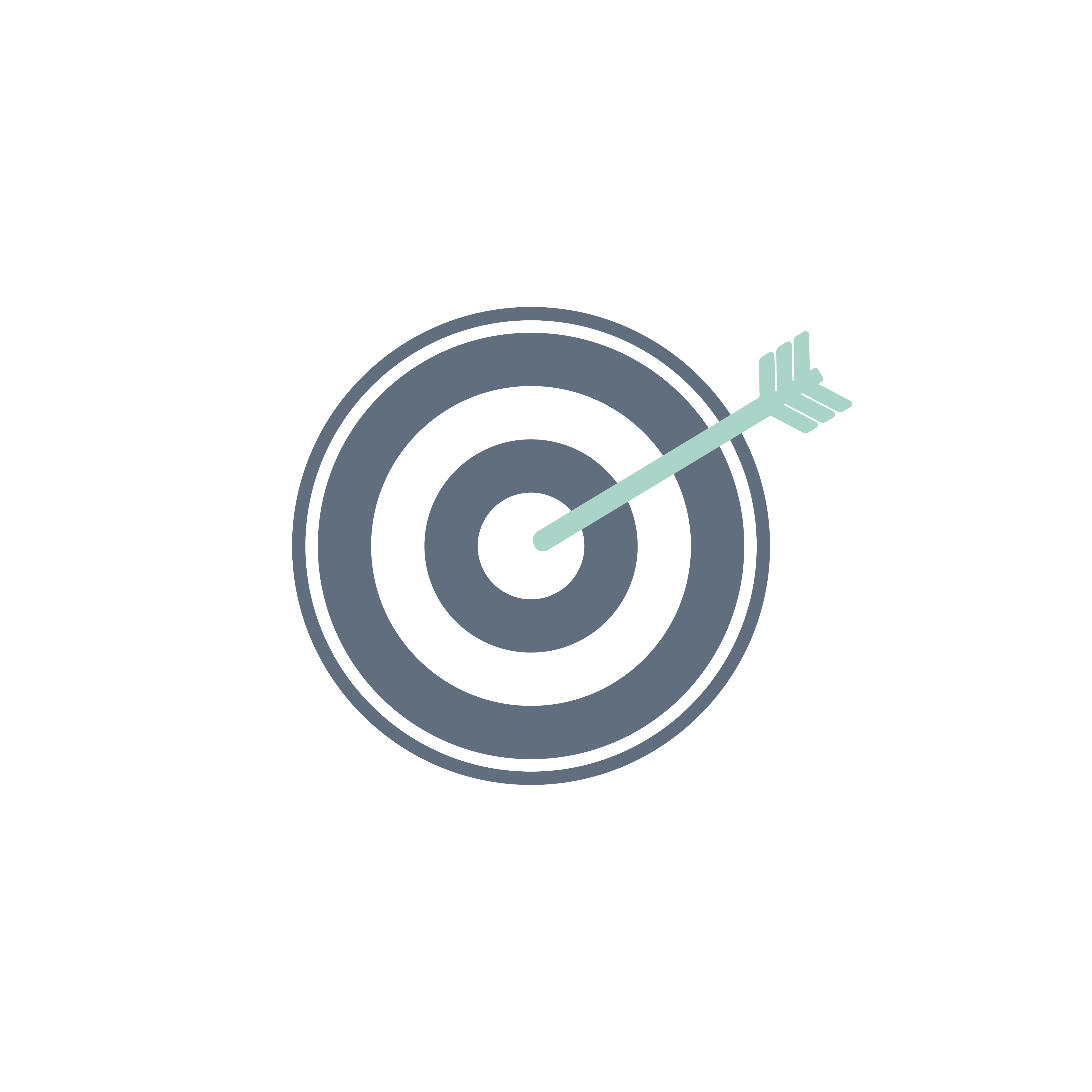 فكرة الدرس
أعبّر عن الأعداد النسبية بكسور عشرية، وعن الكسور العشرية بكسور اعتيادية.
المفردات
الأعداد النسبية
الكسر العشري المنتهي
الكسر العشري الدوري
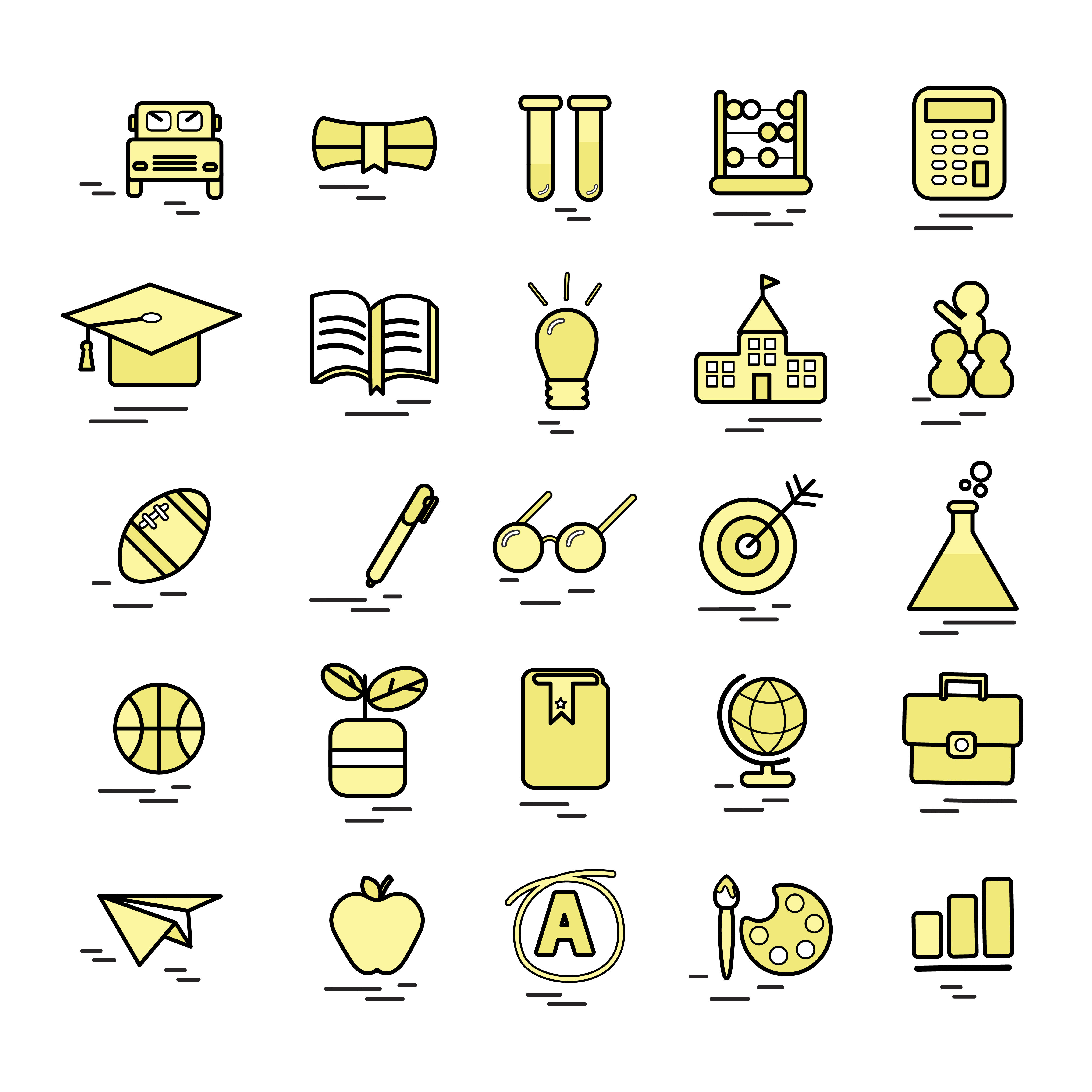 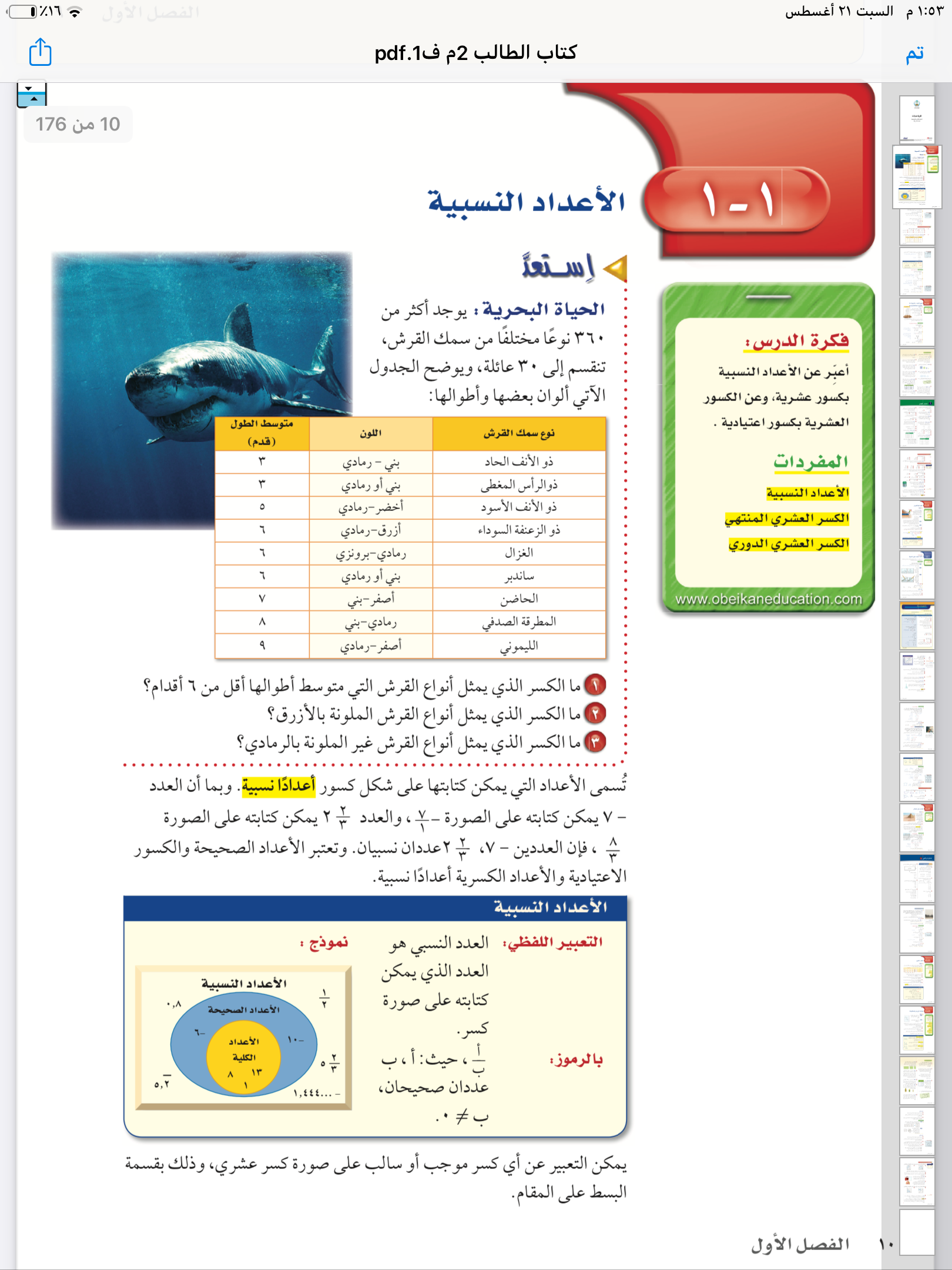 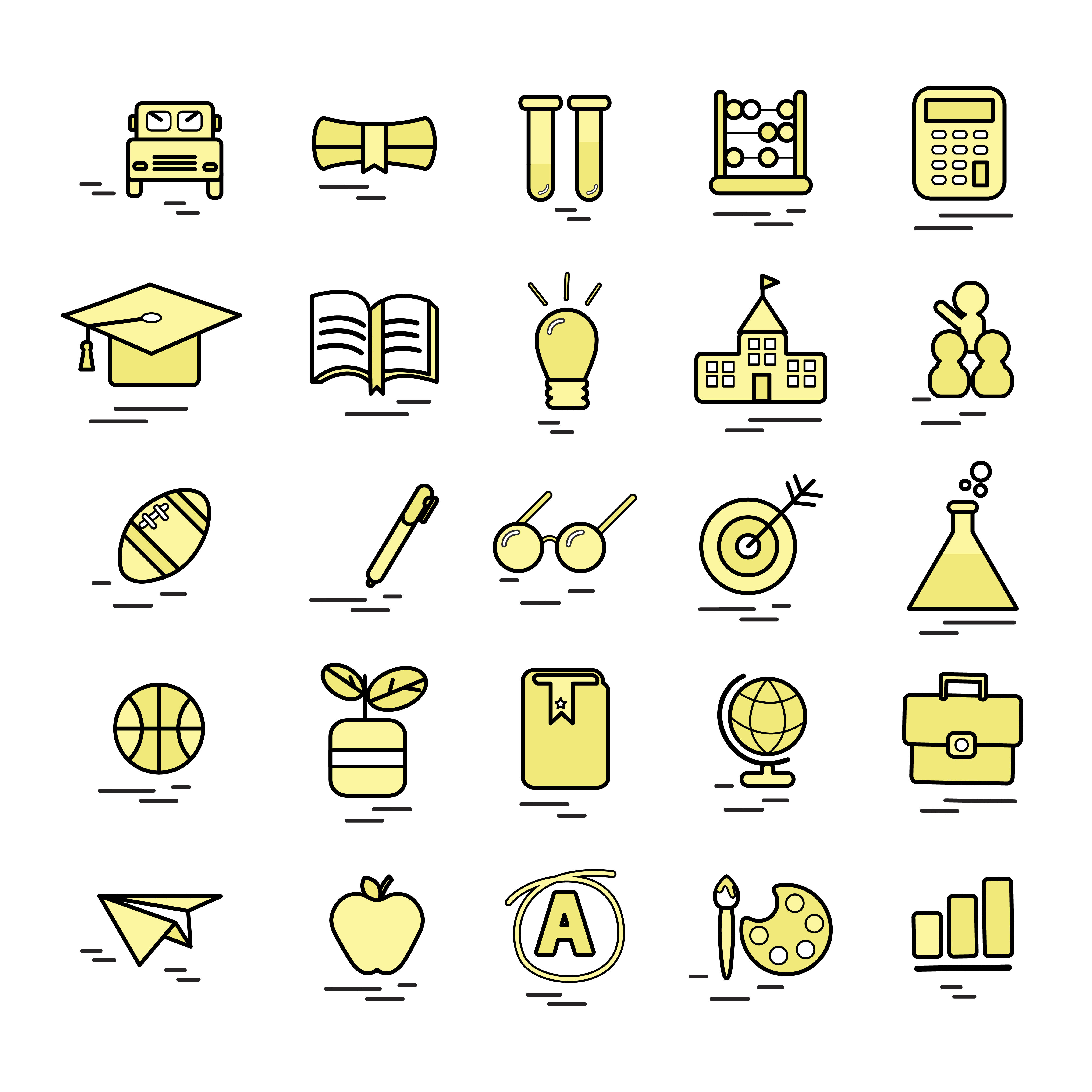 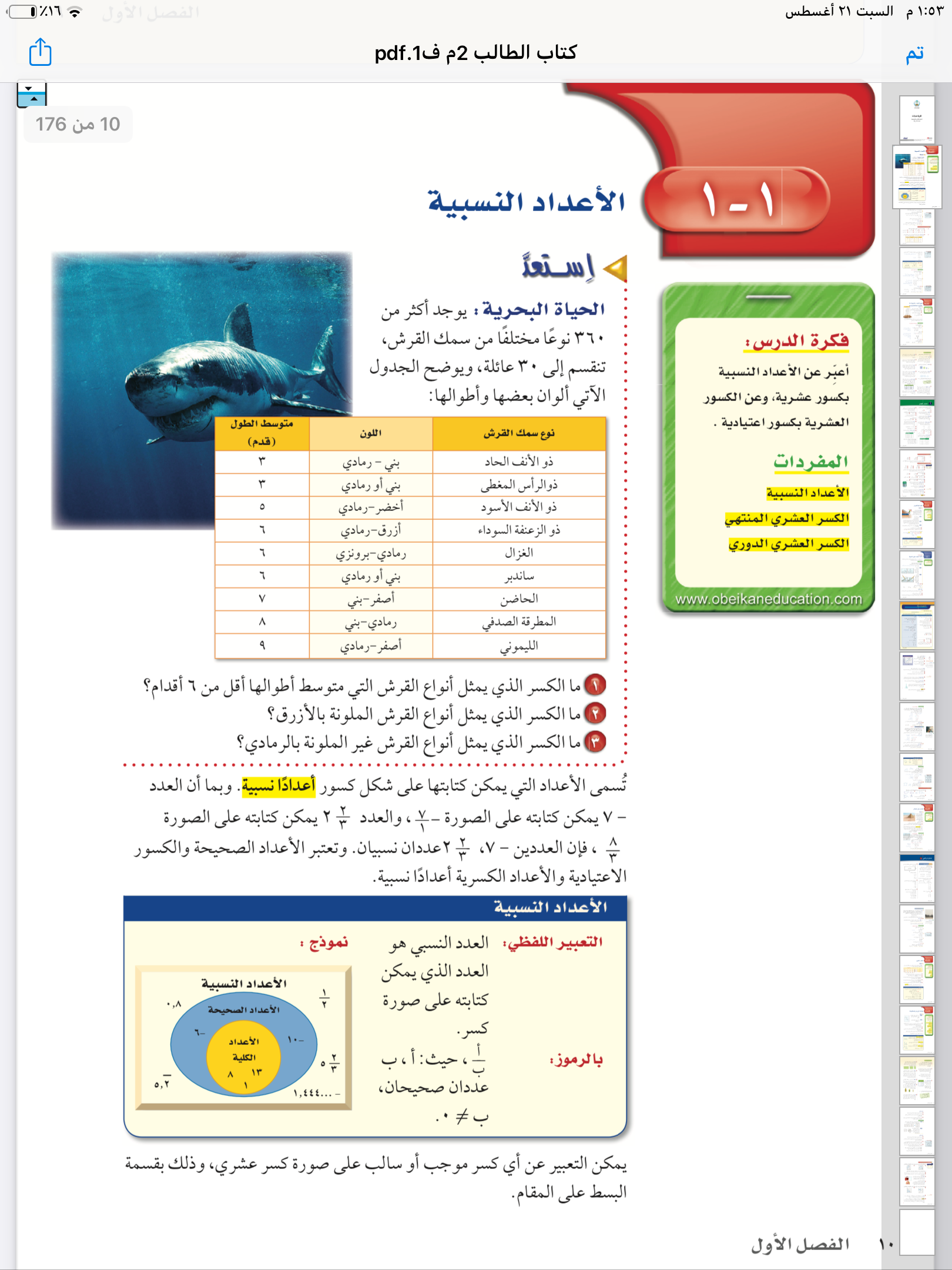 @ amal_almazroai
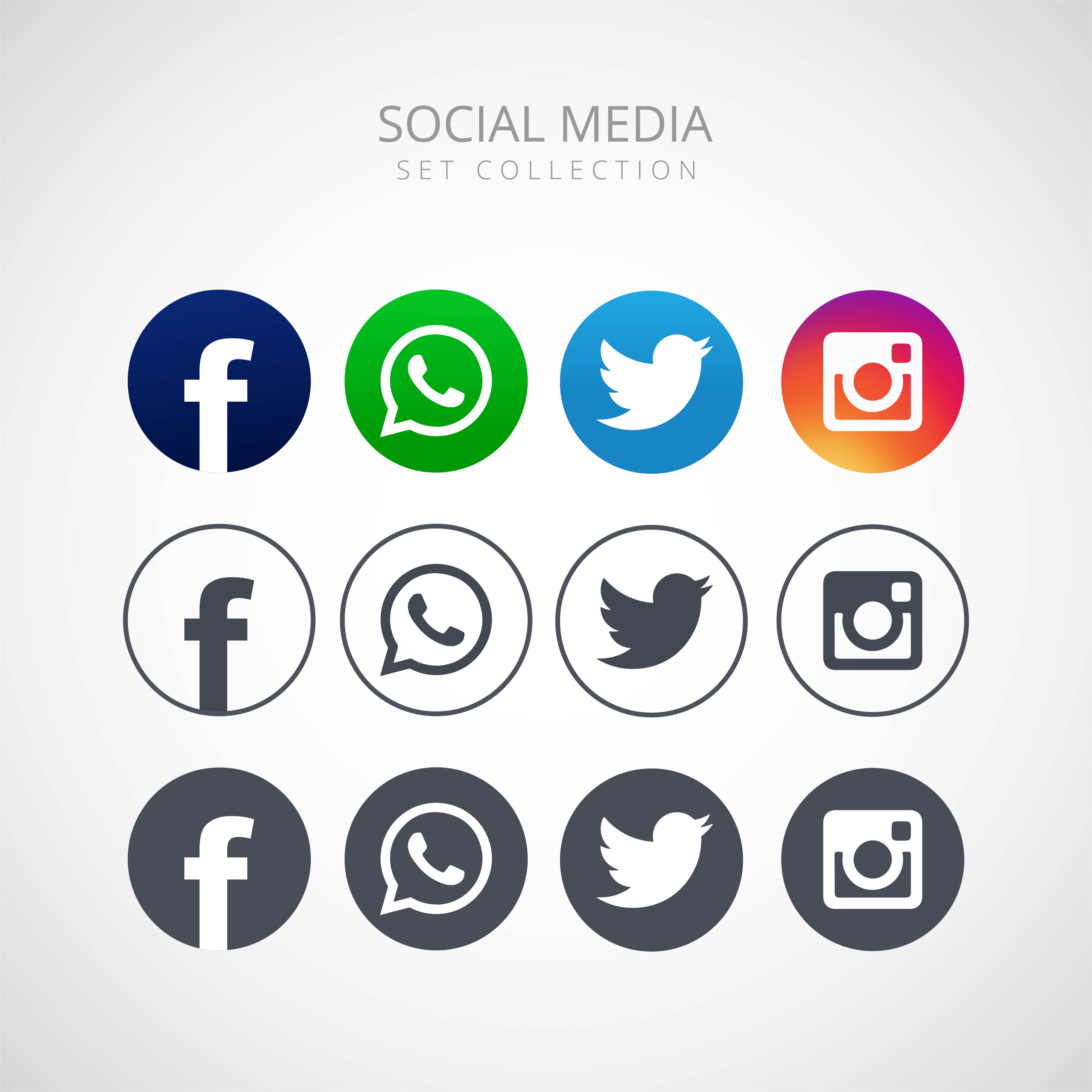 @ ma3aly_alharbi
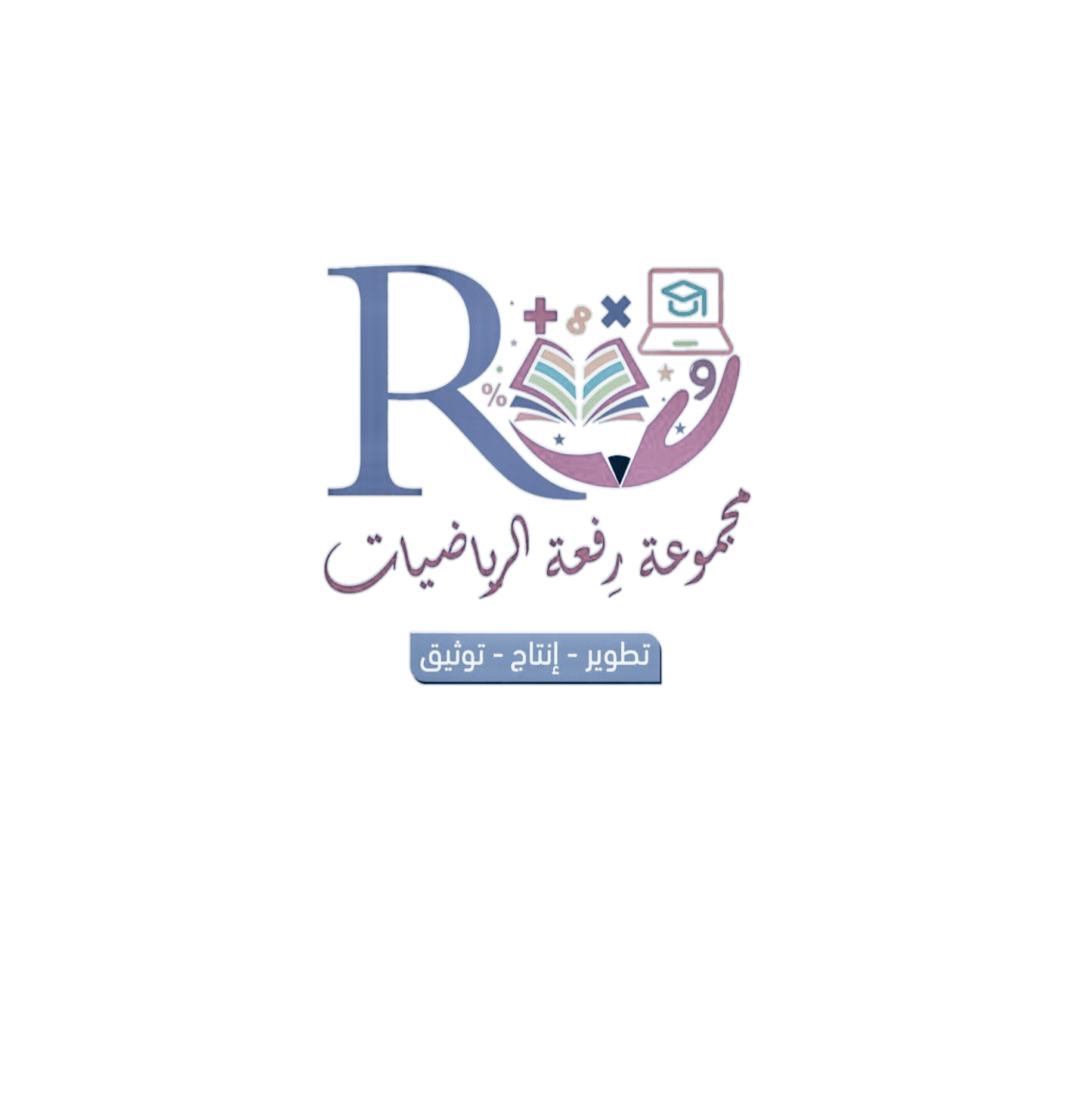 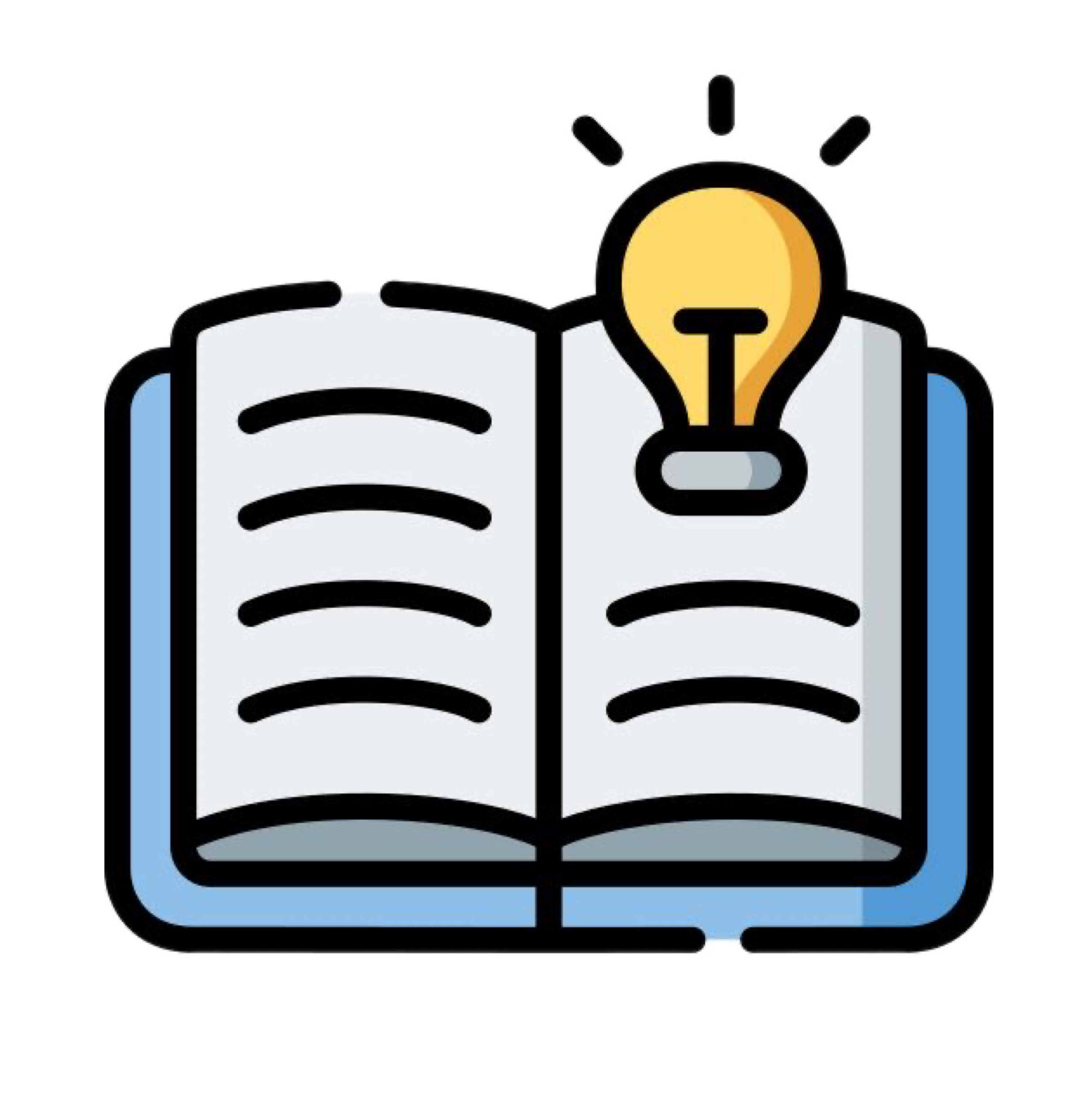 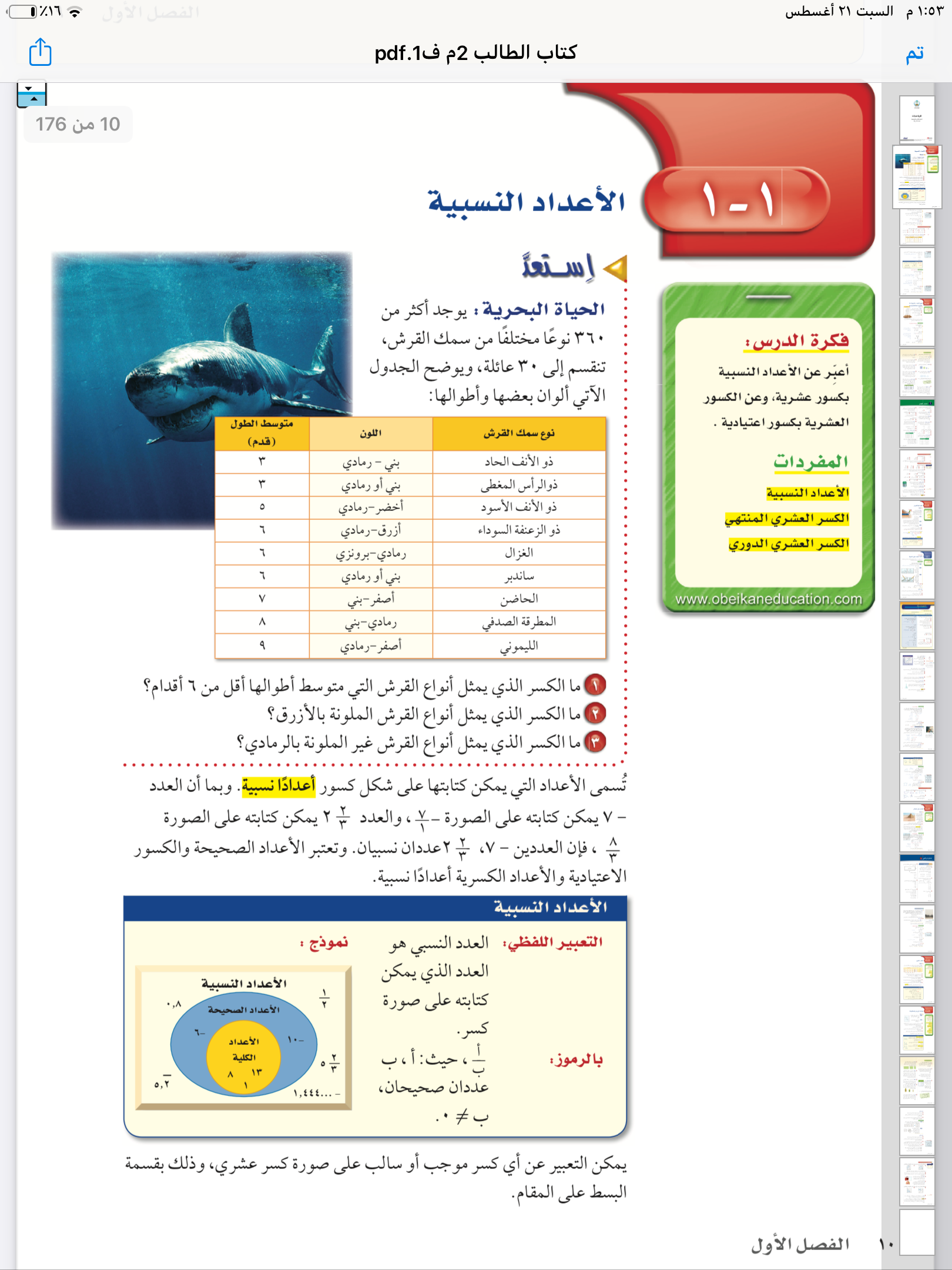 مفهوم أساسي
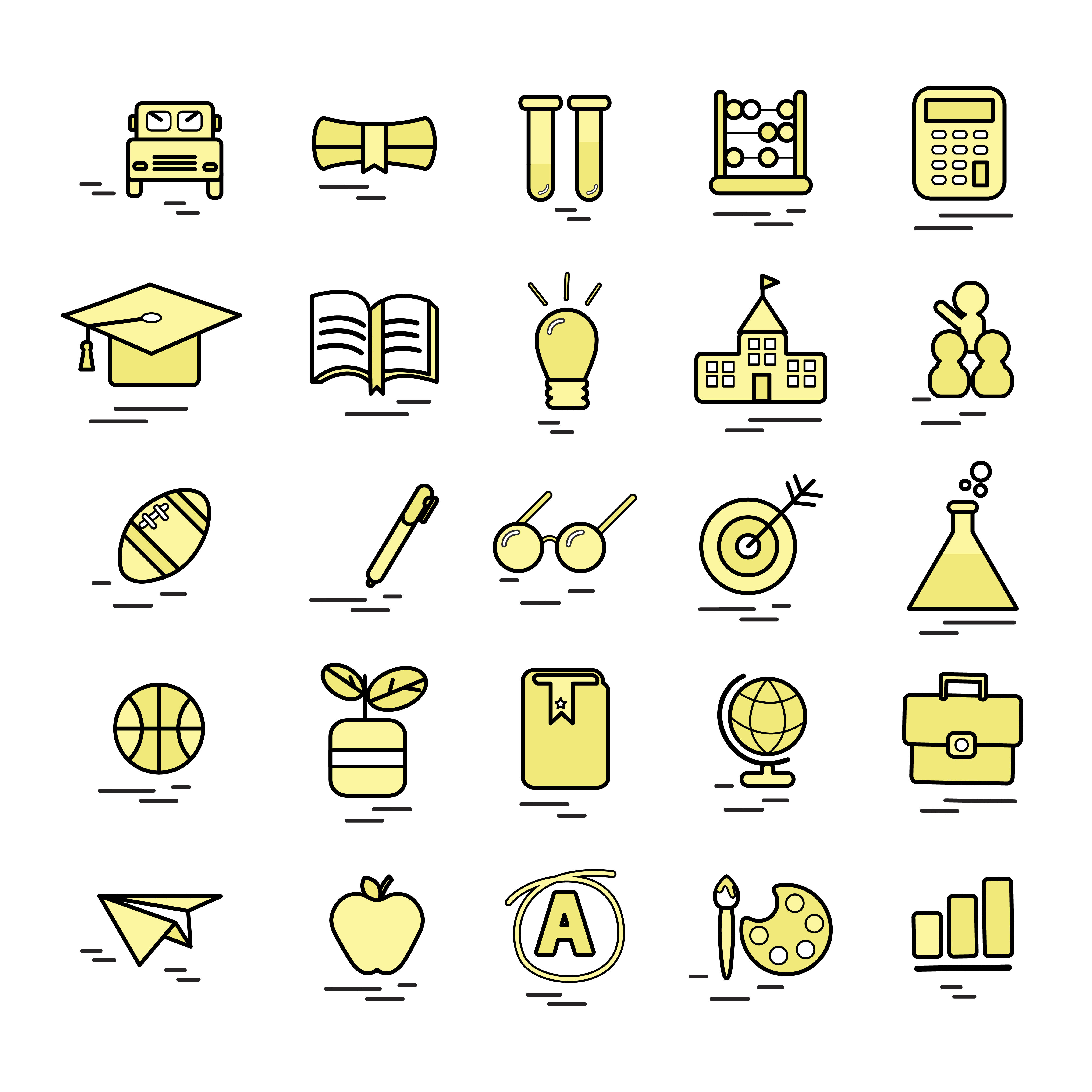 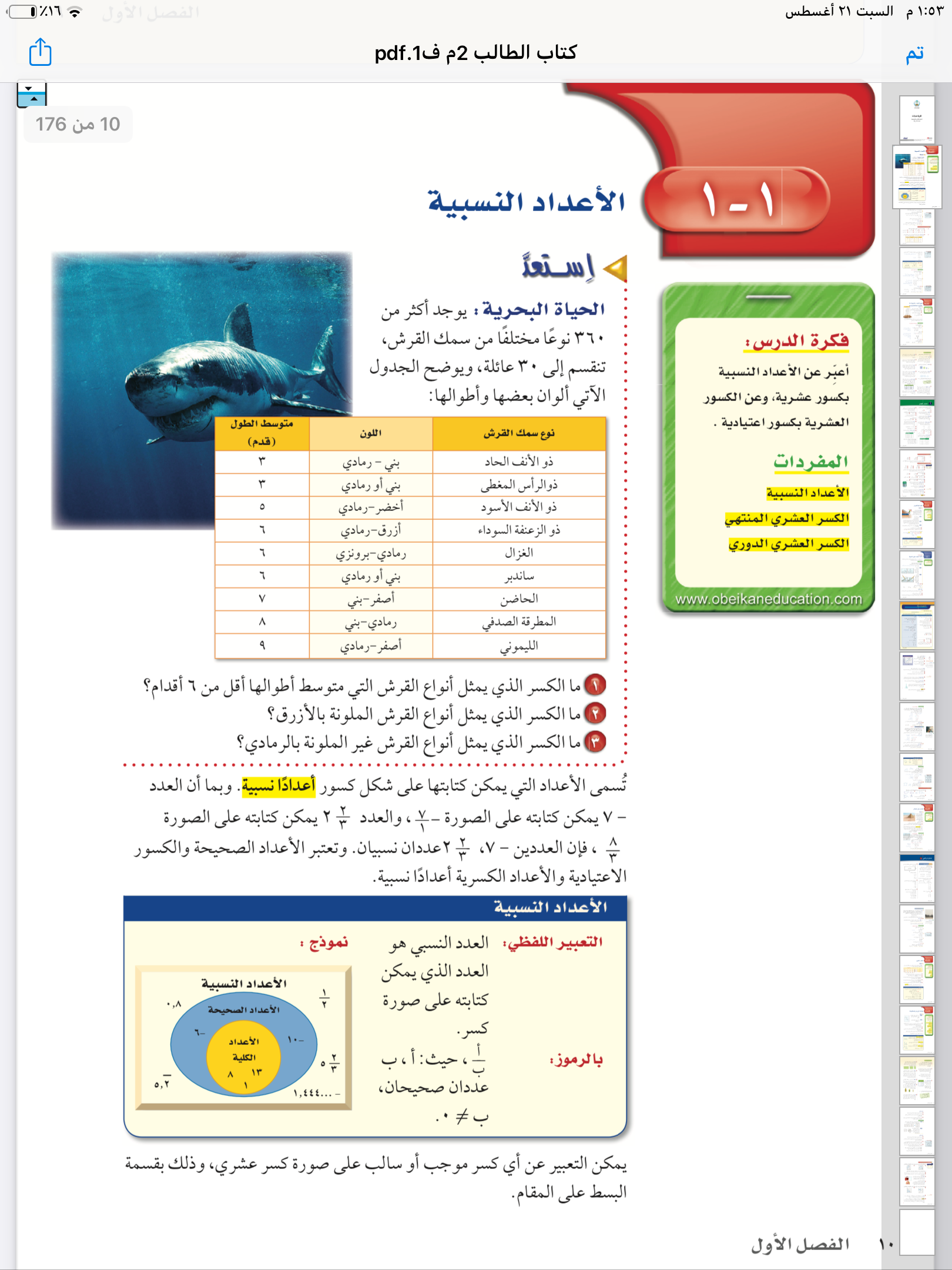 مثال ١
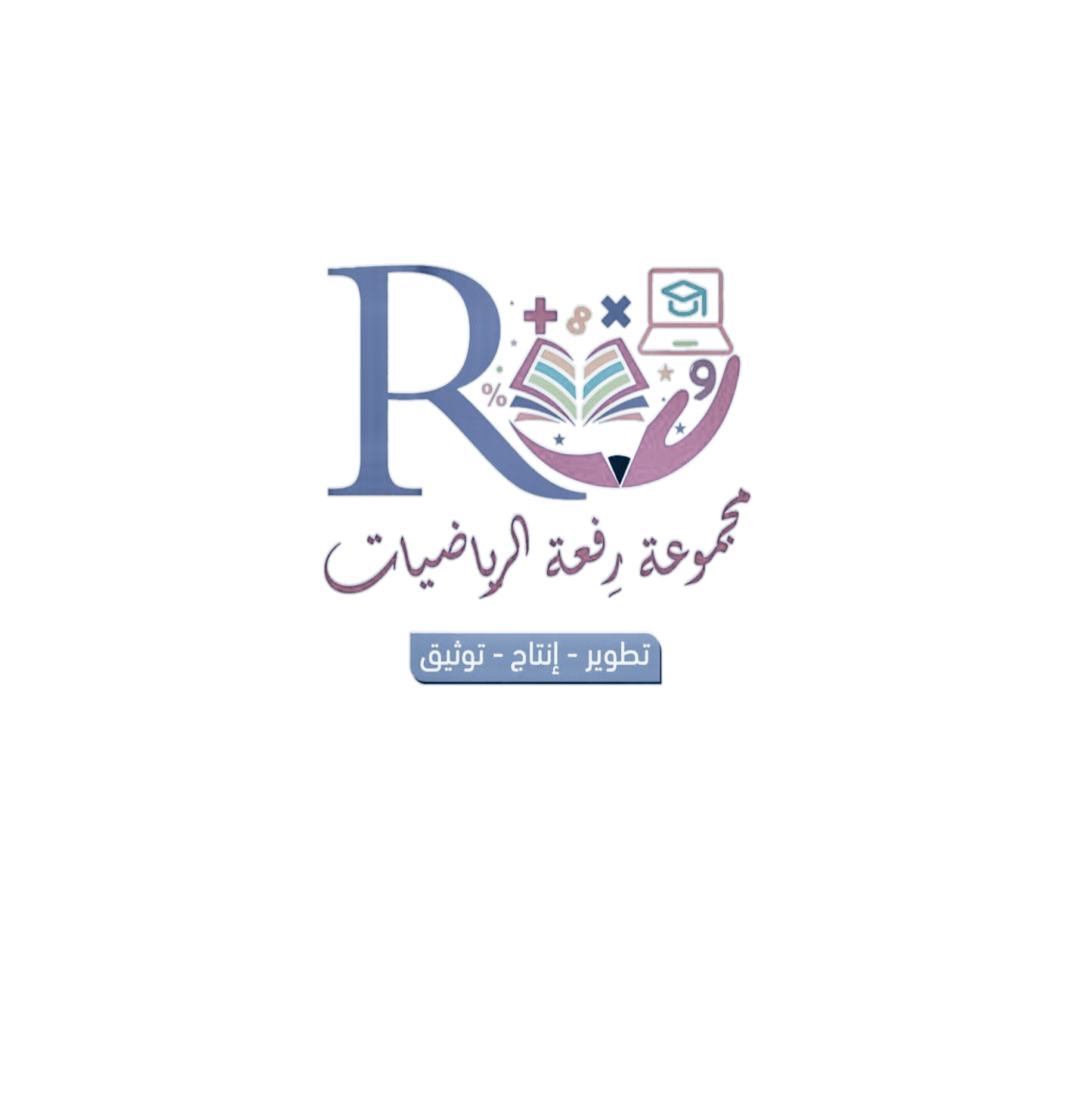 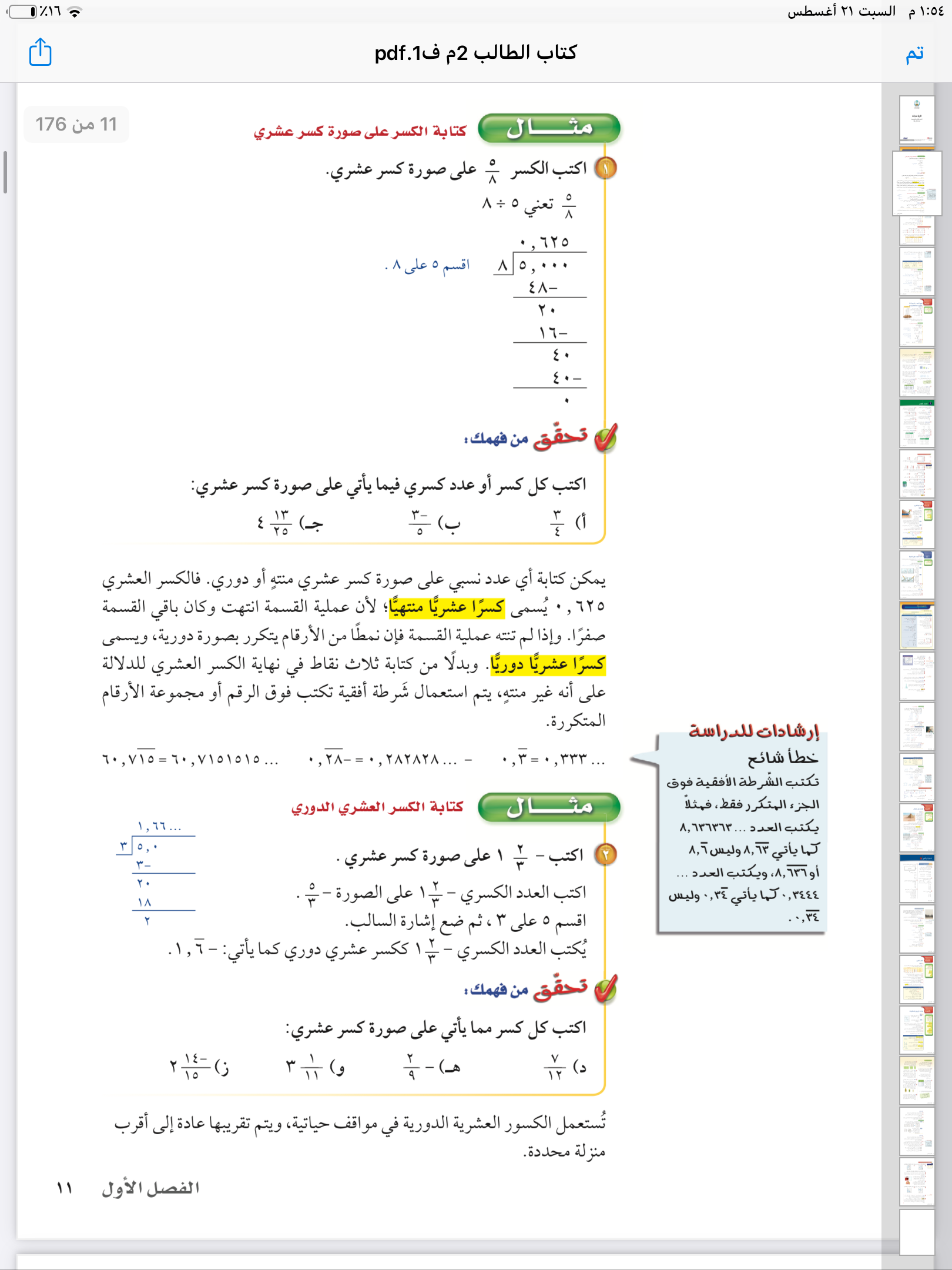 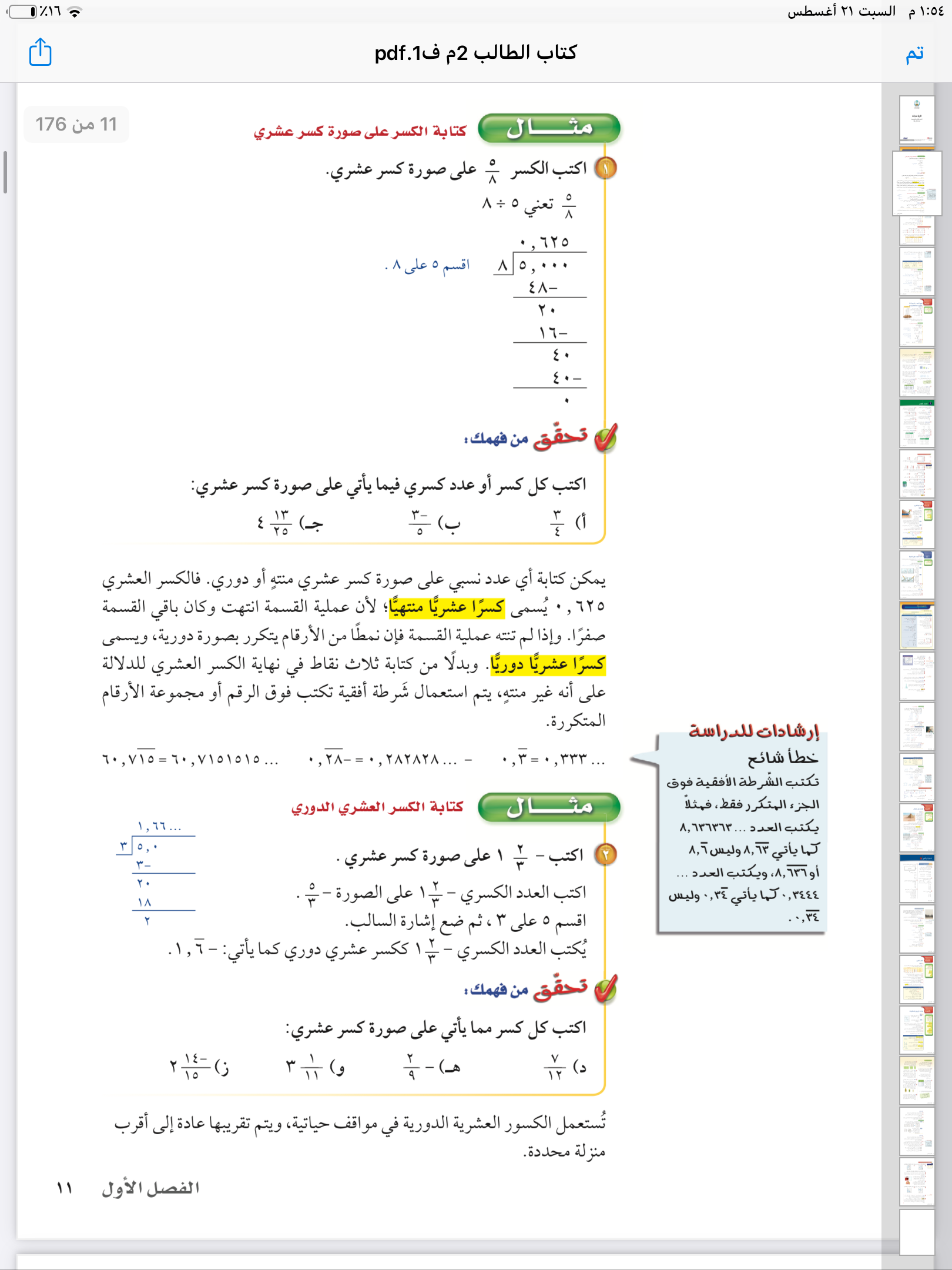 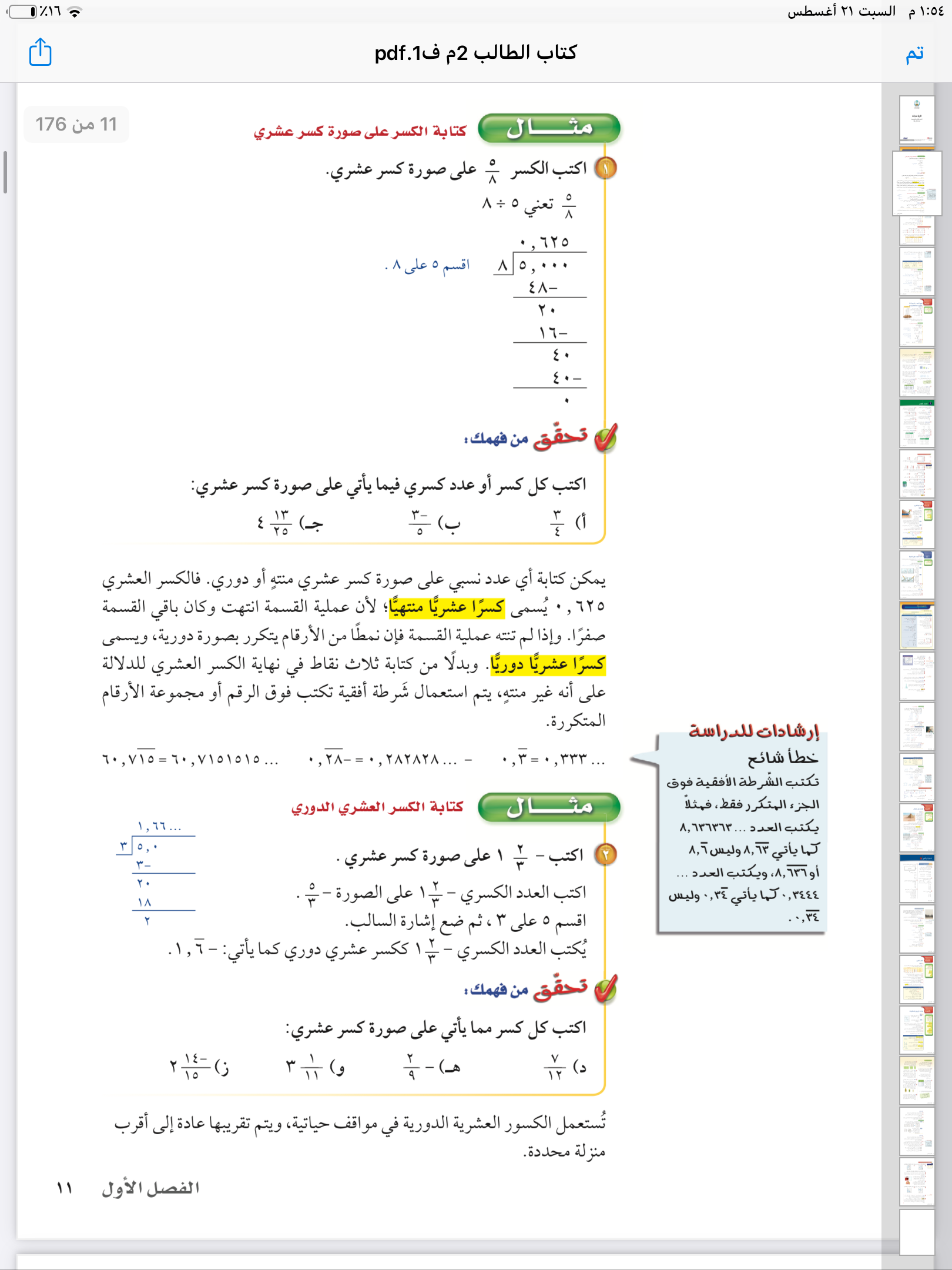 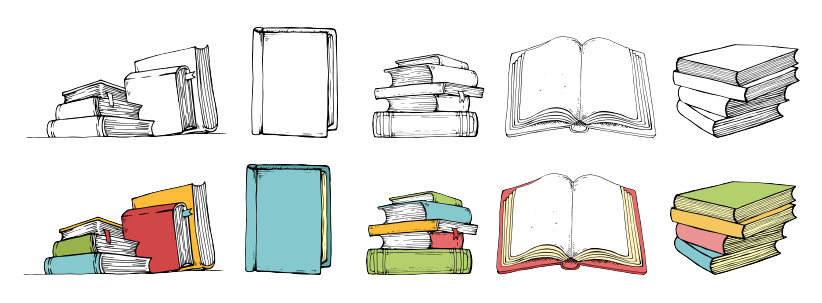 @ amal_almazroai
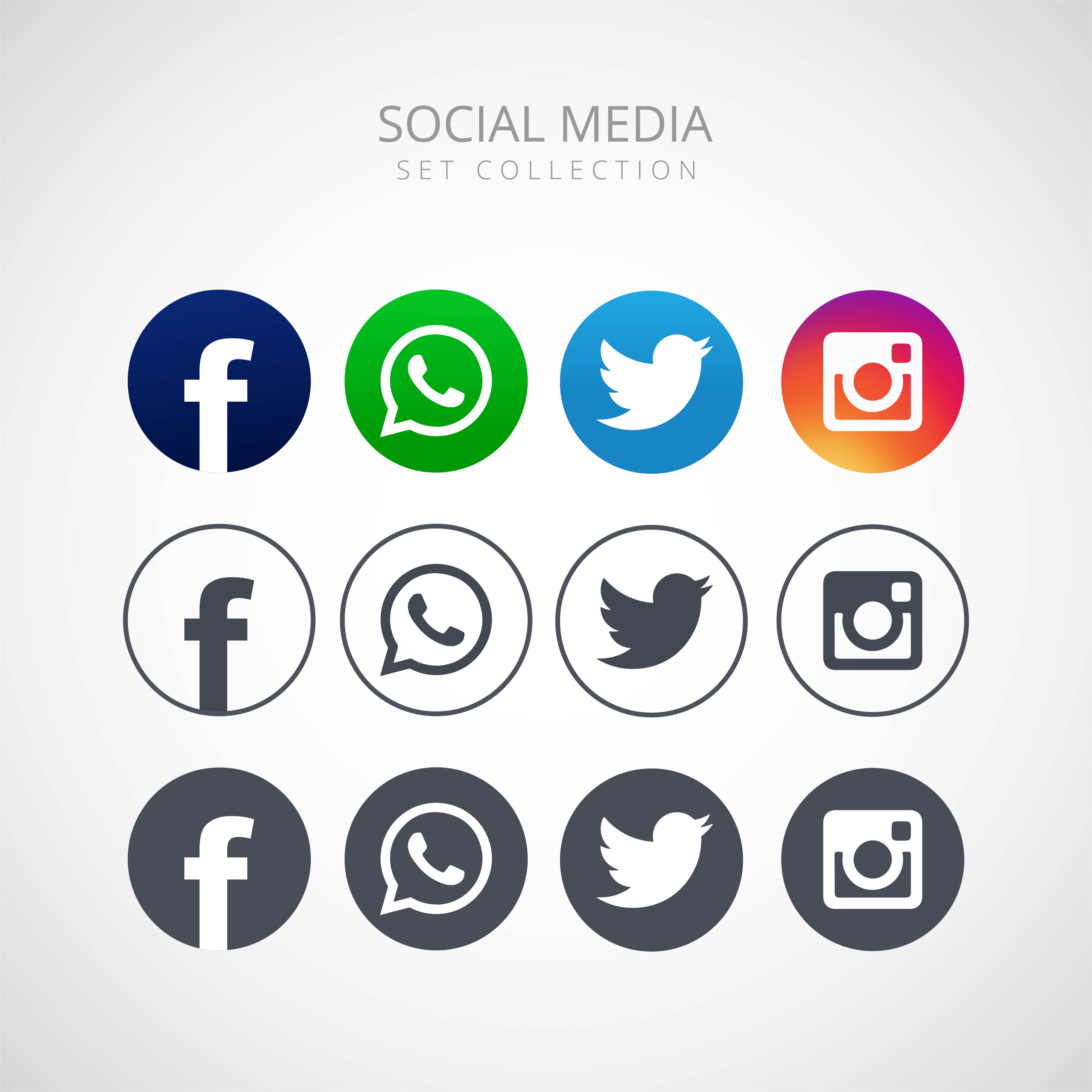 @ ma3aly_alharbi
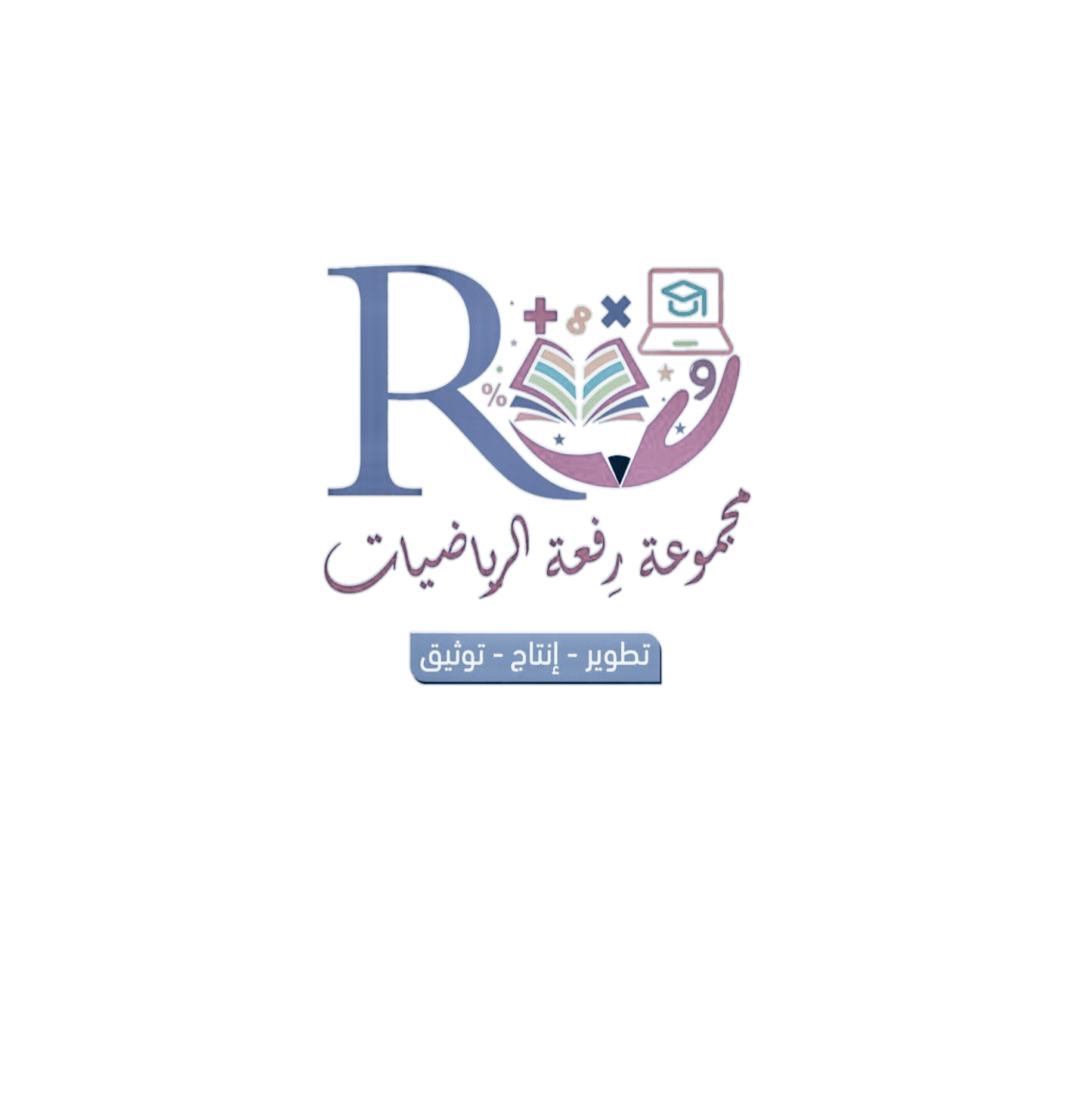 تحقق من فهمك ١
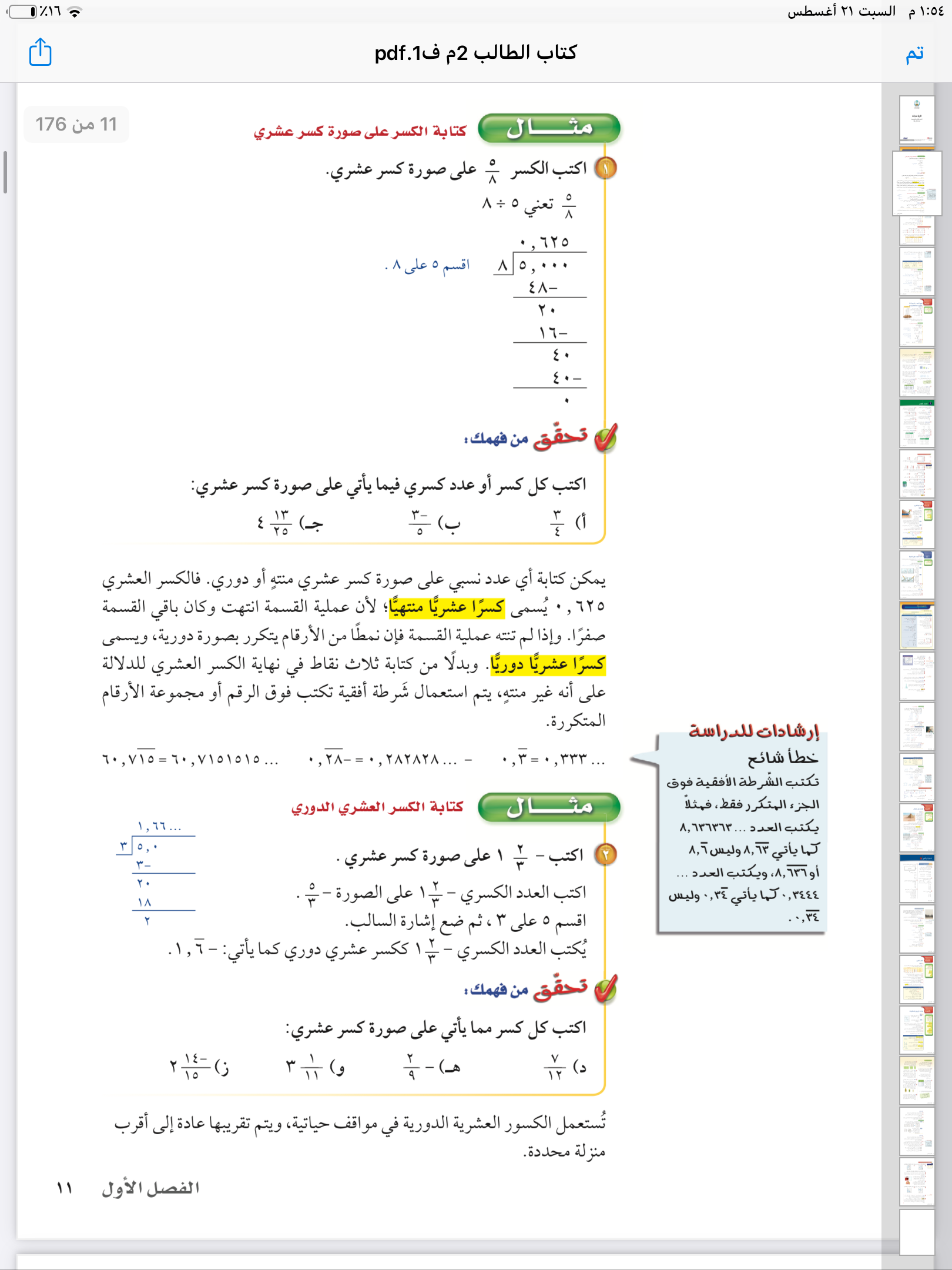 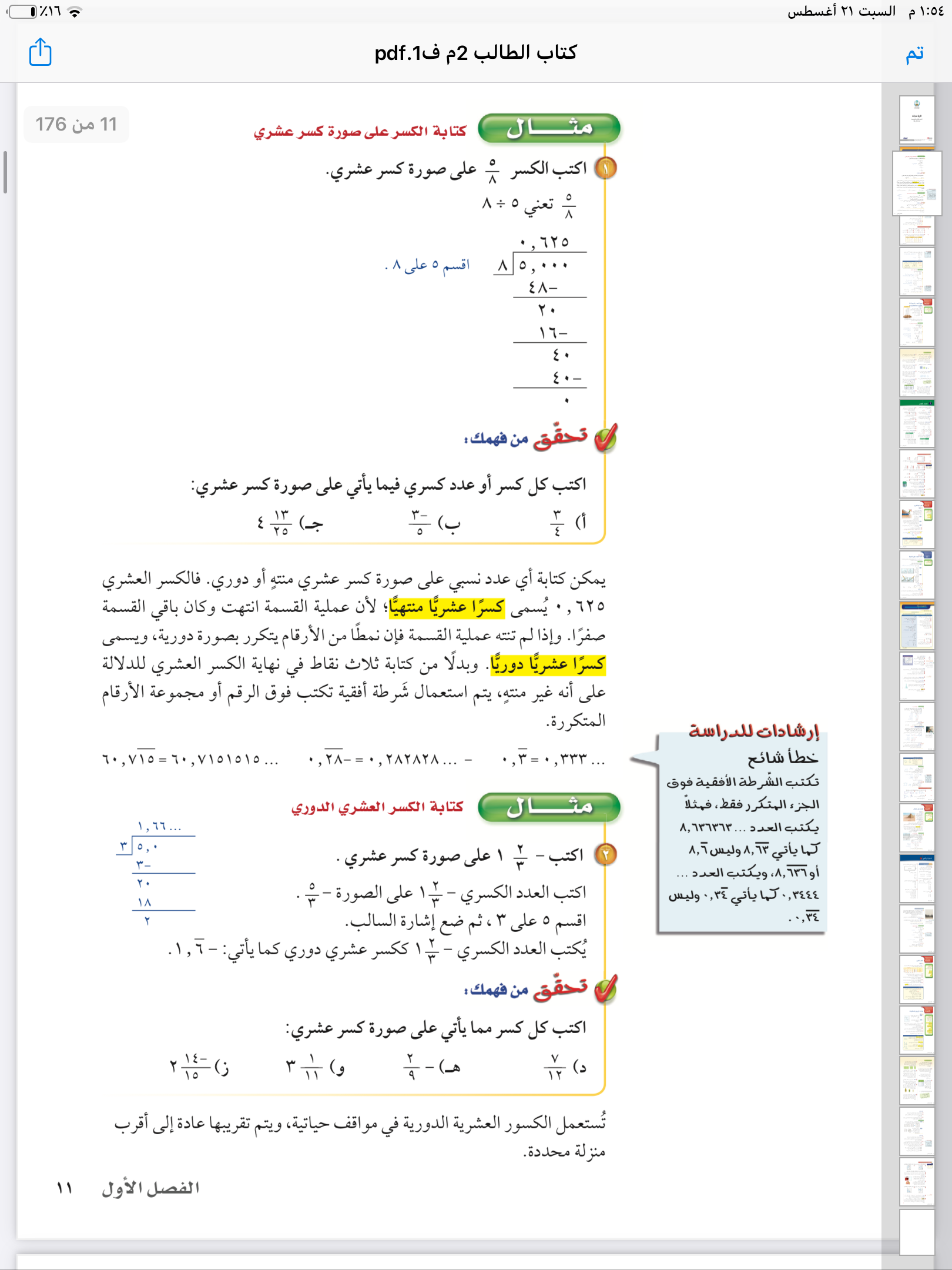 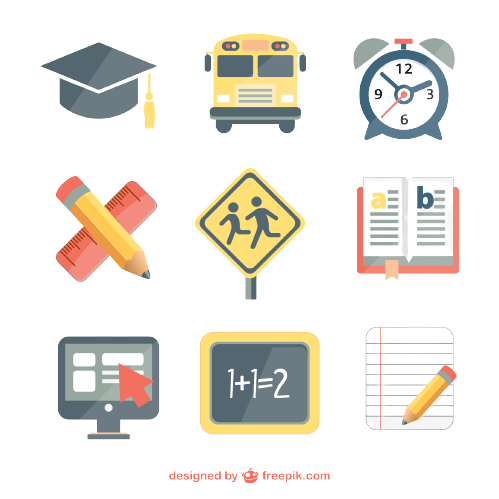 @ amal_almazroai
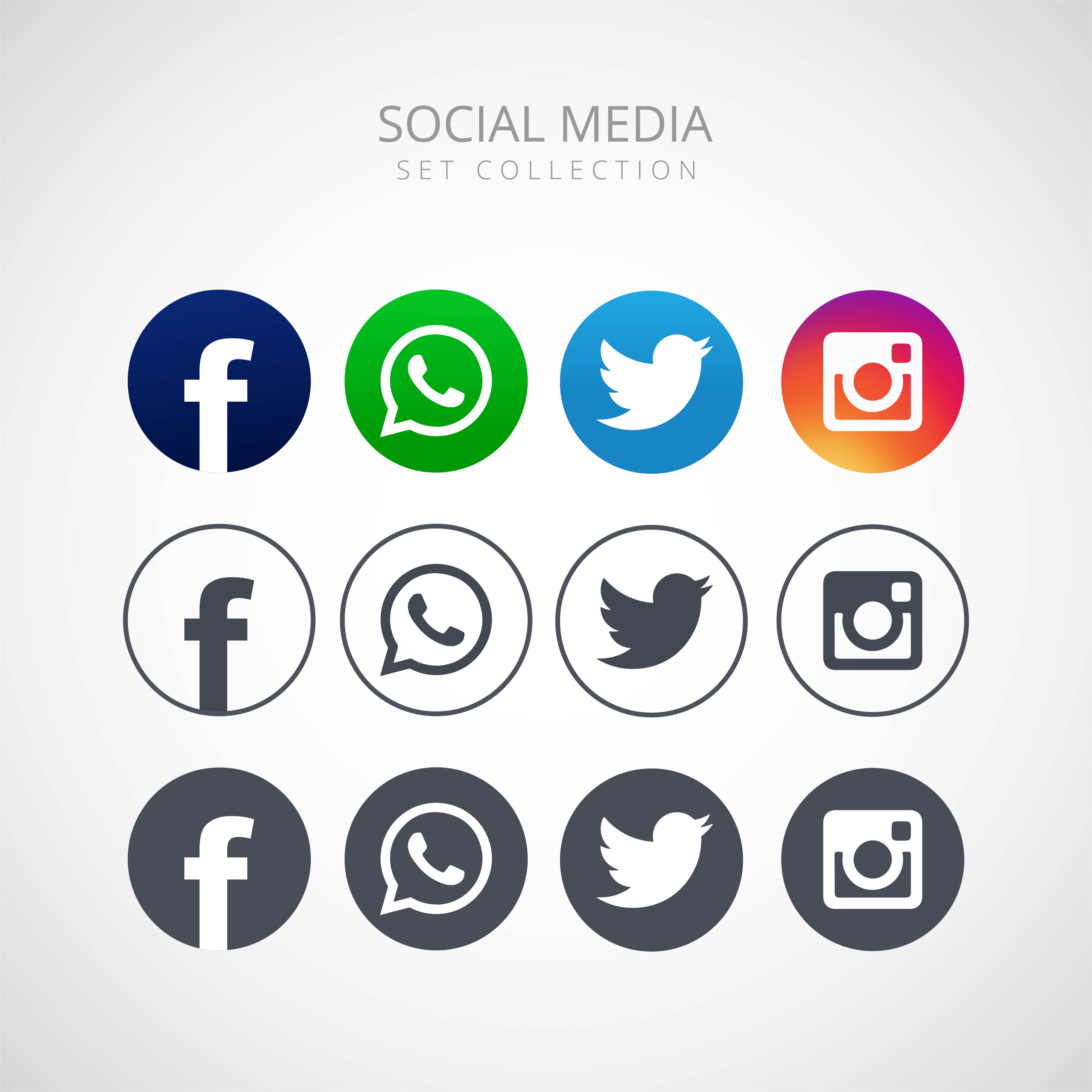 @ ma3aly_alharbi
تحقق من فهمك ١
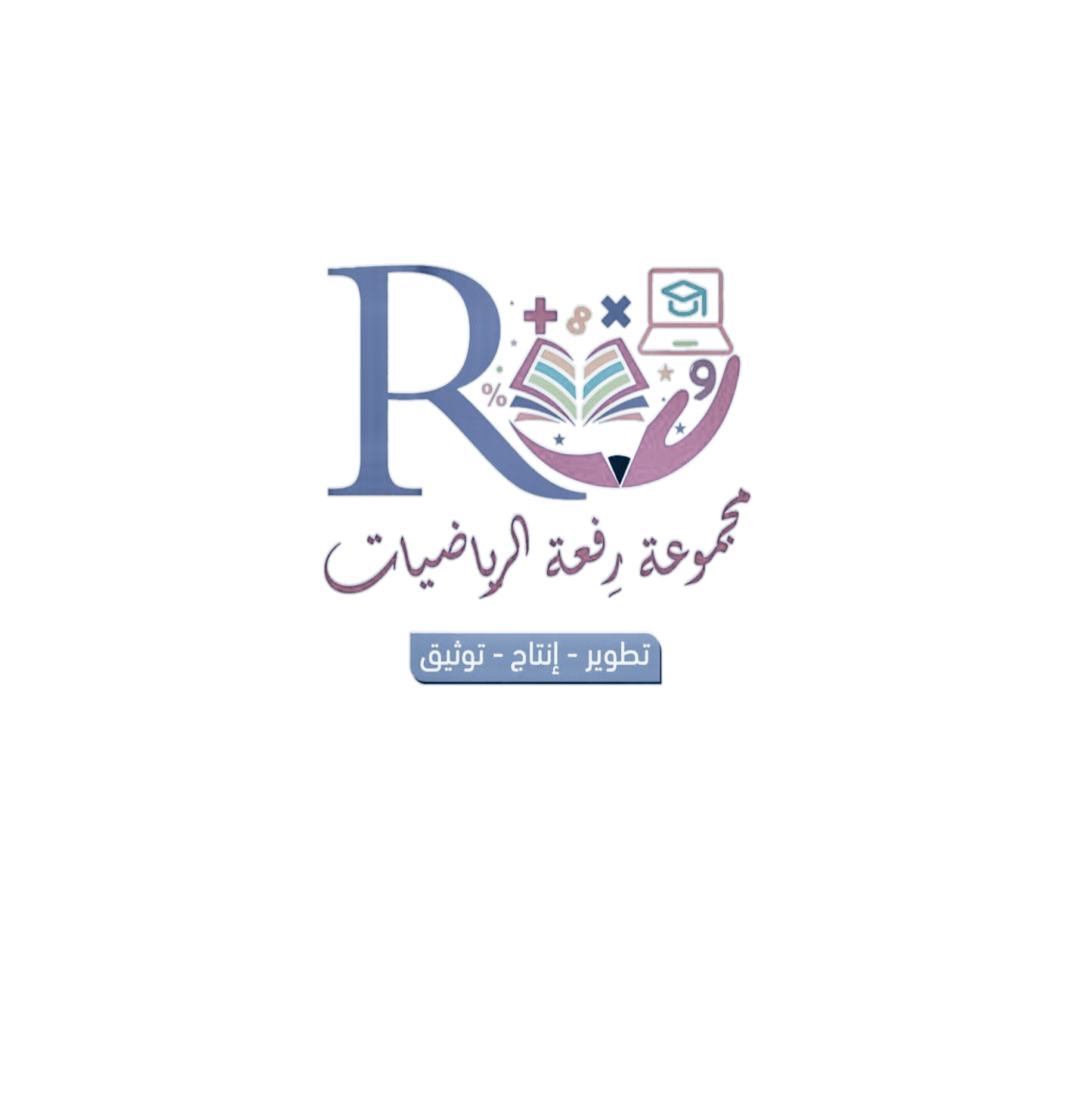 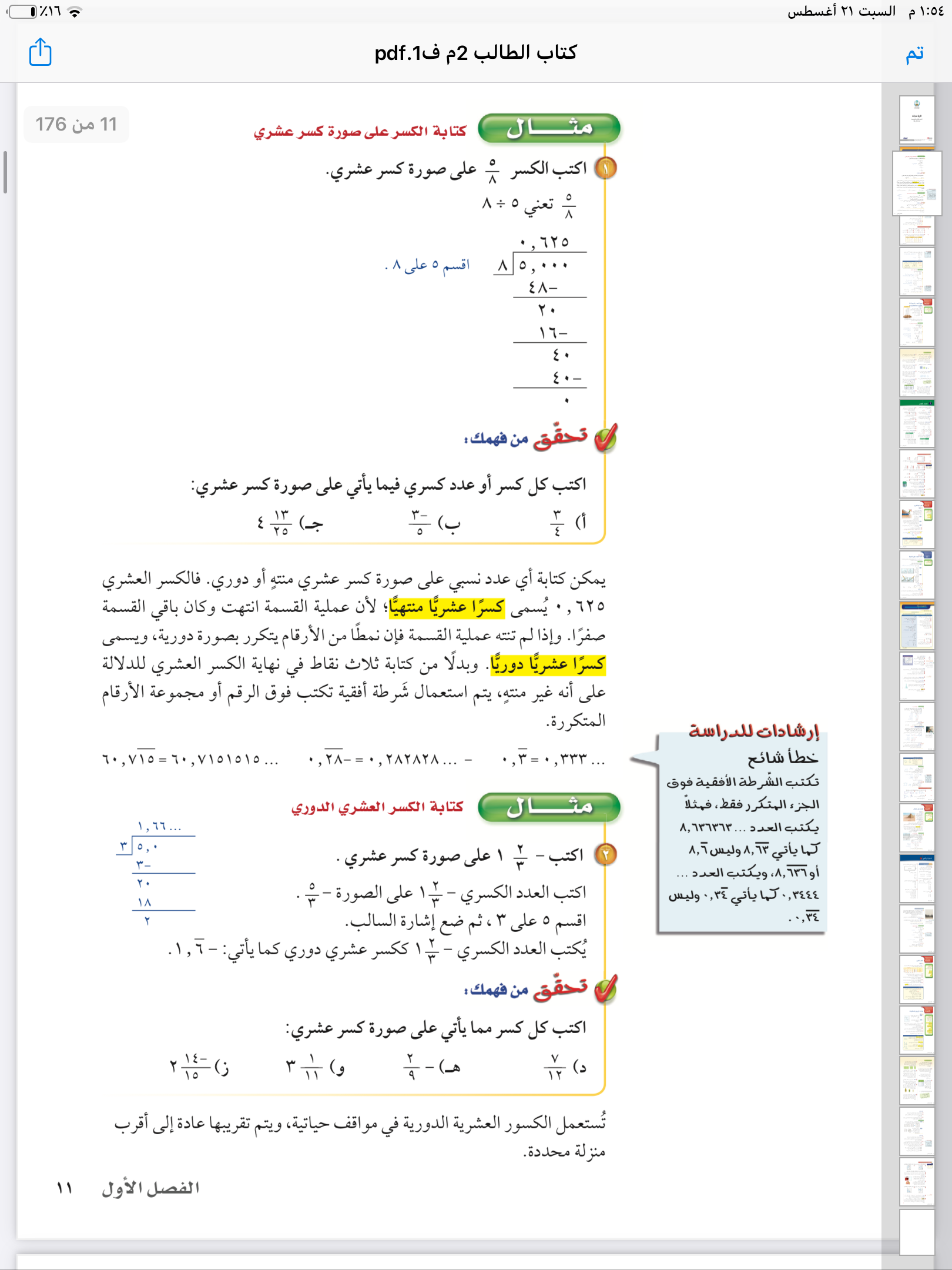 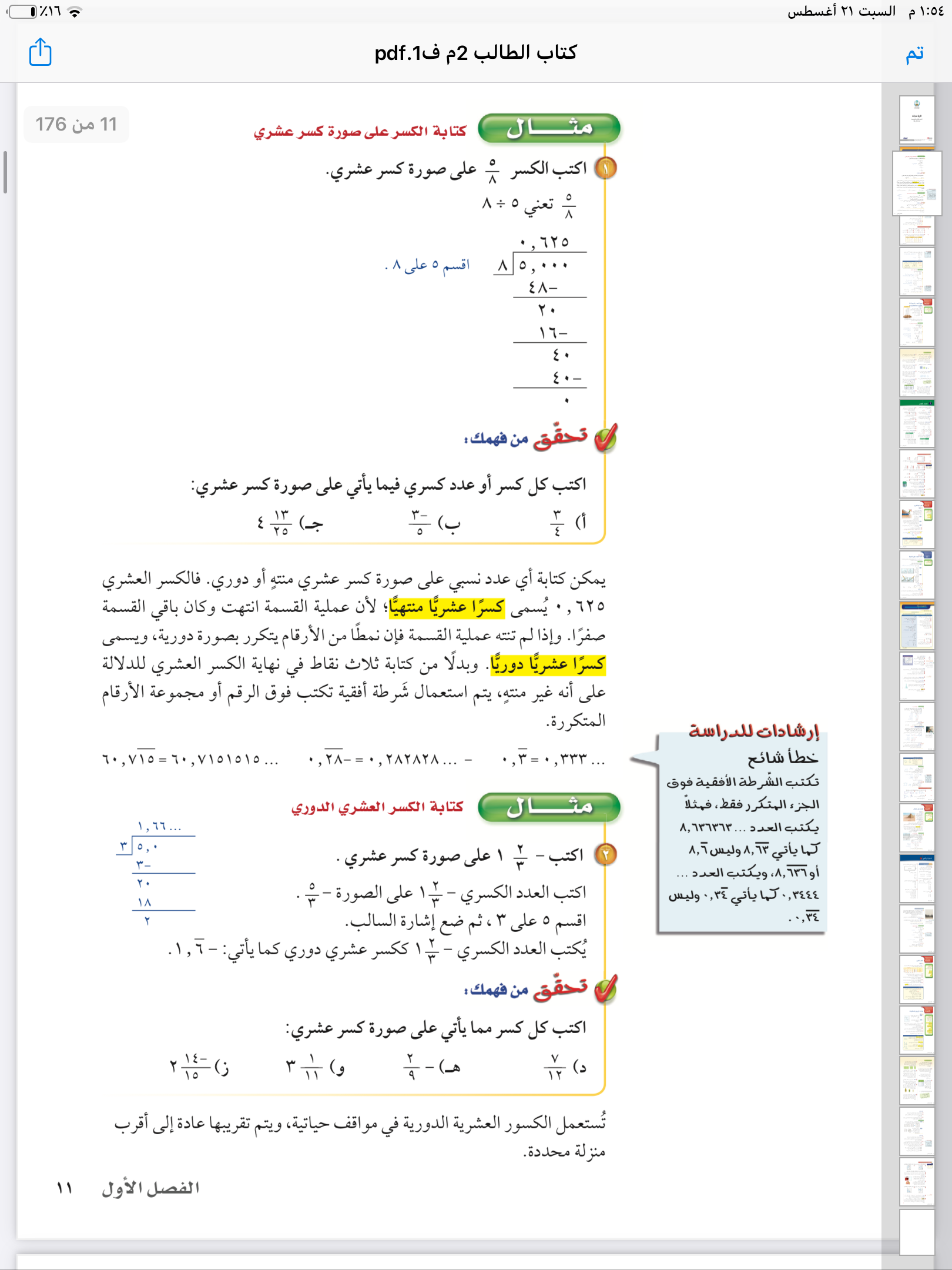 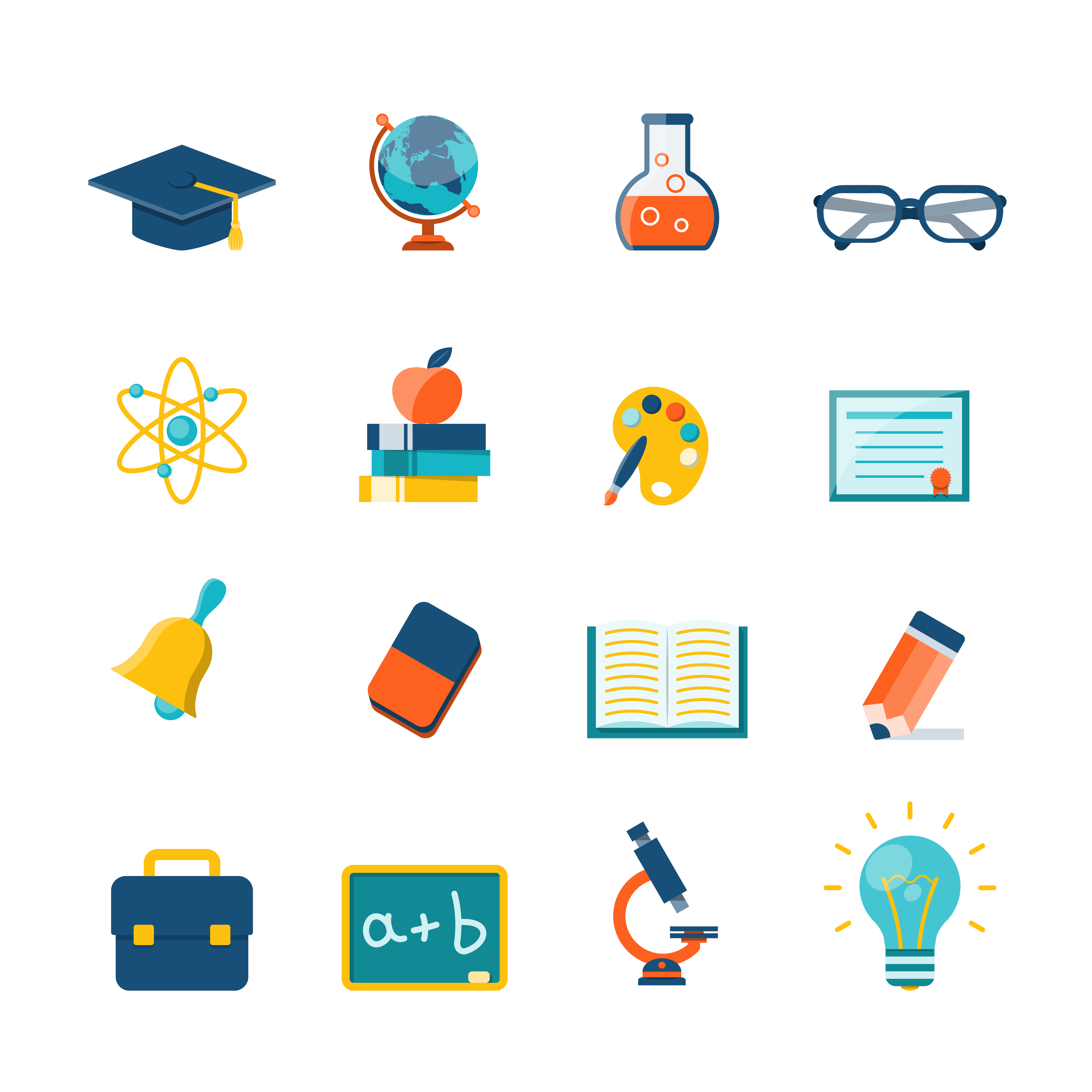 @ amal_almazroai
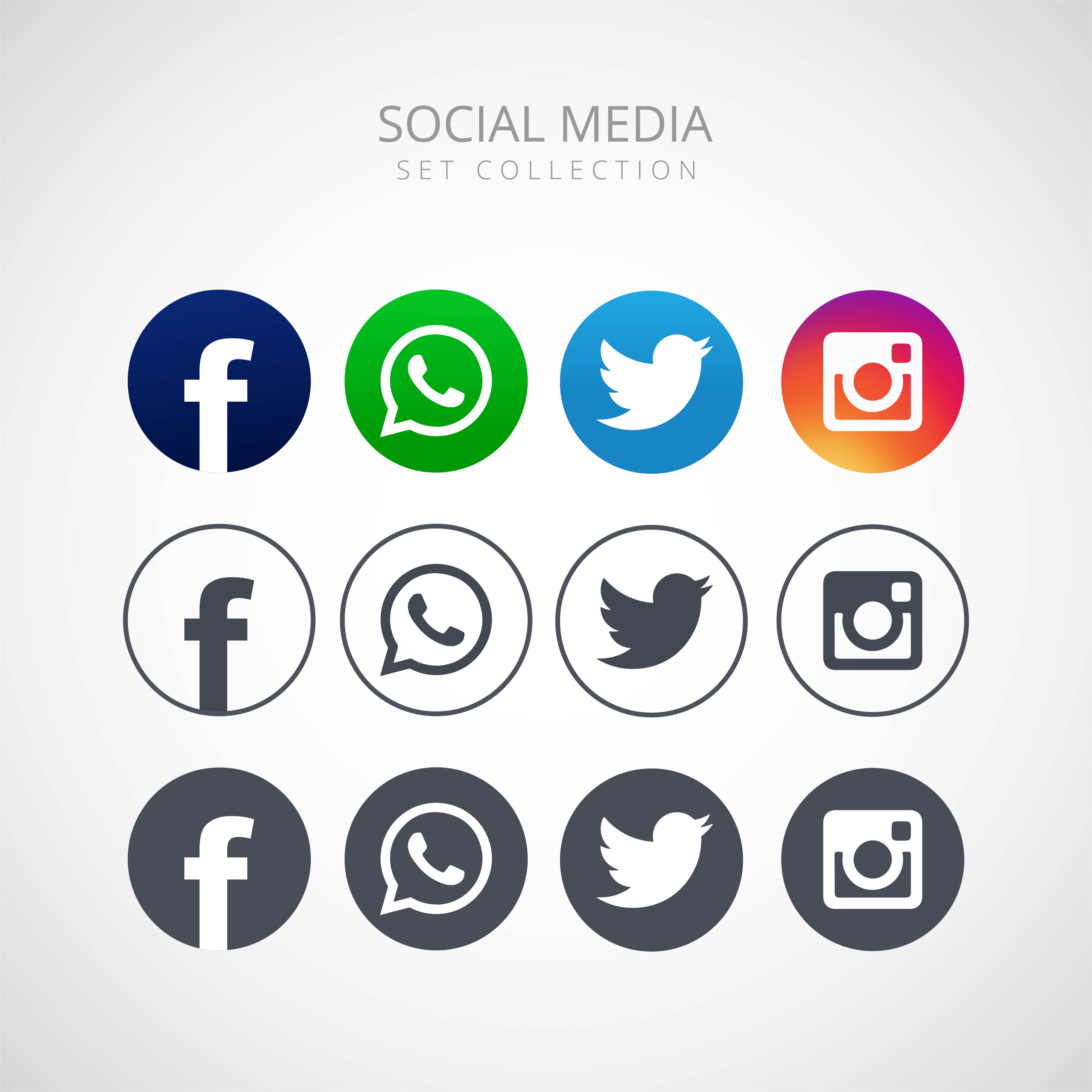 @ ma3aly_alharbi
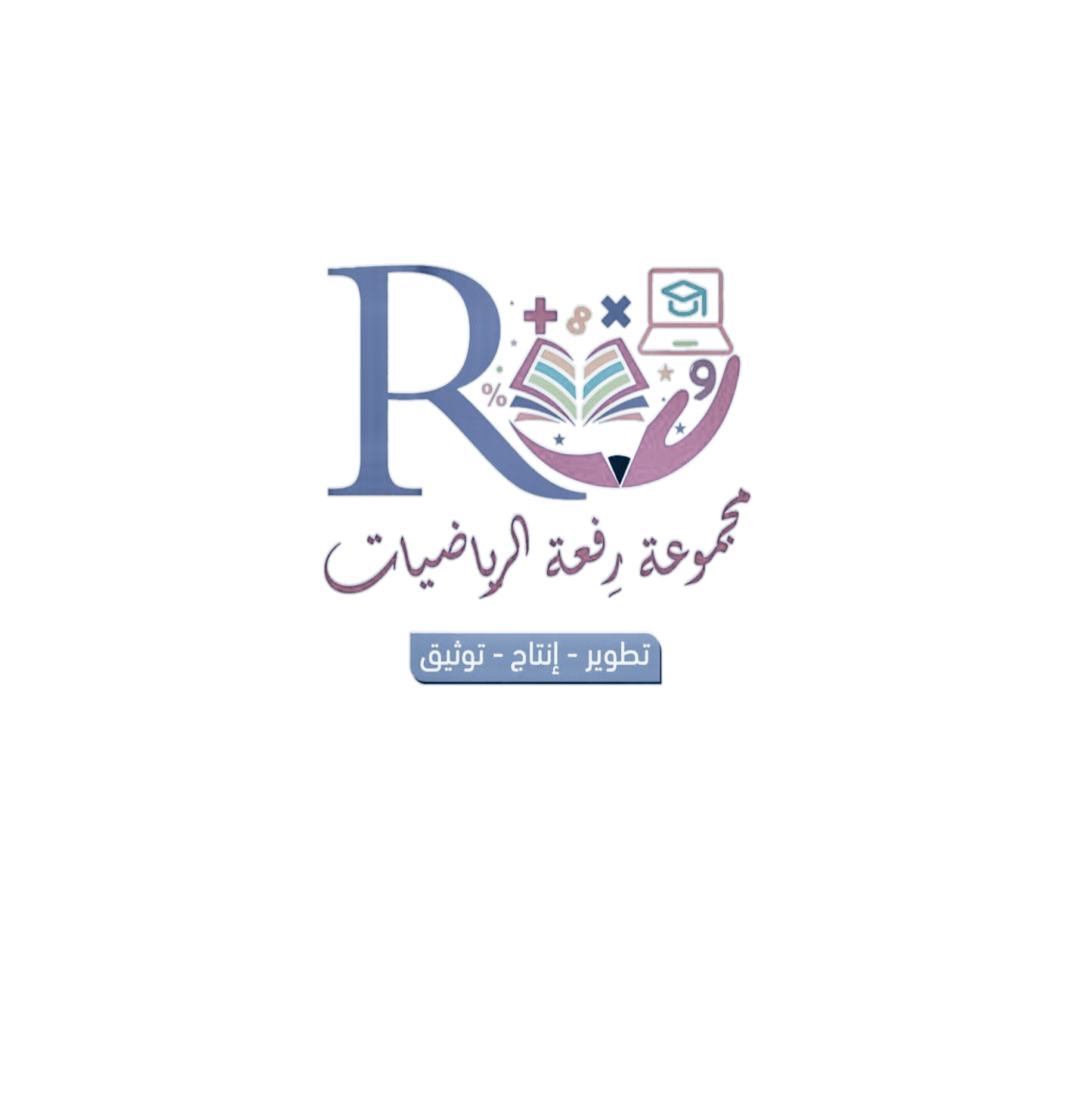 تحقق من فهمك ١
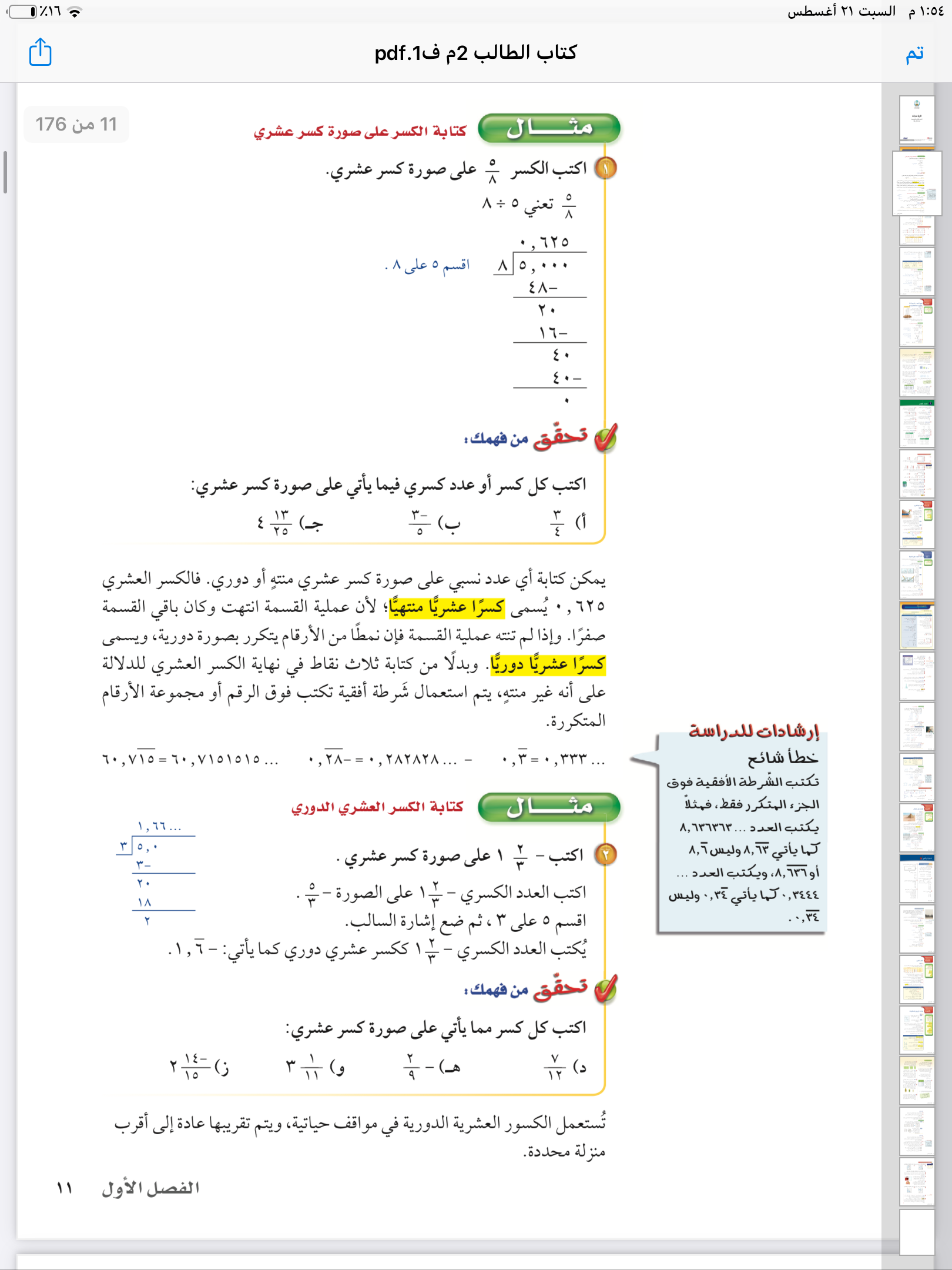 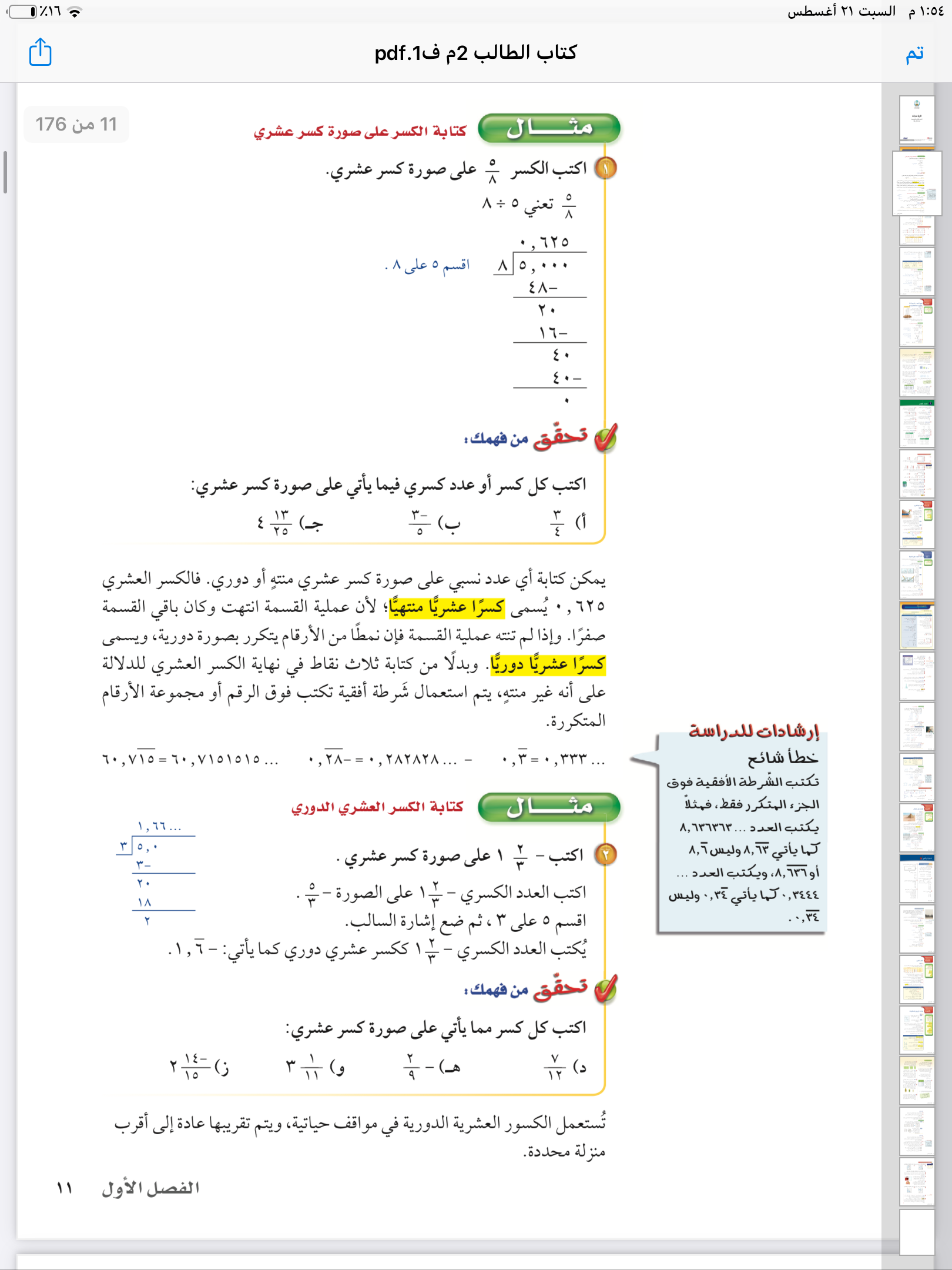 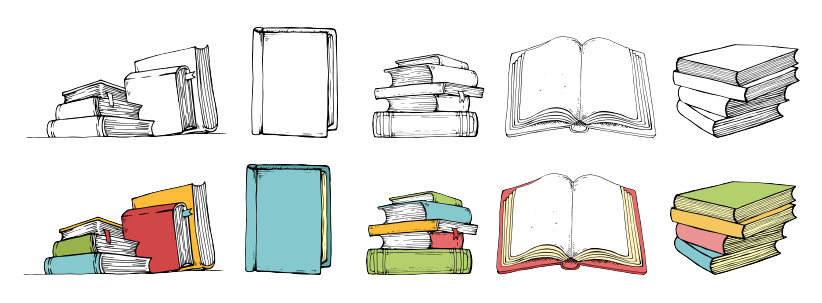 @ amal_almazroai
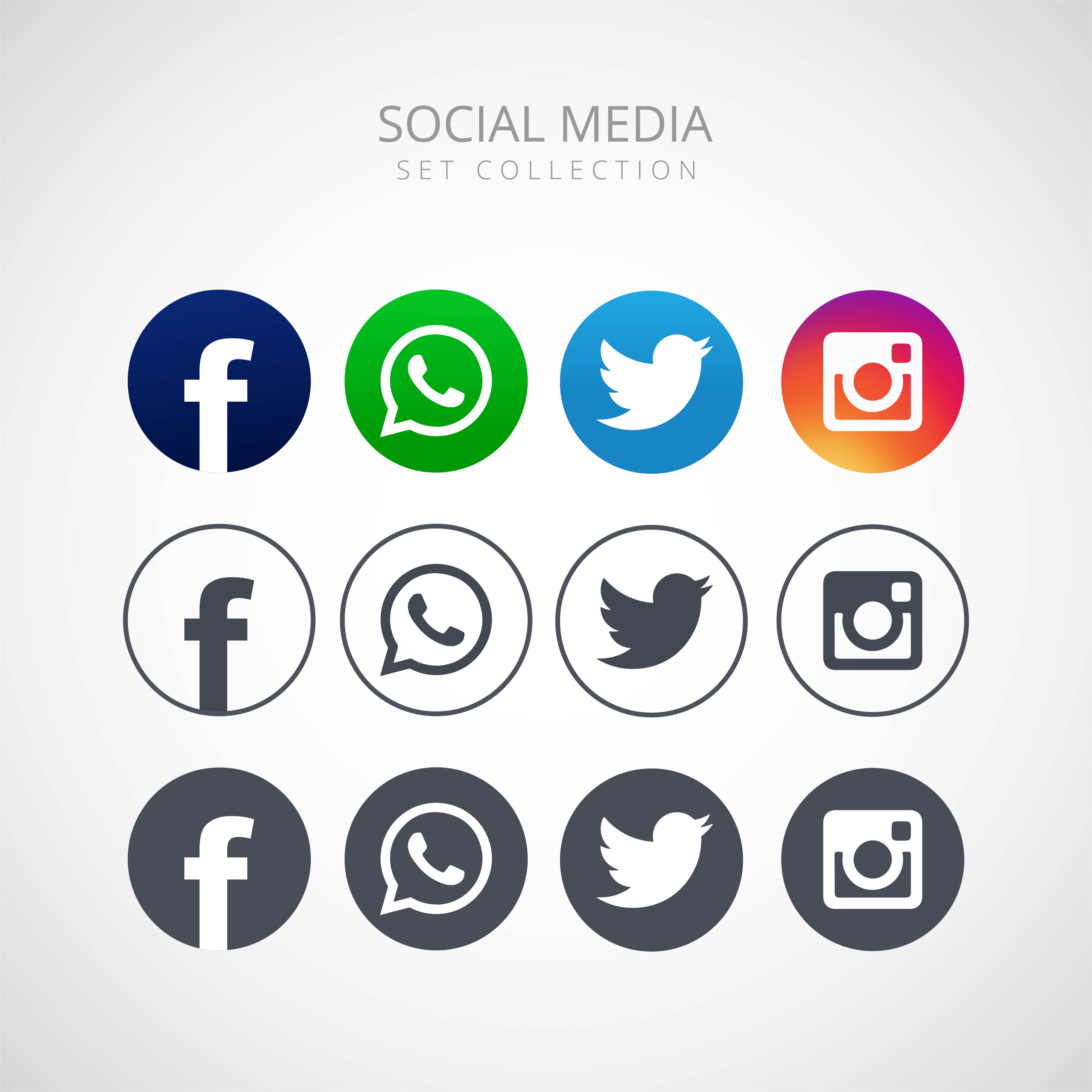 @ ma3aly_alharbi
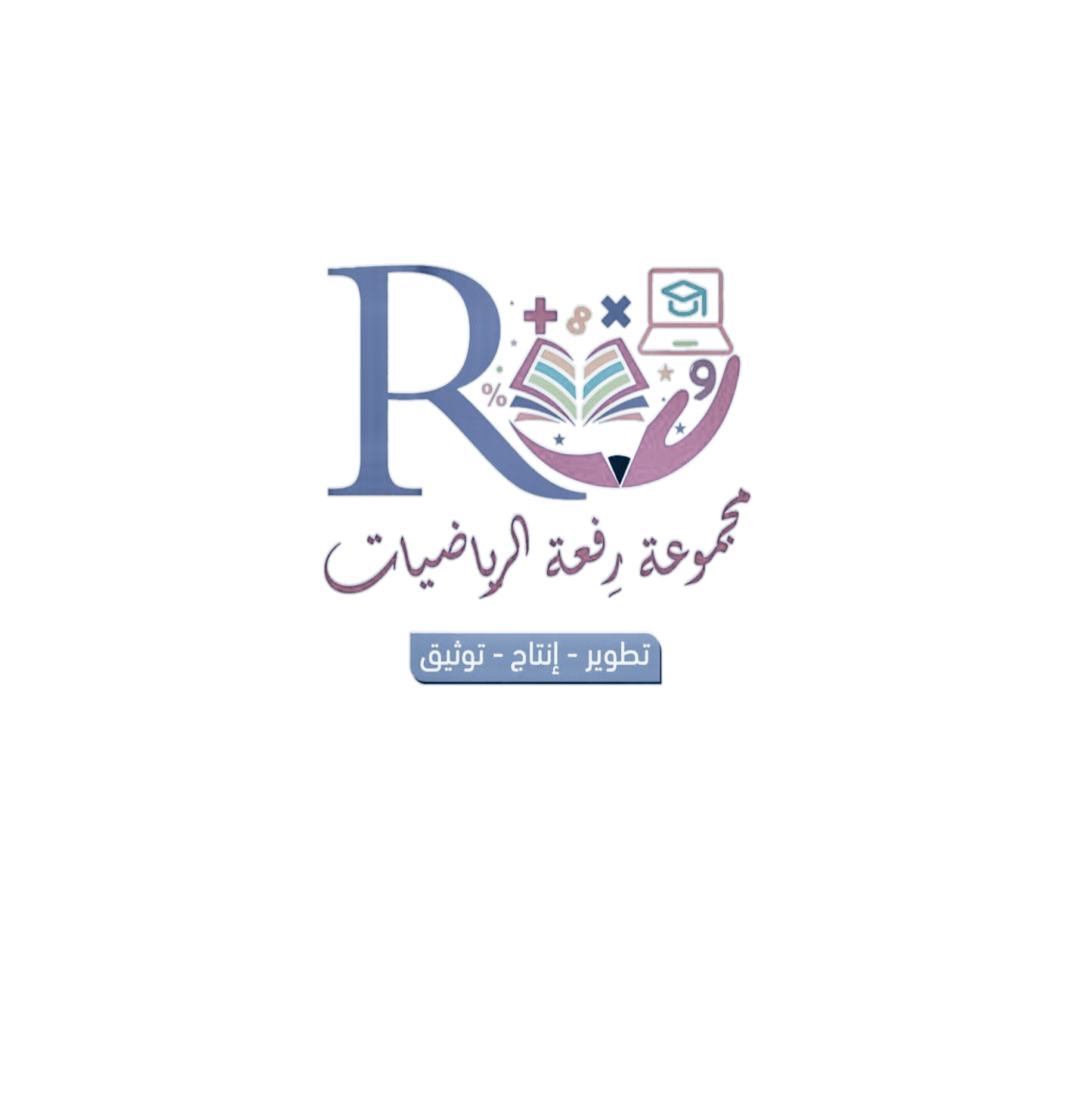 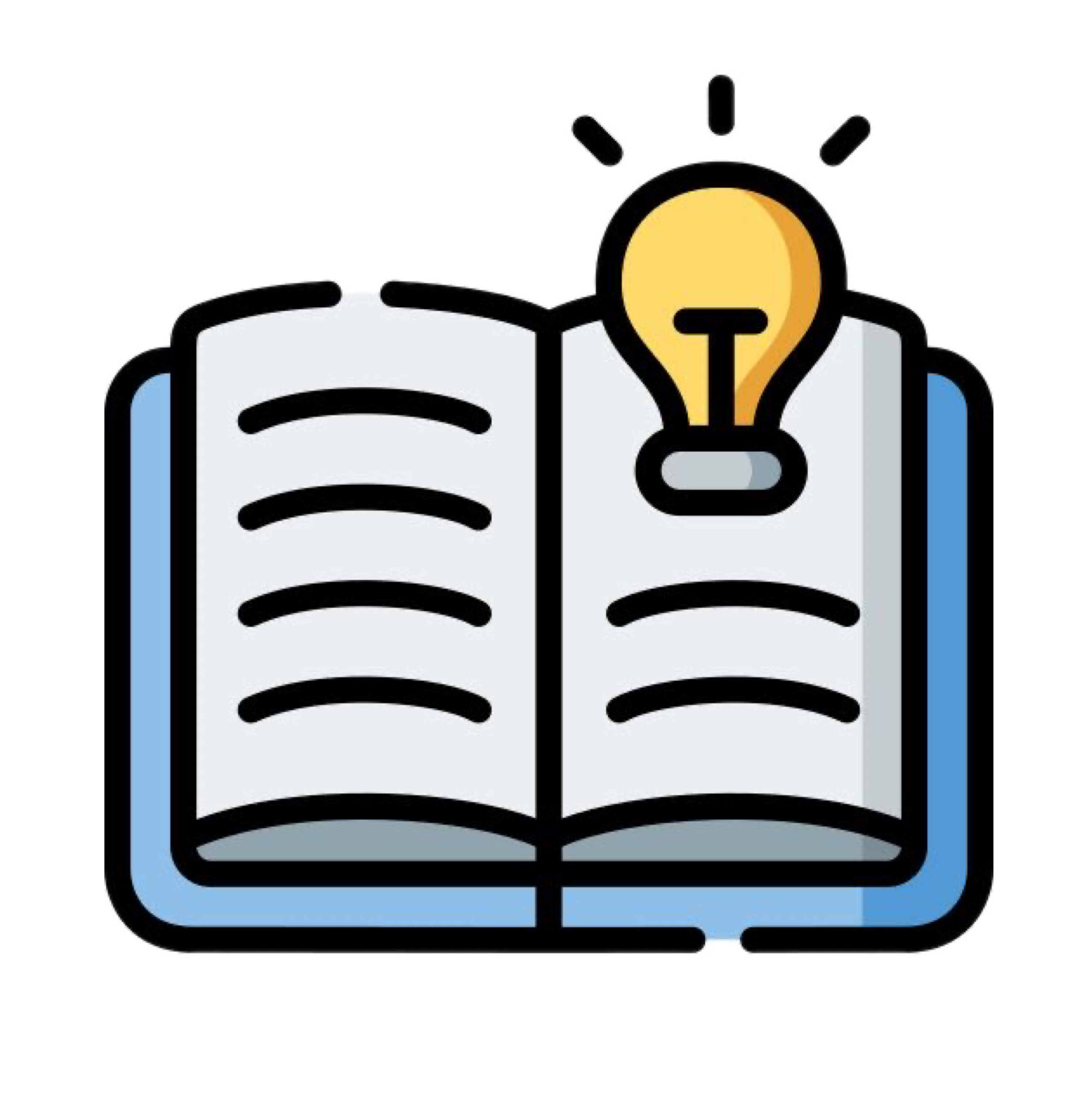 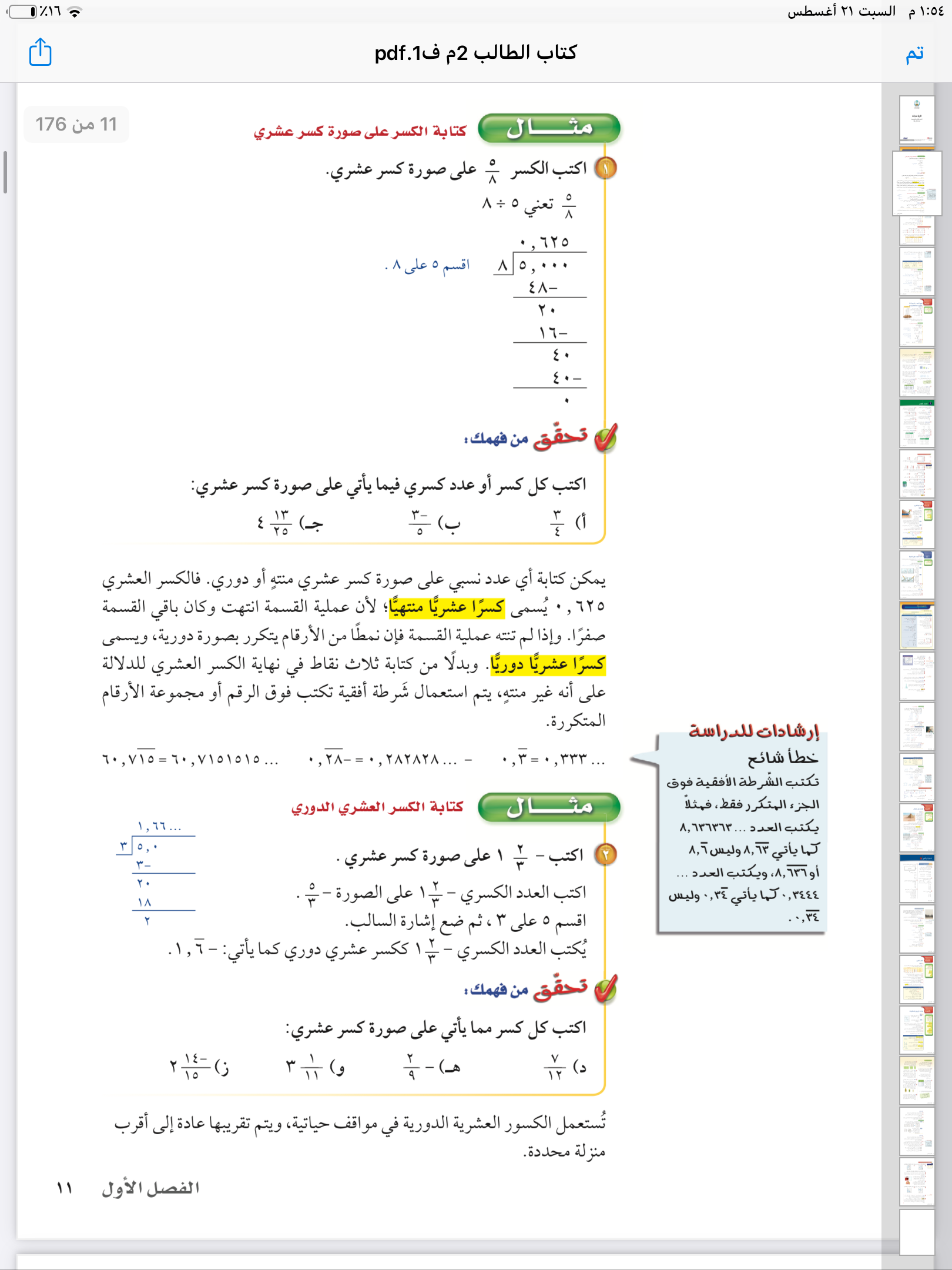 @ amal_almazroai
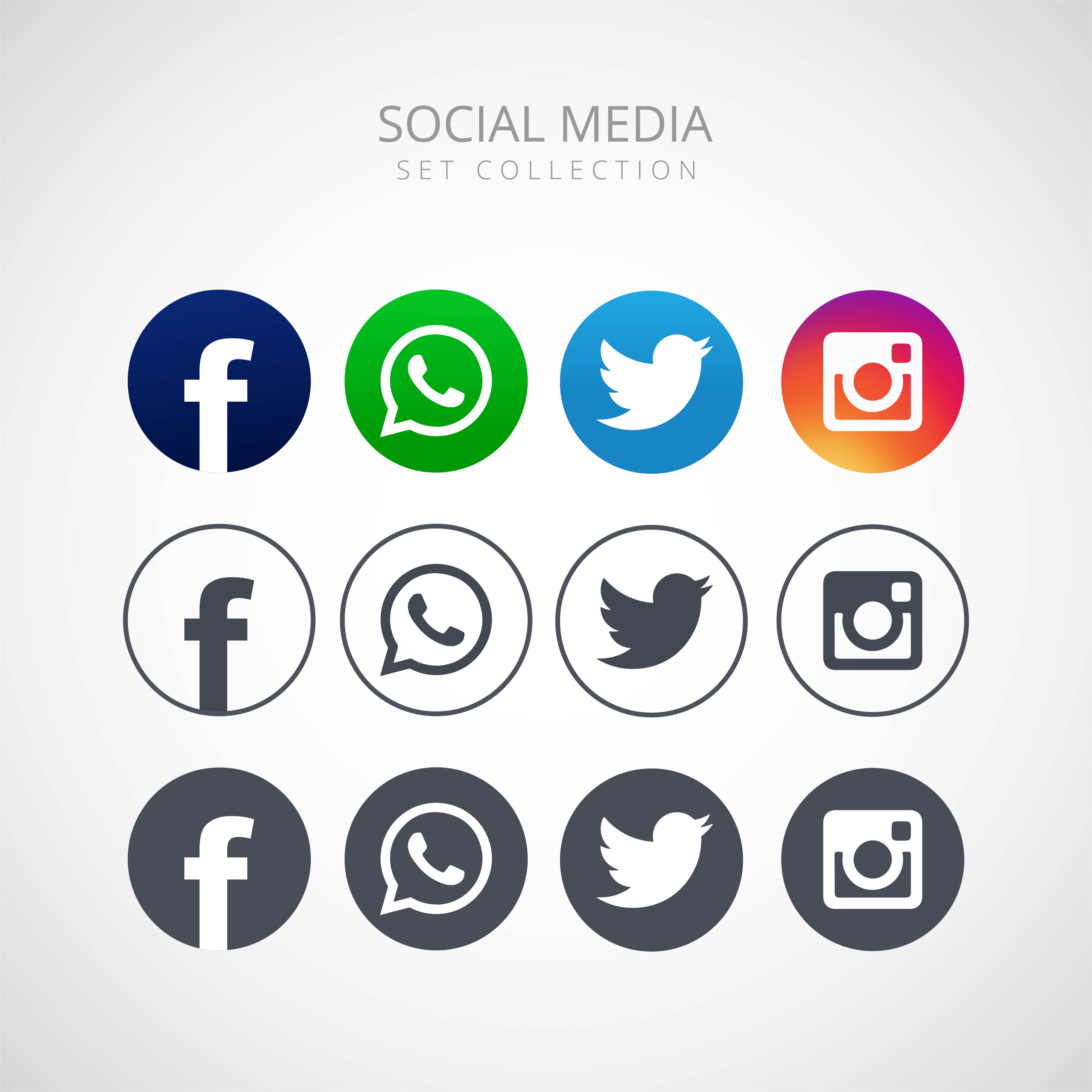 @ ma3aly_alharbi
مثال ٢
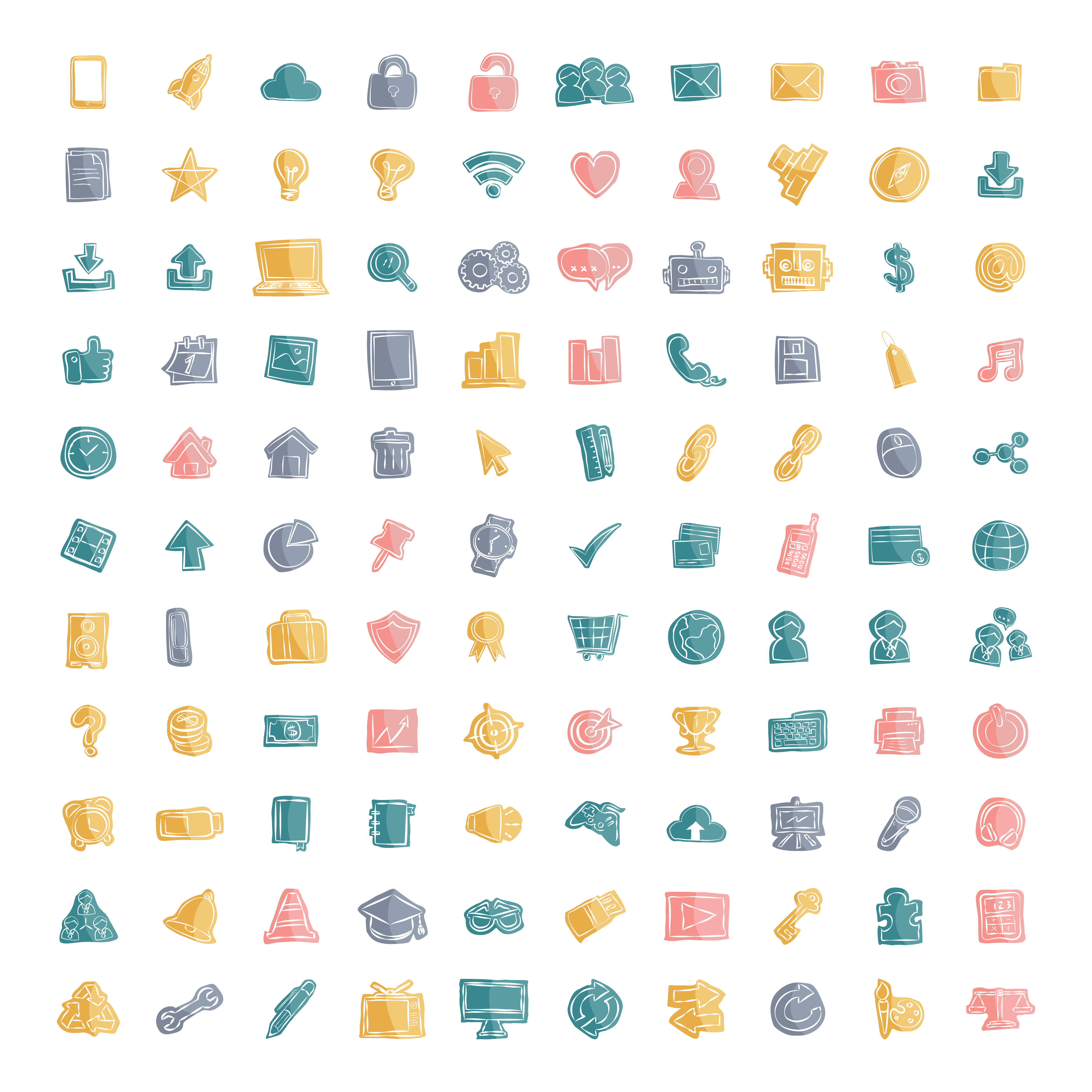 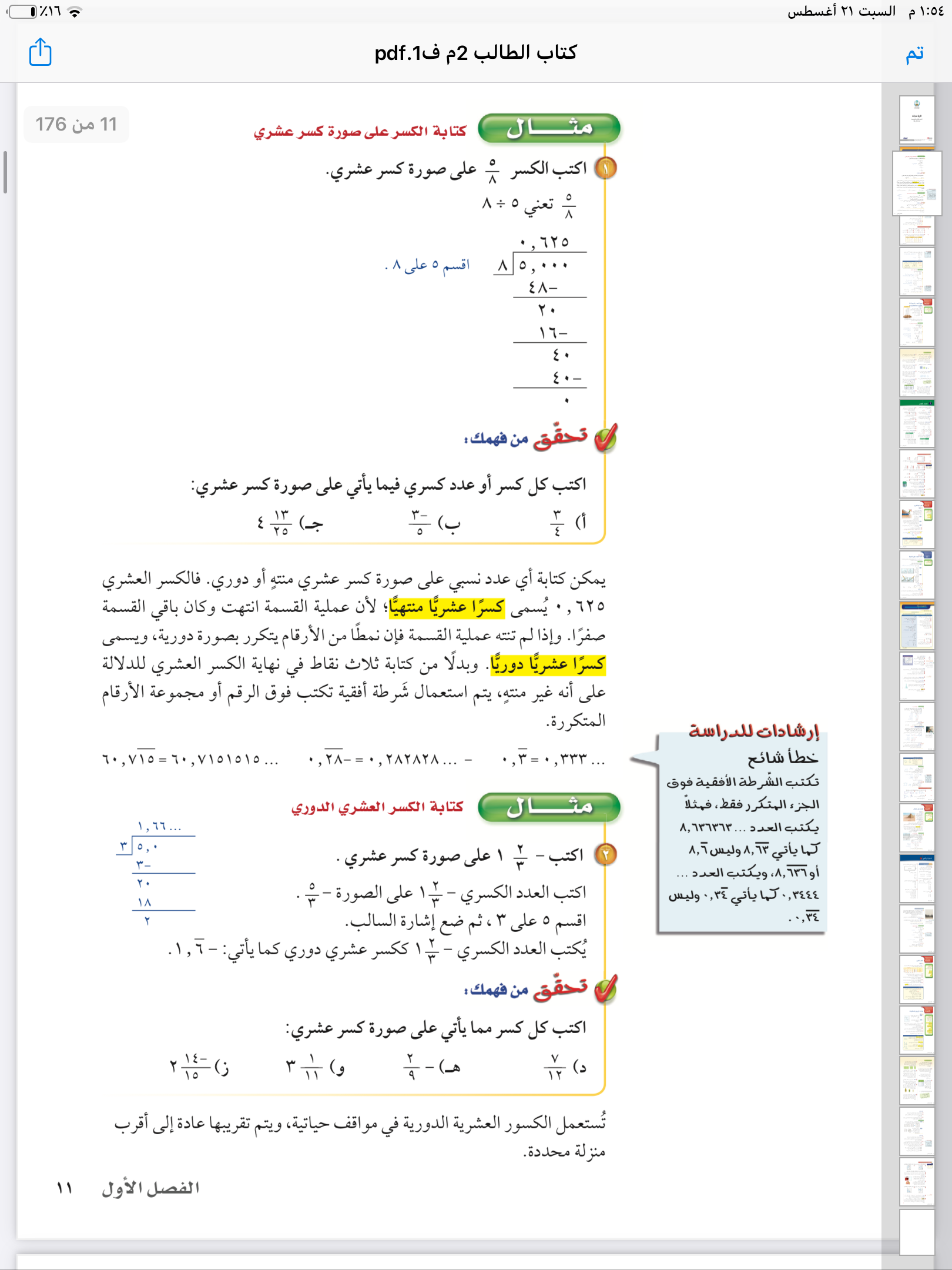 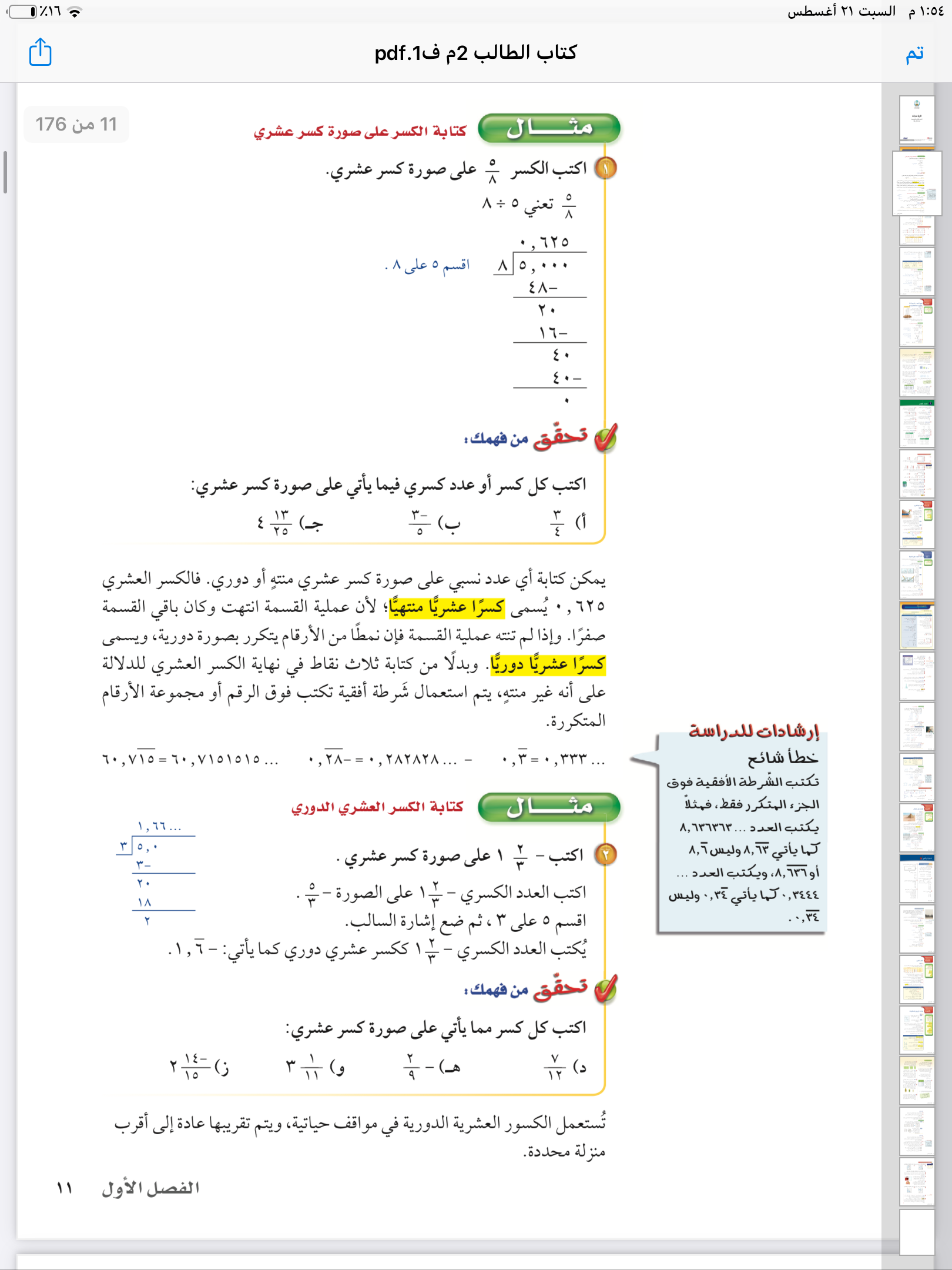 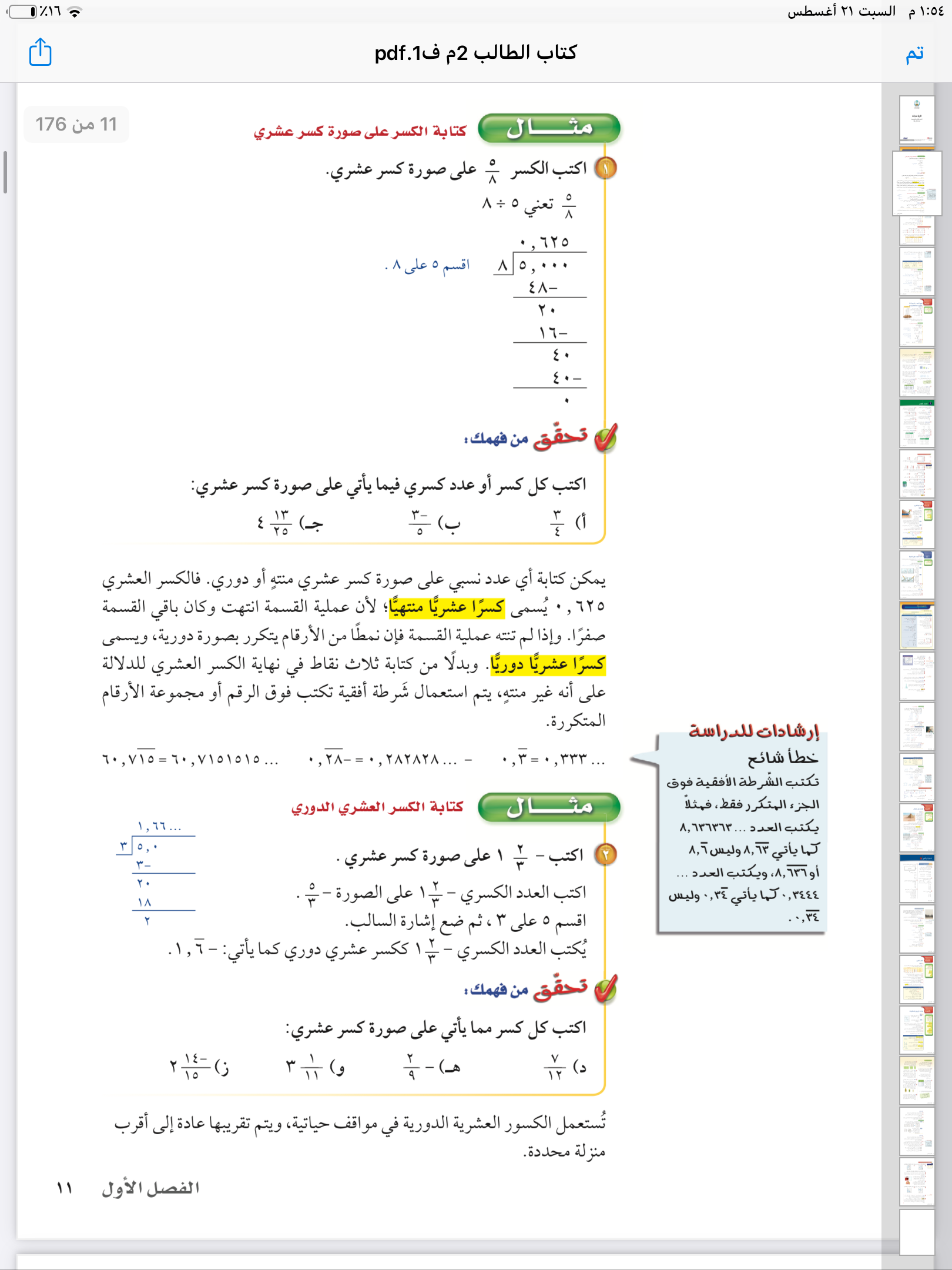 @ amal_almazroai
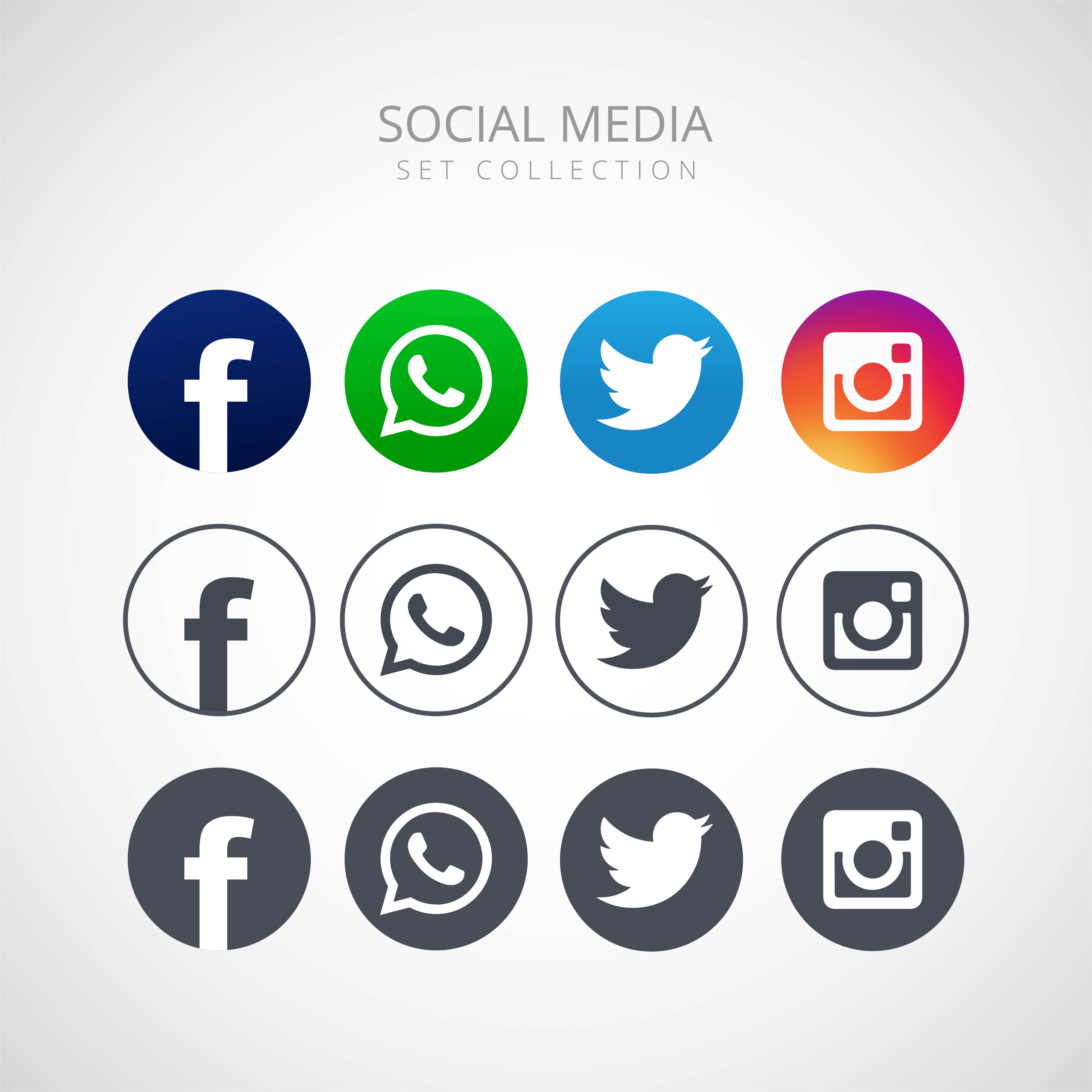 تحقق من فهمك ٢
@ ma3aly_alharbi
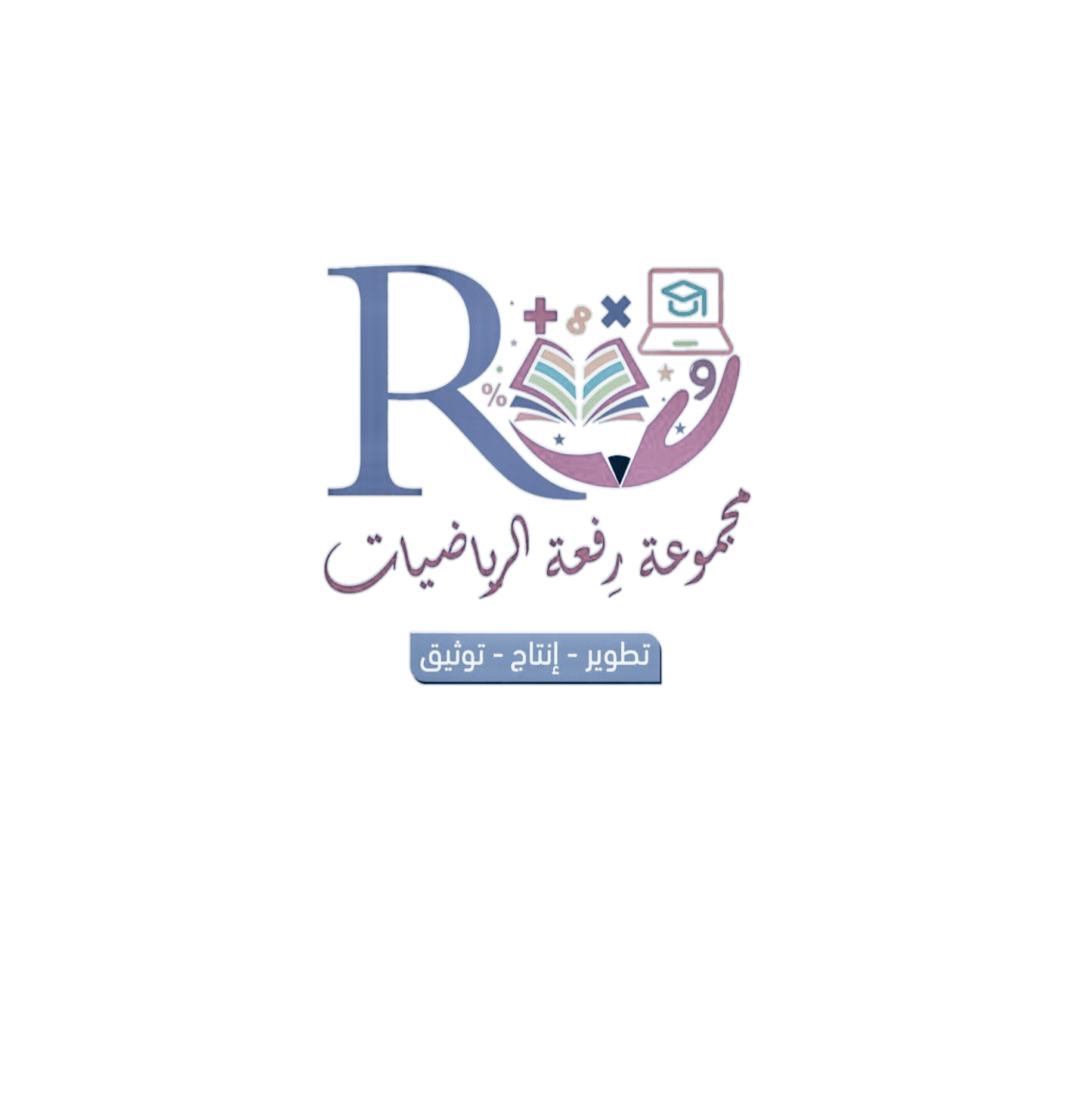 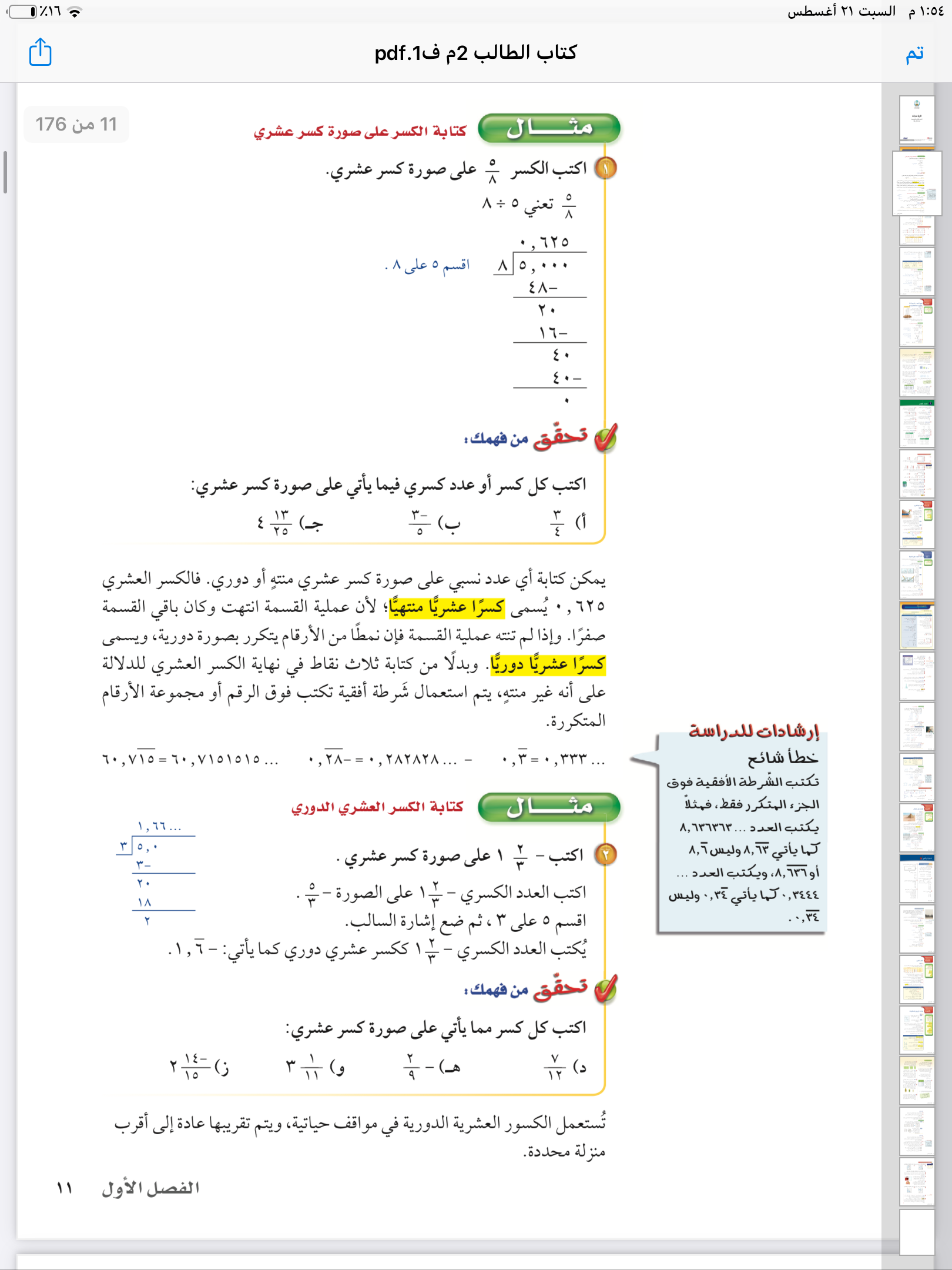 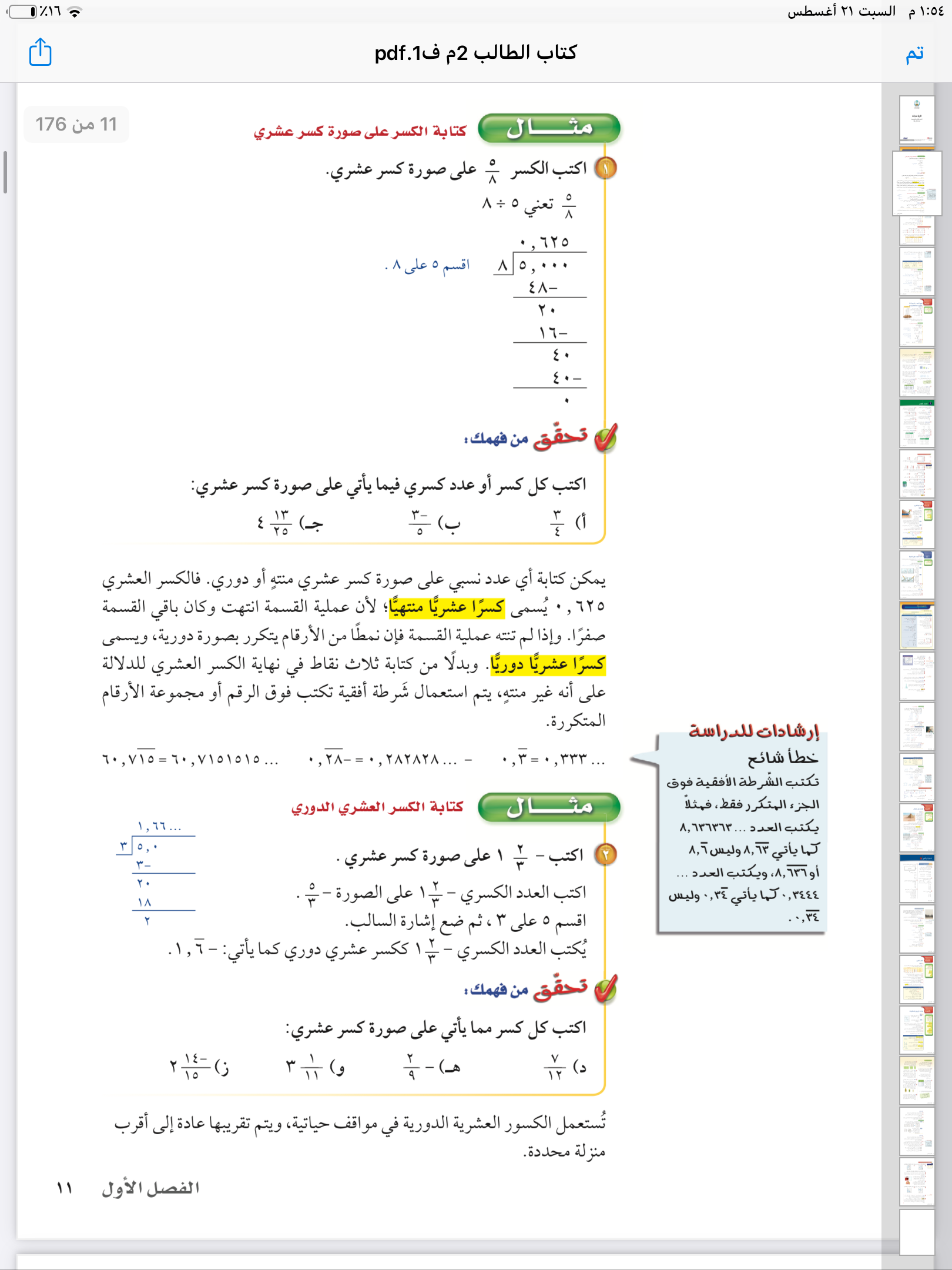 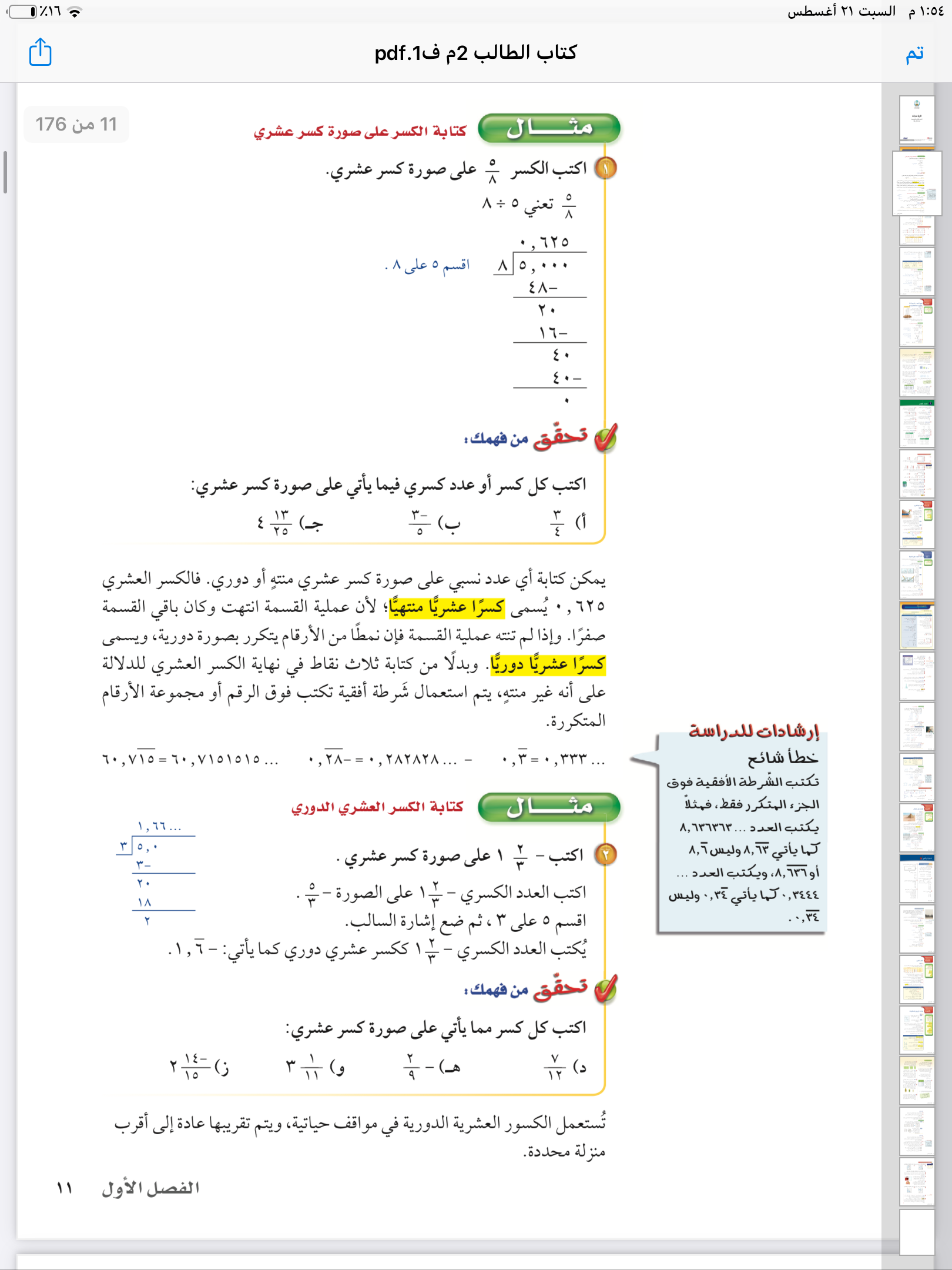 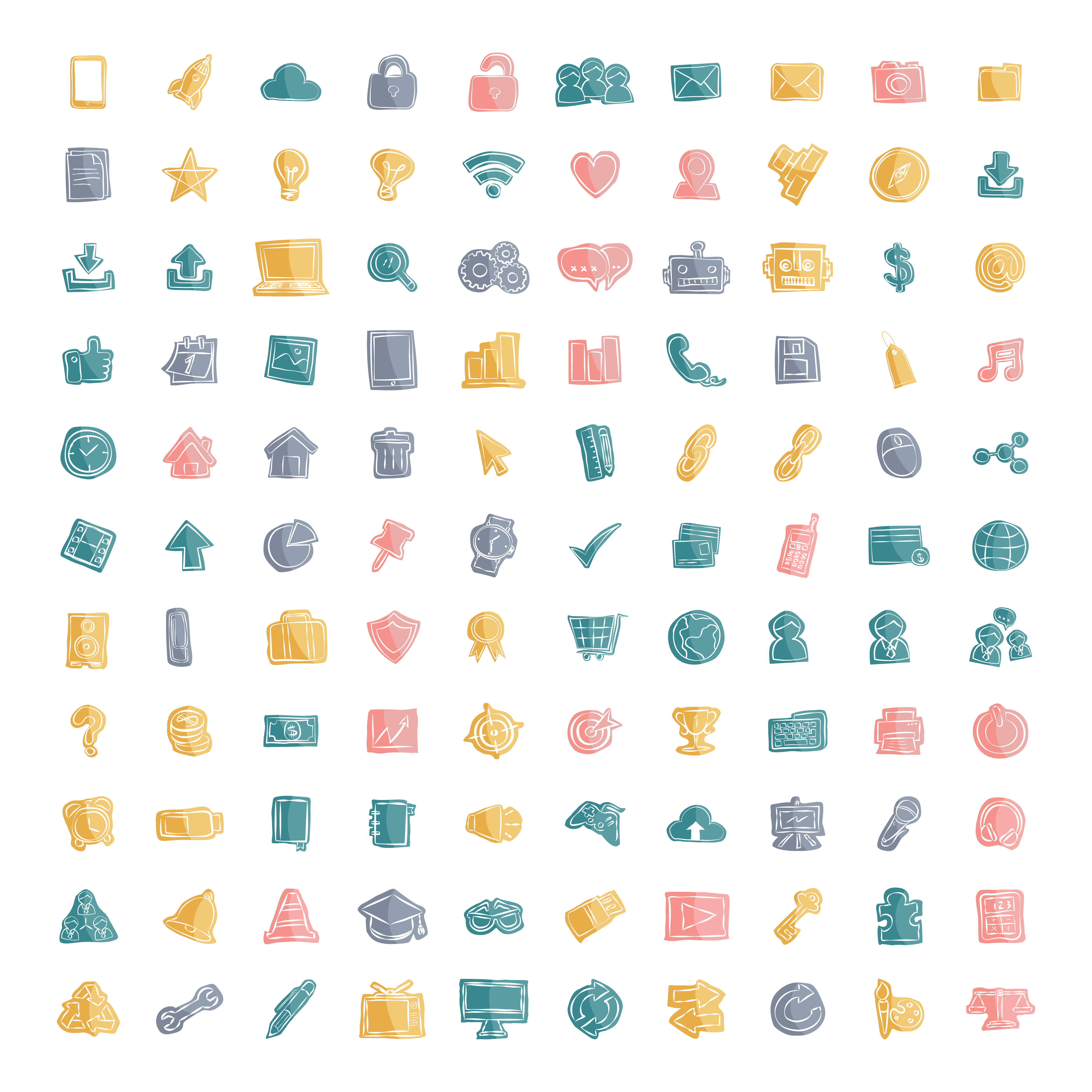 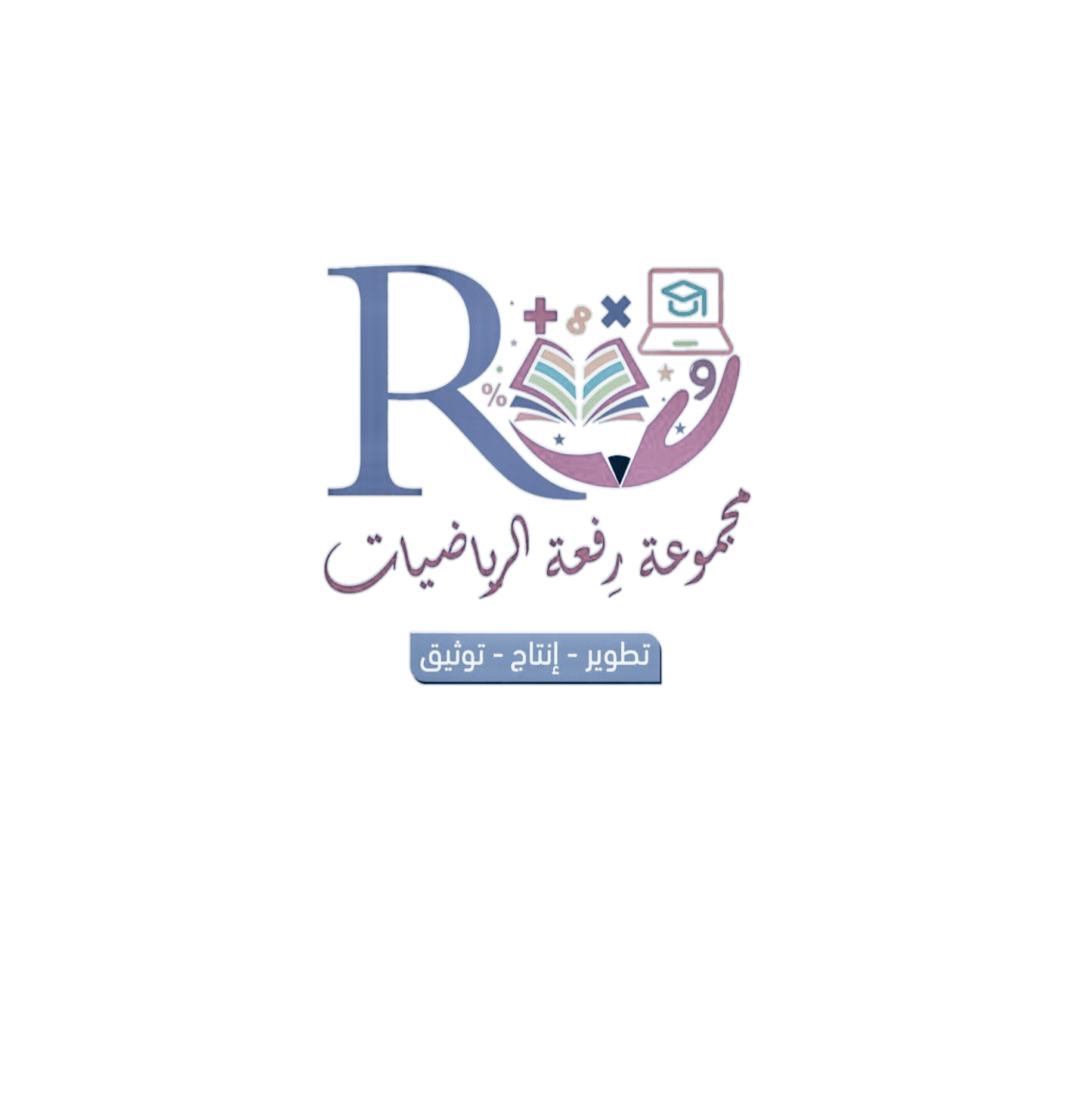 تحقق من فهمك ٢
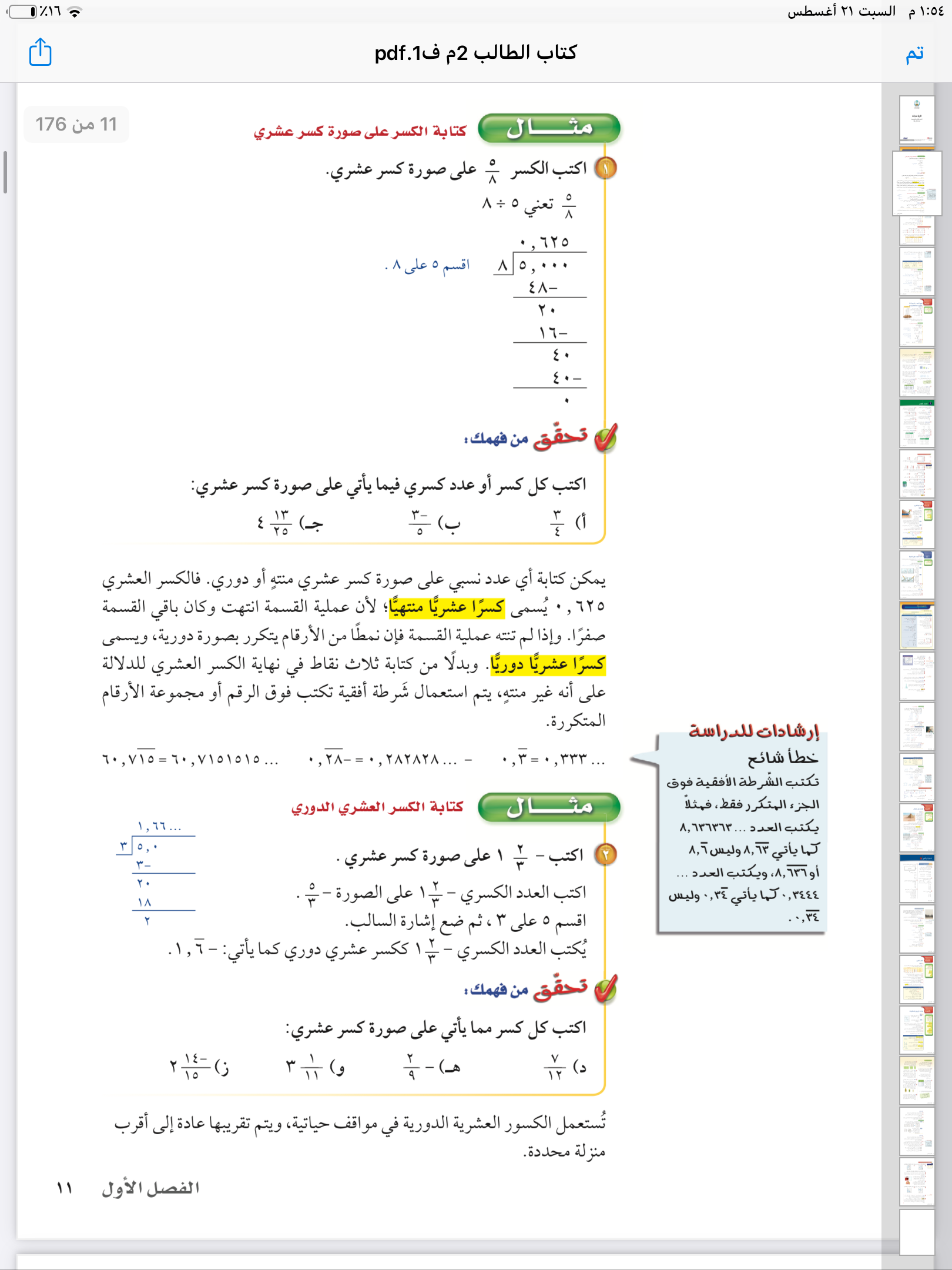 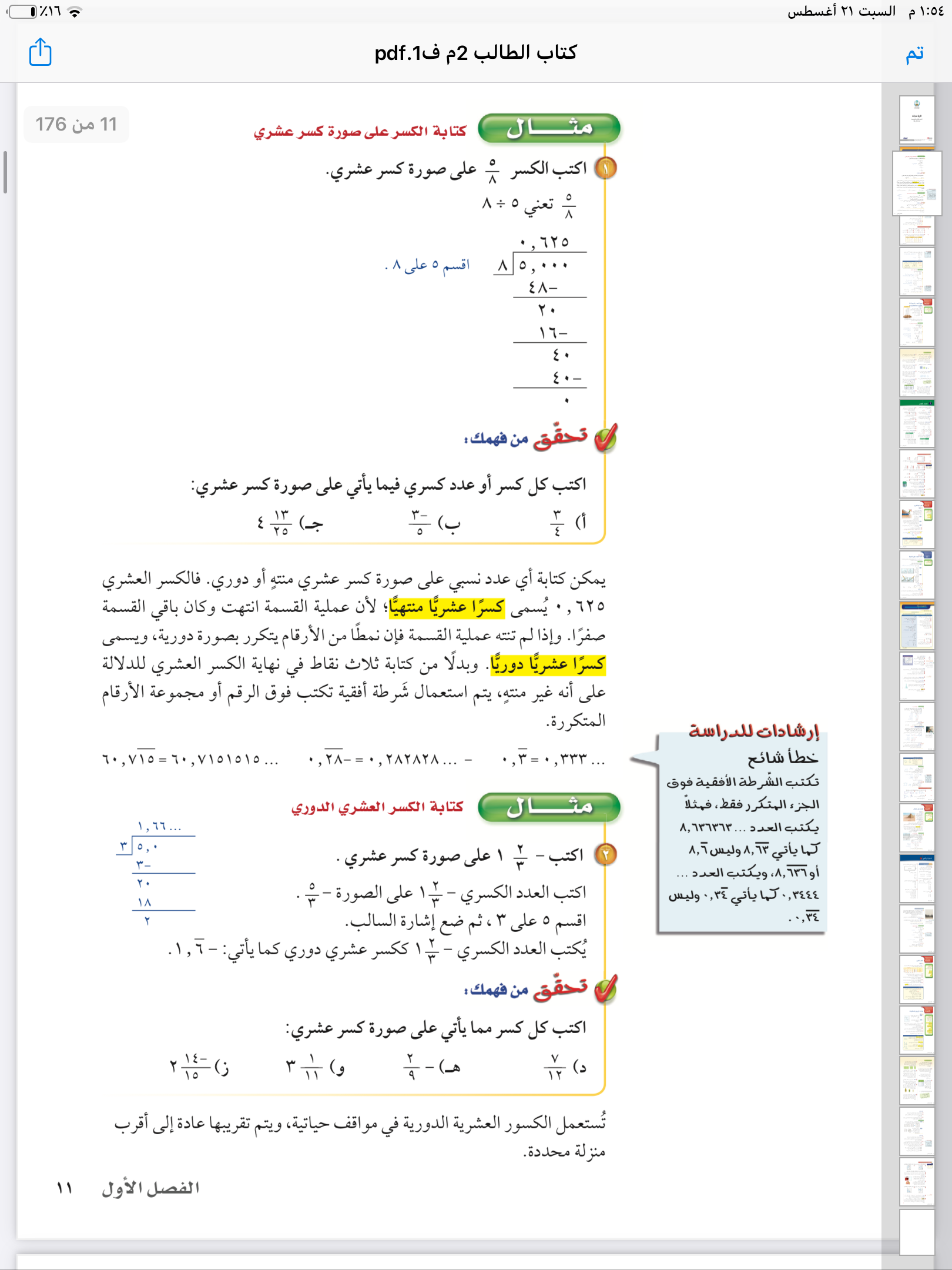 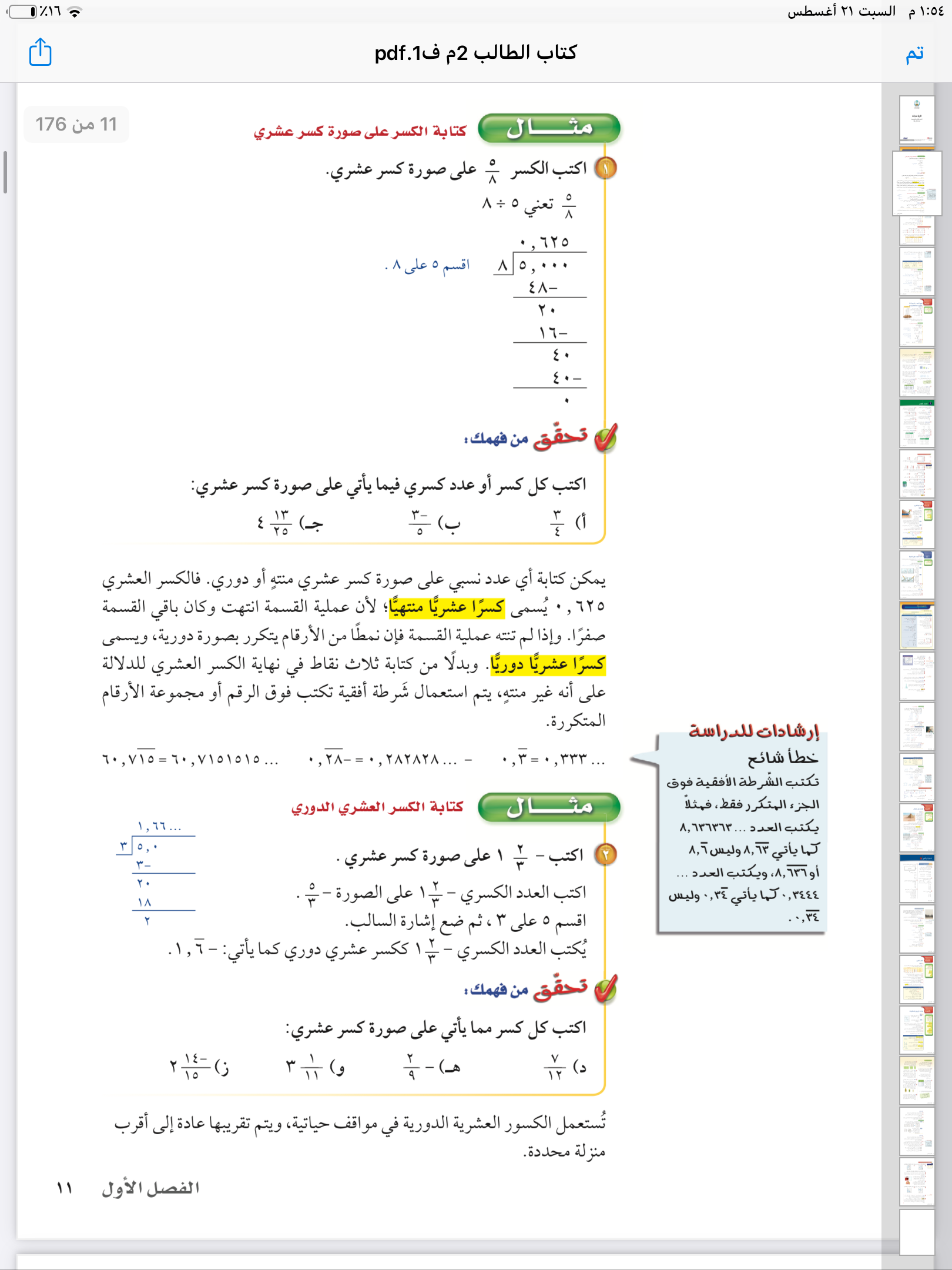 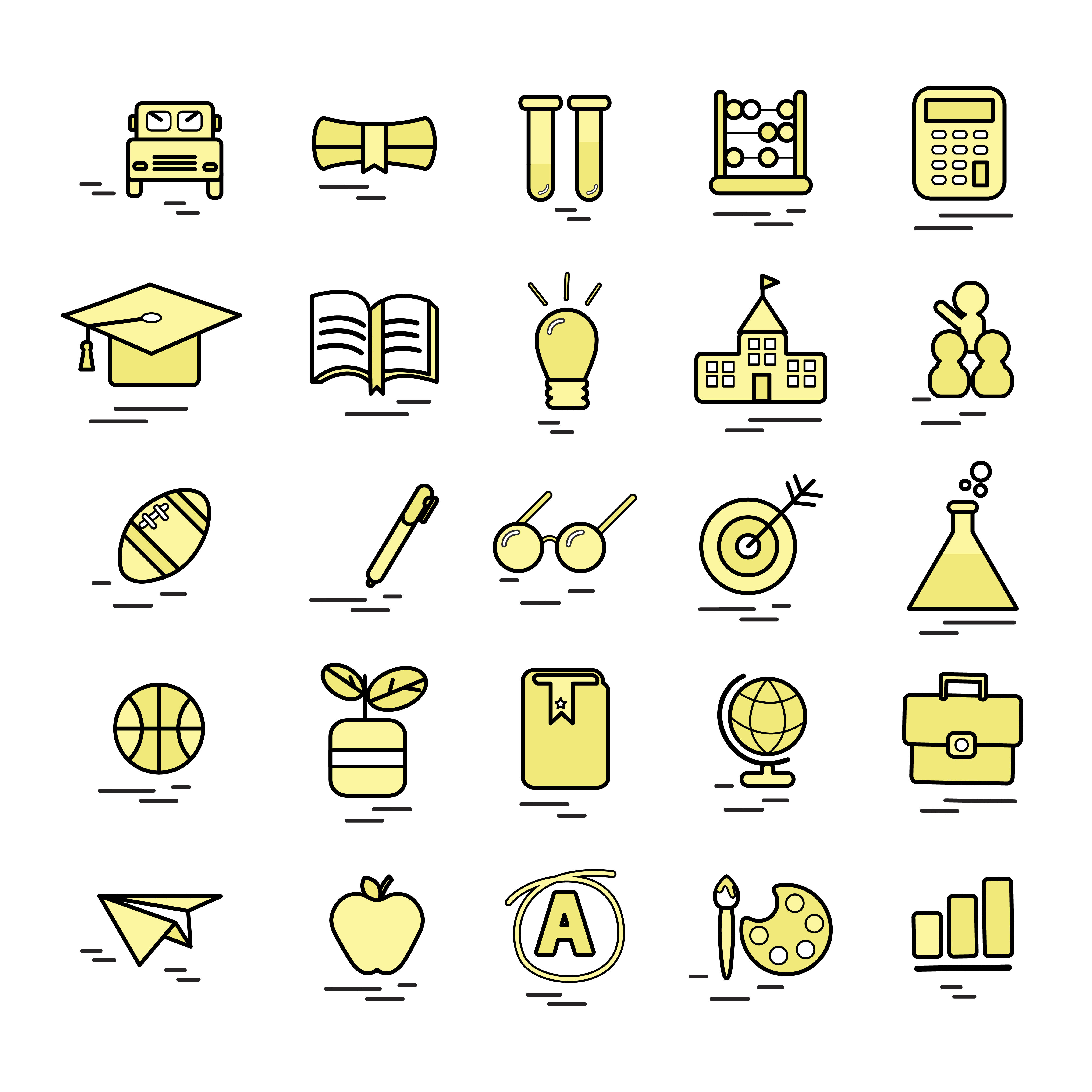 @ amal_almazroai
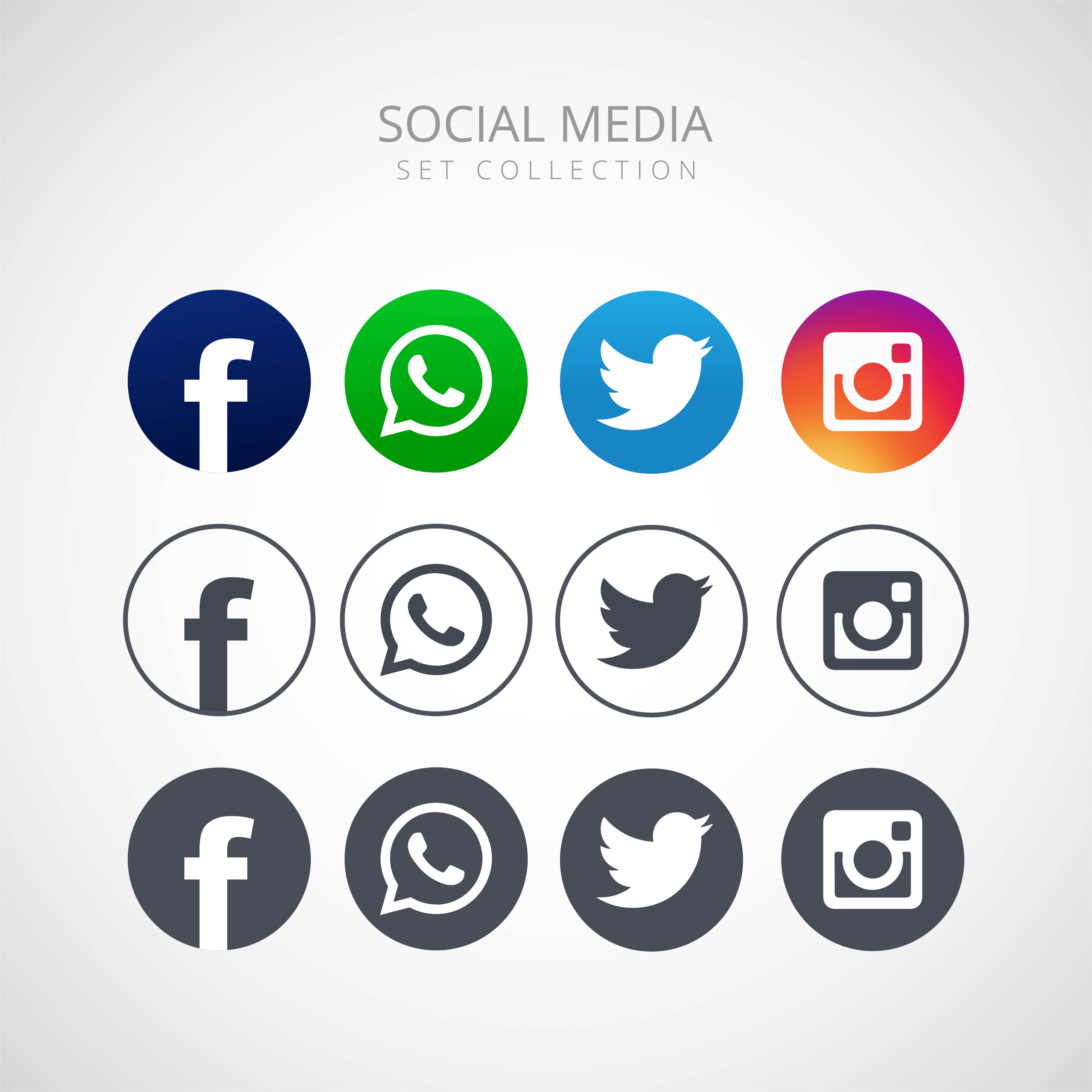 @ ma3aly_alharbi
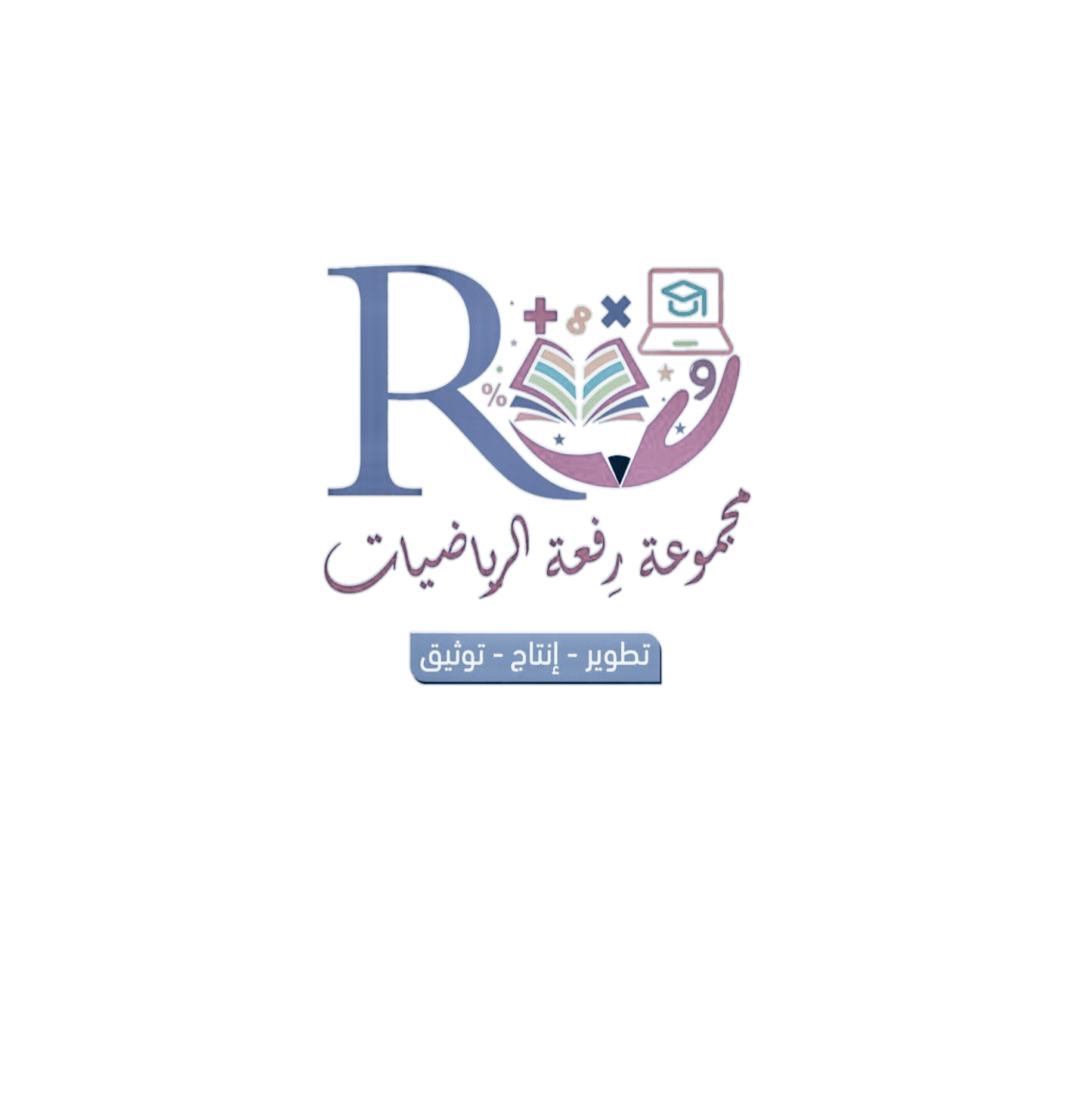 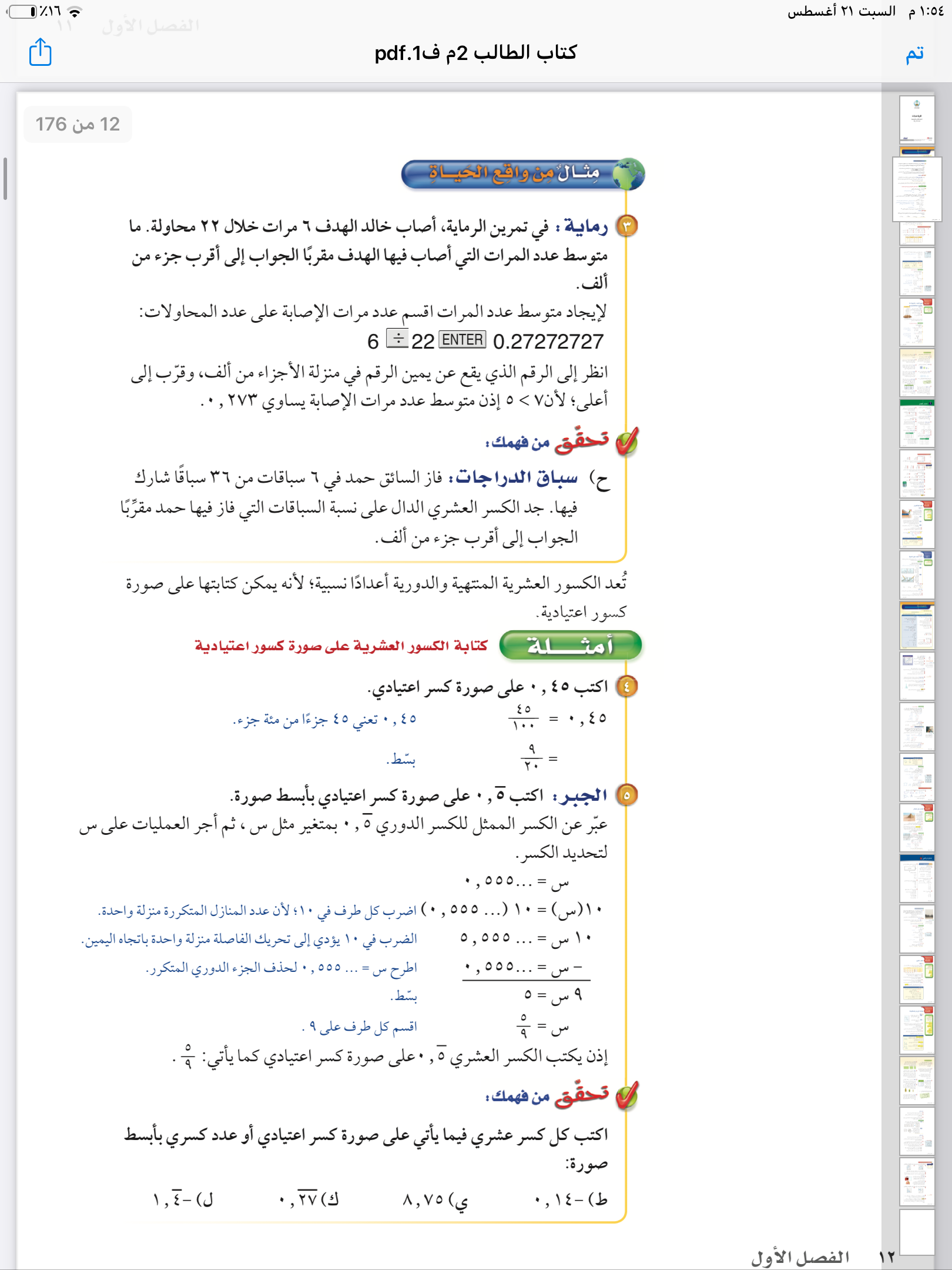 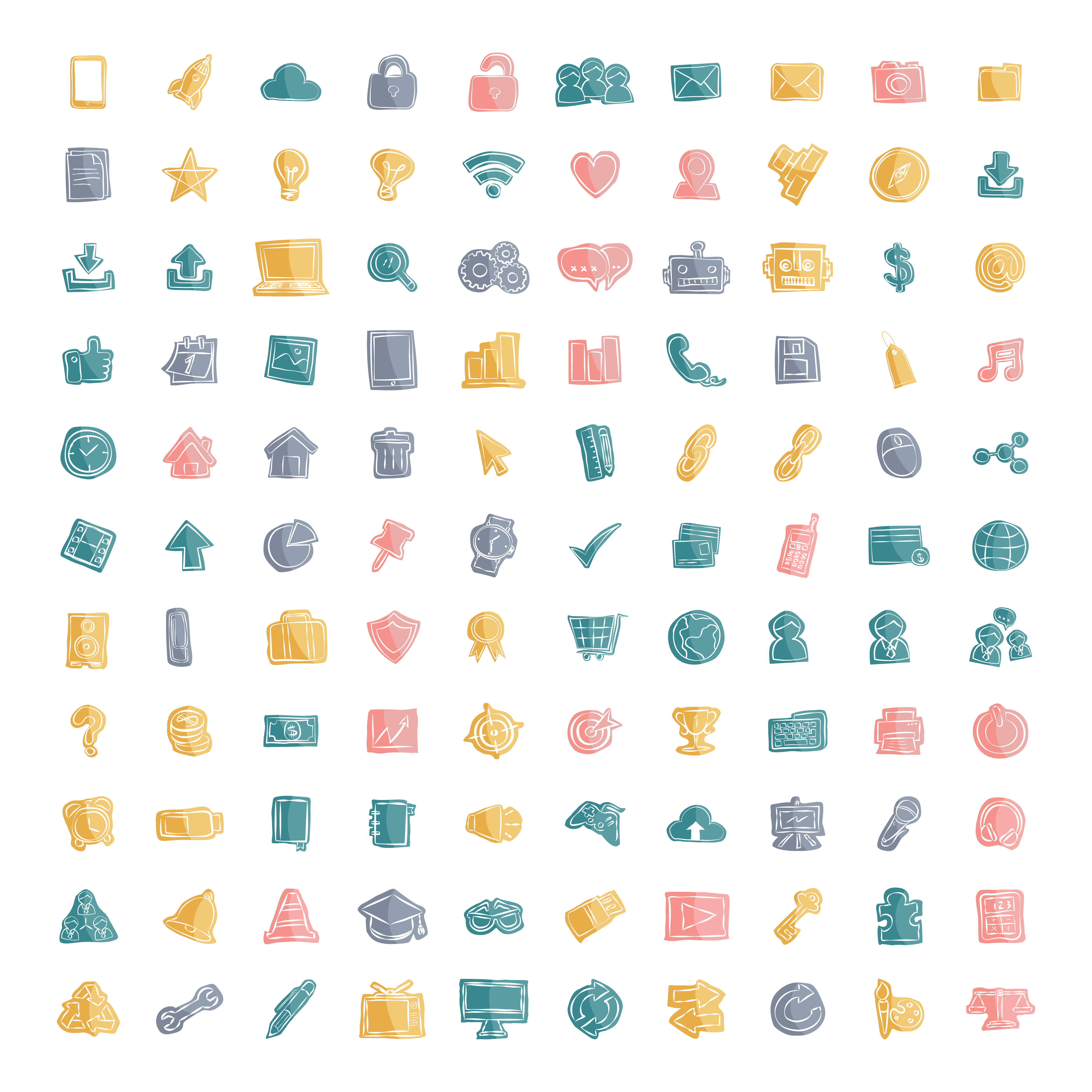 @ amal_almazroai
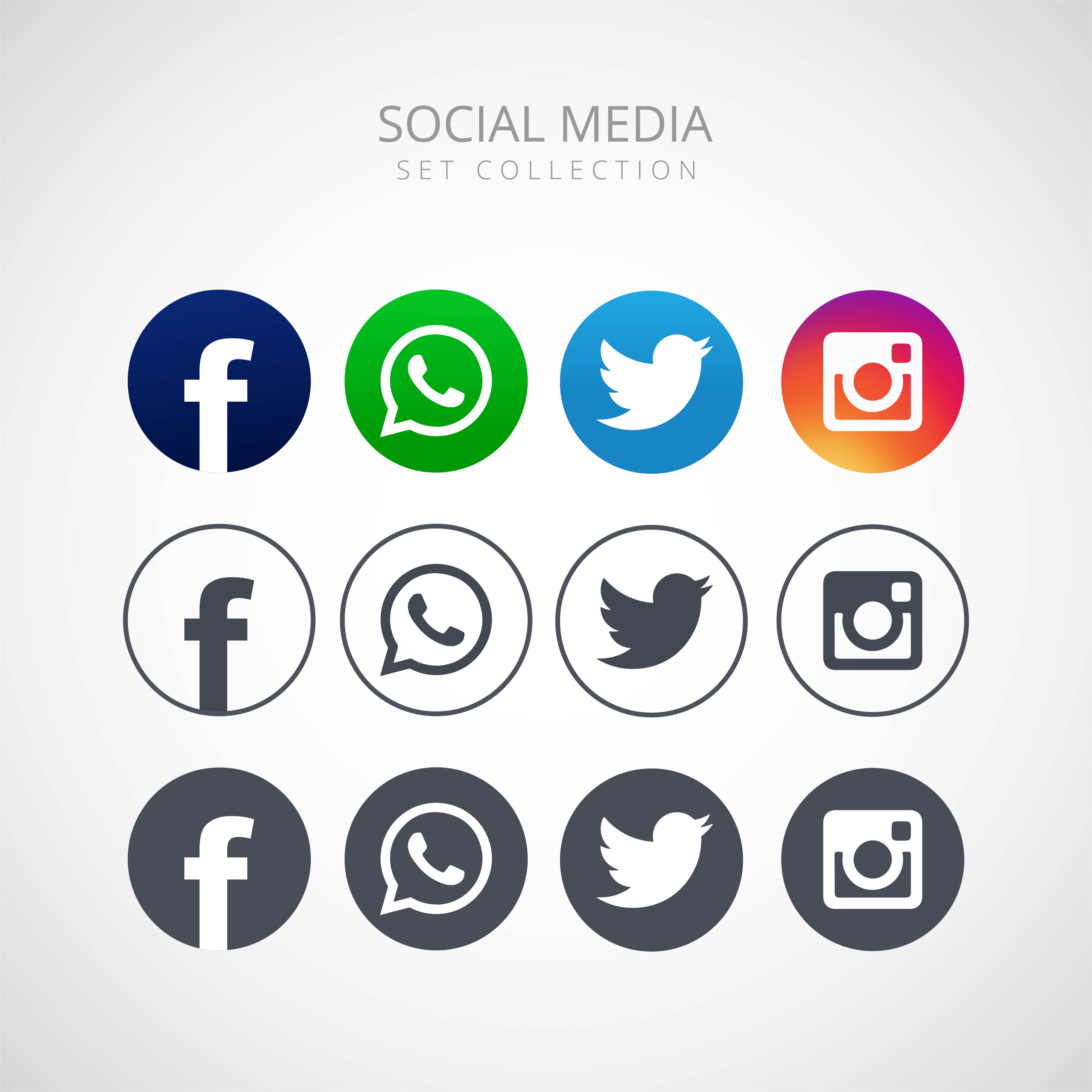 @ ma3aly_alharbi
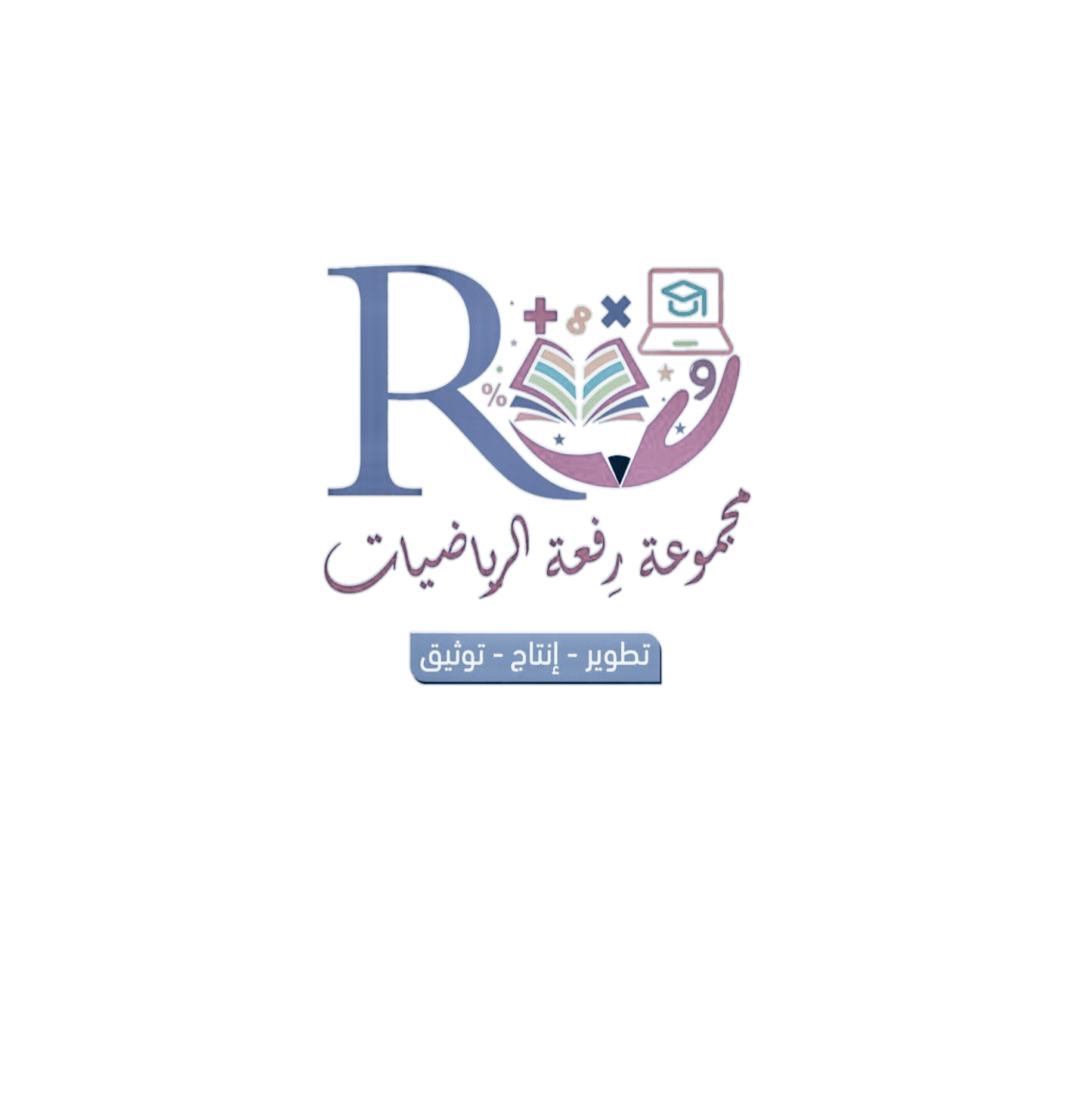 تحقق من فهمك ٣
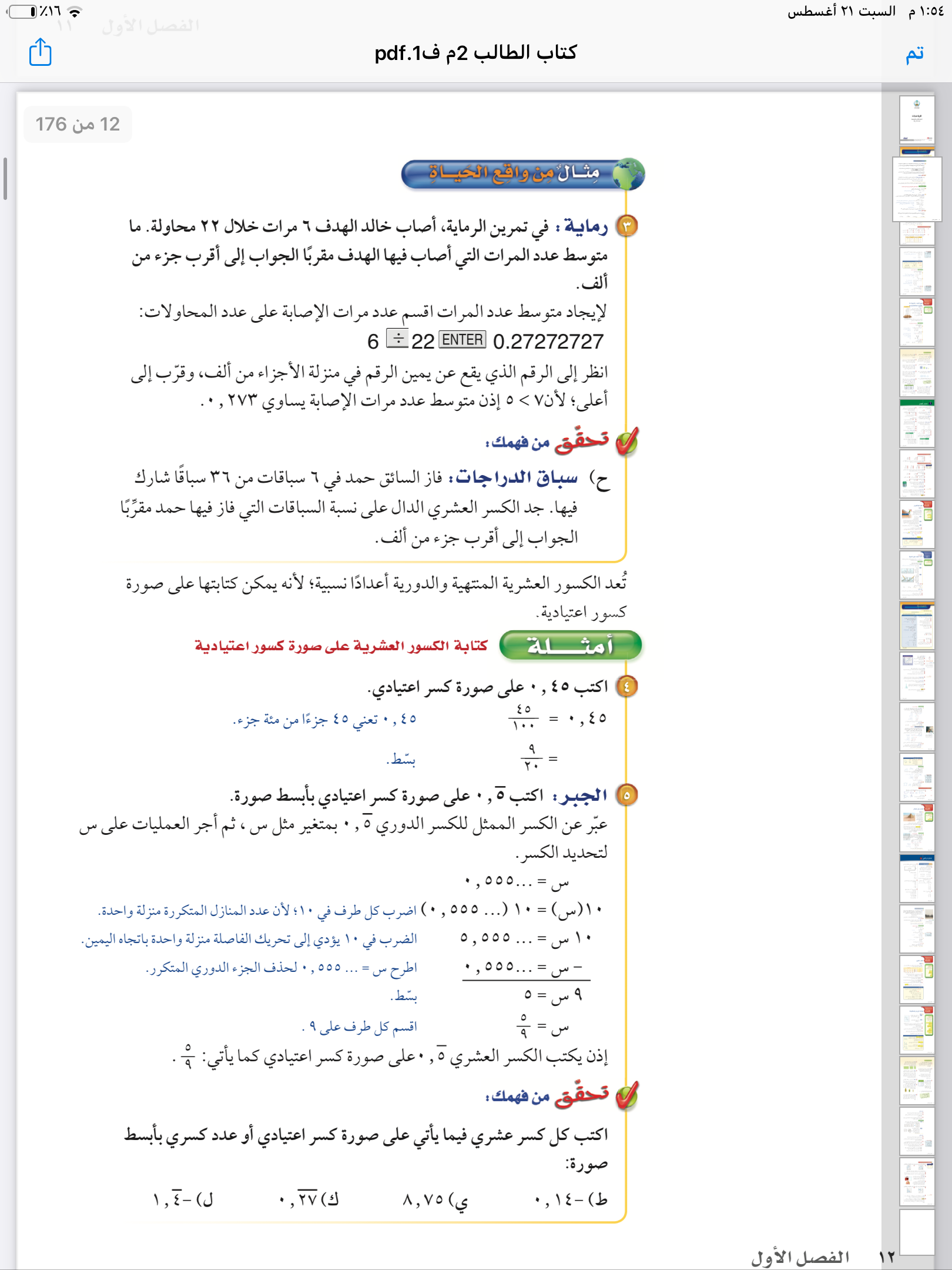 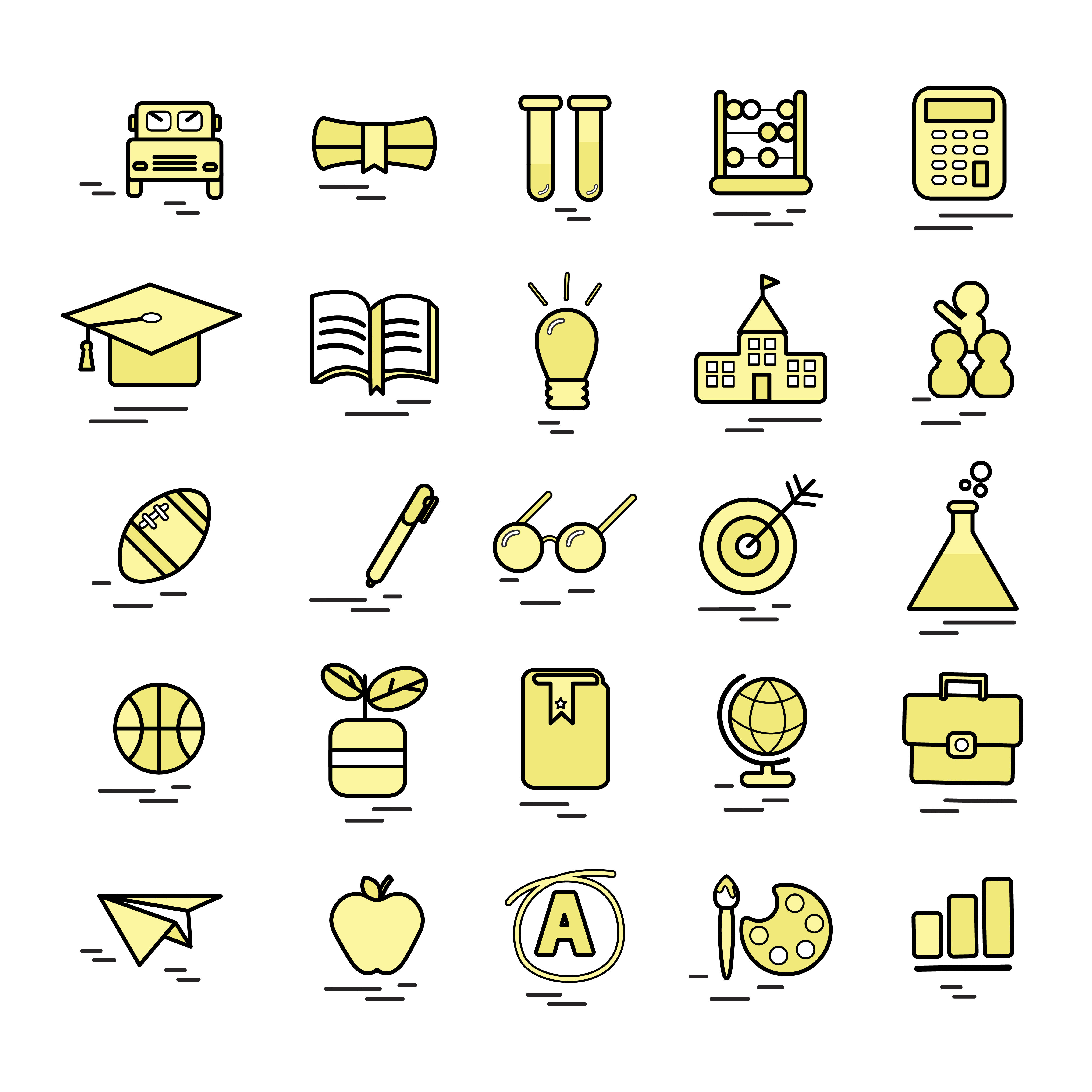 @ amal_almazroai
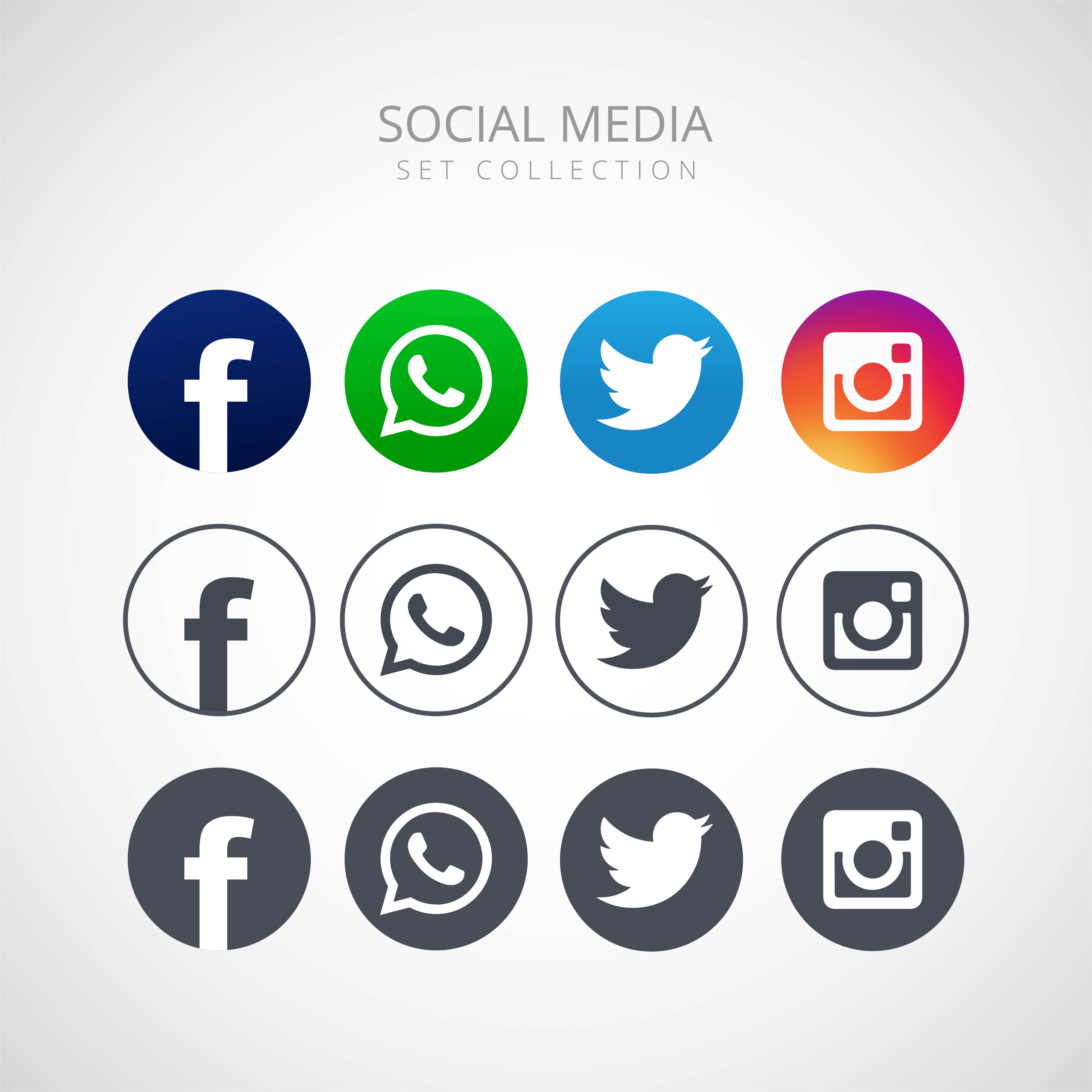 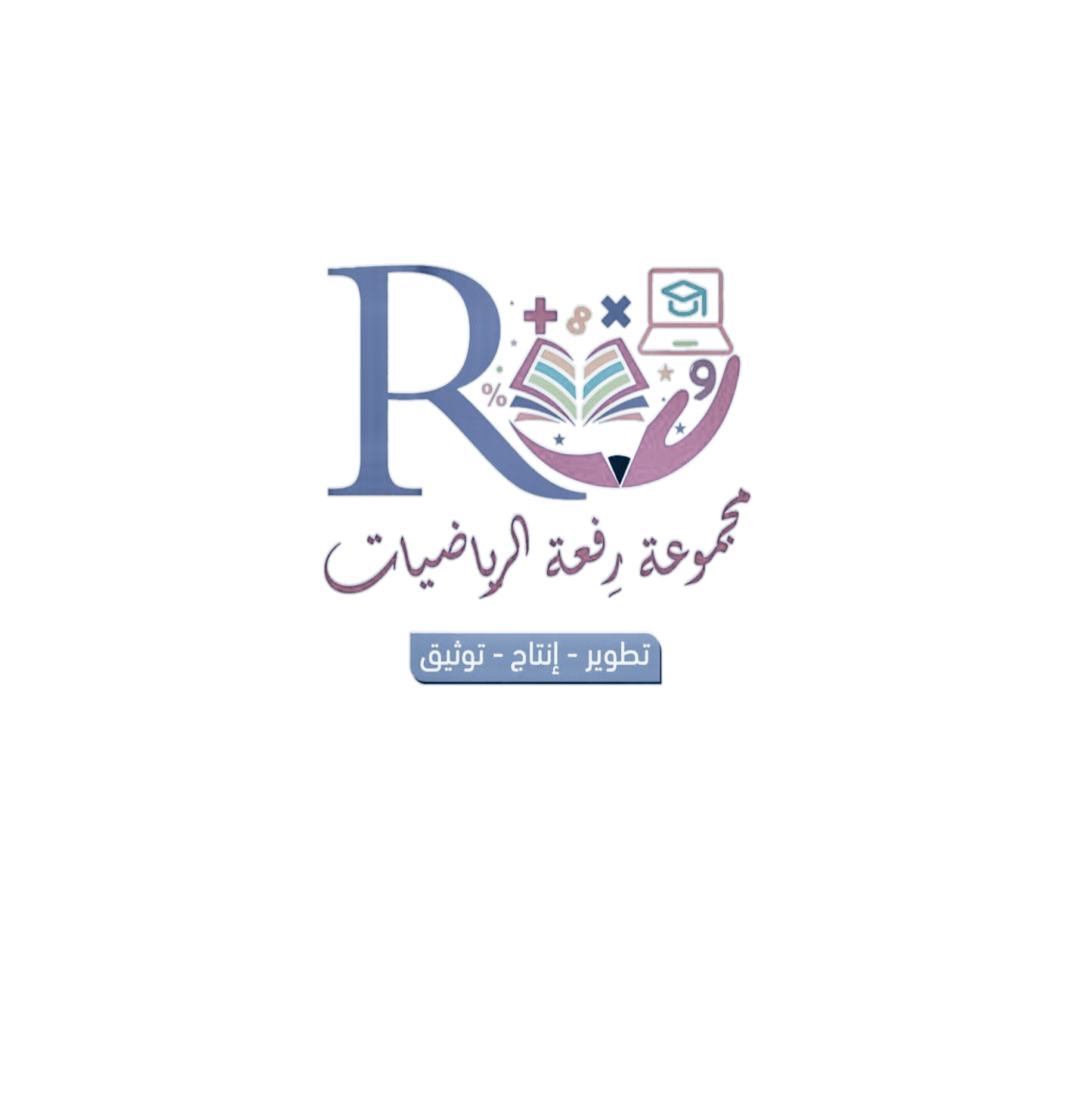 @ ma3aly_alharbi
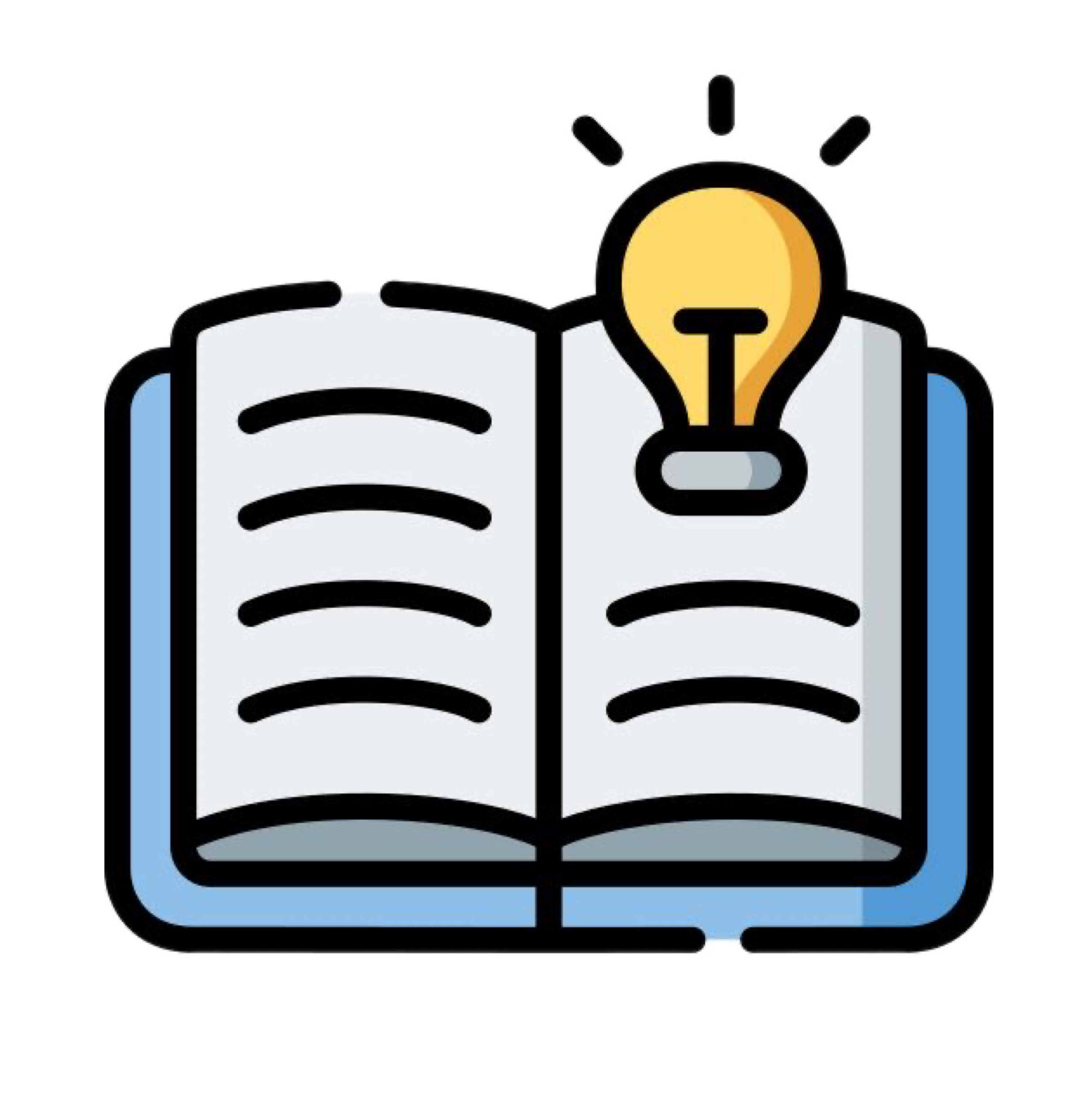 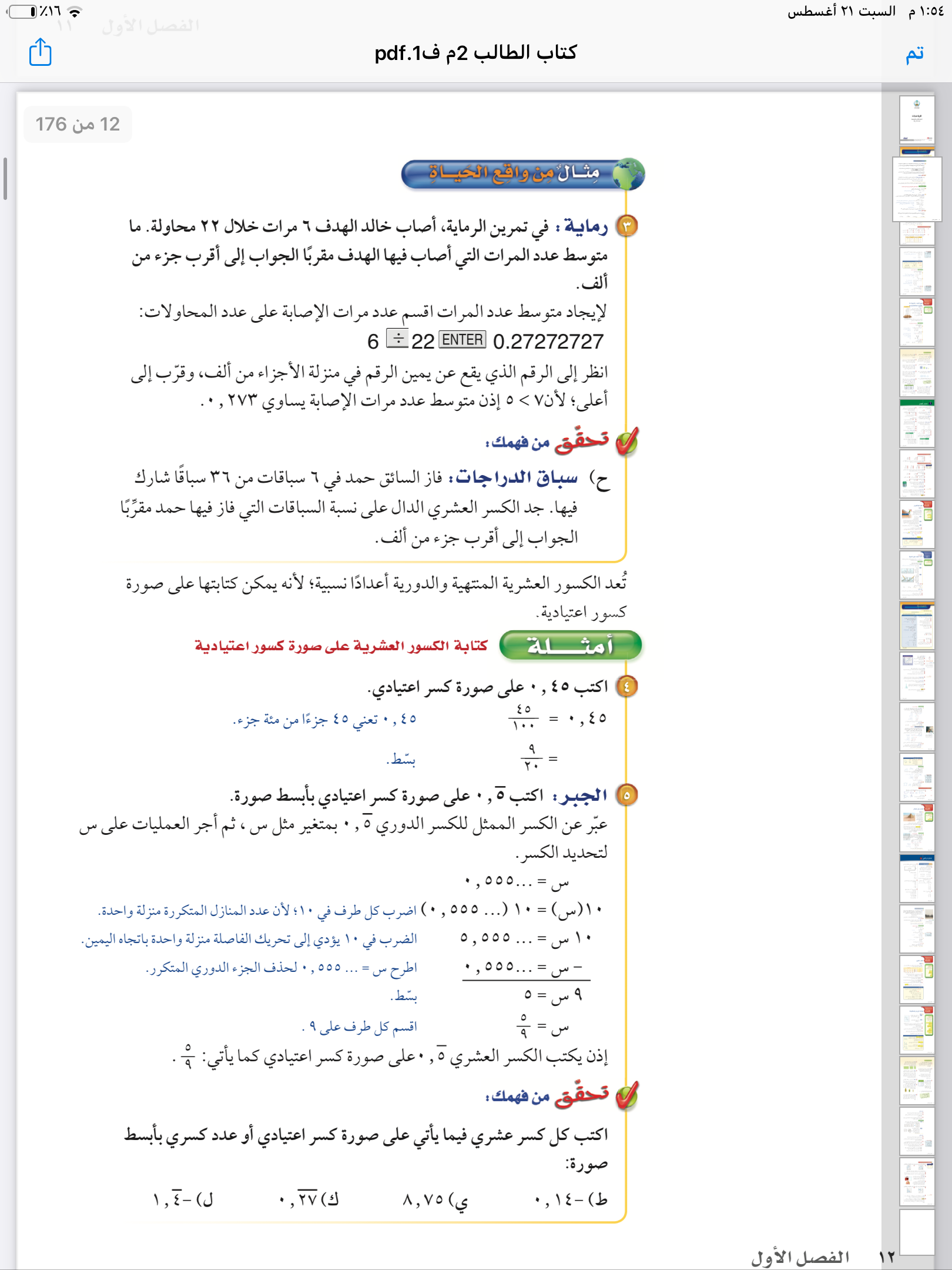 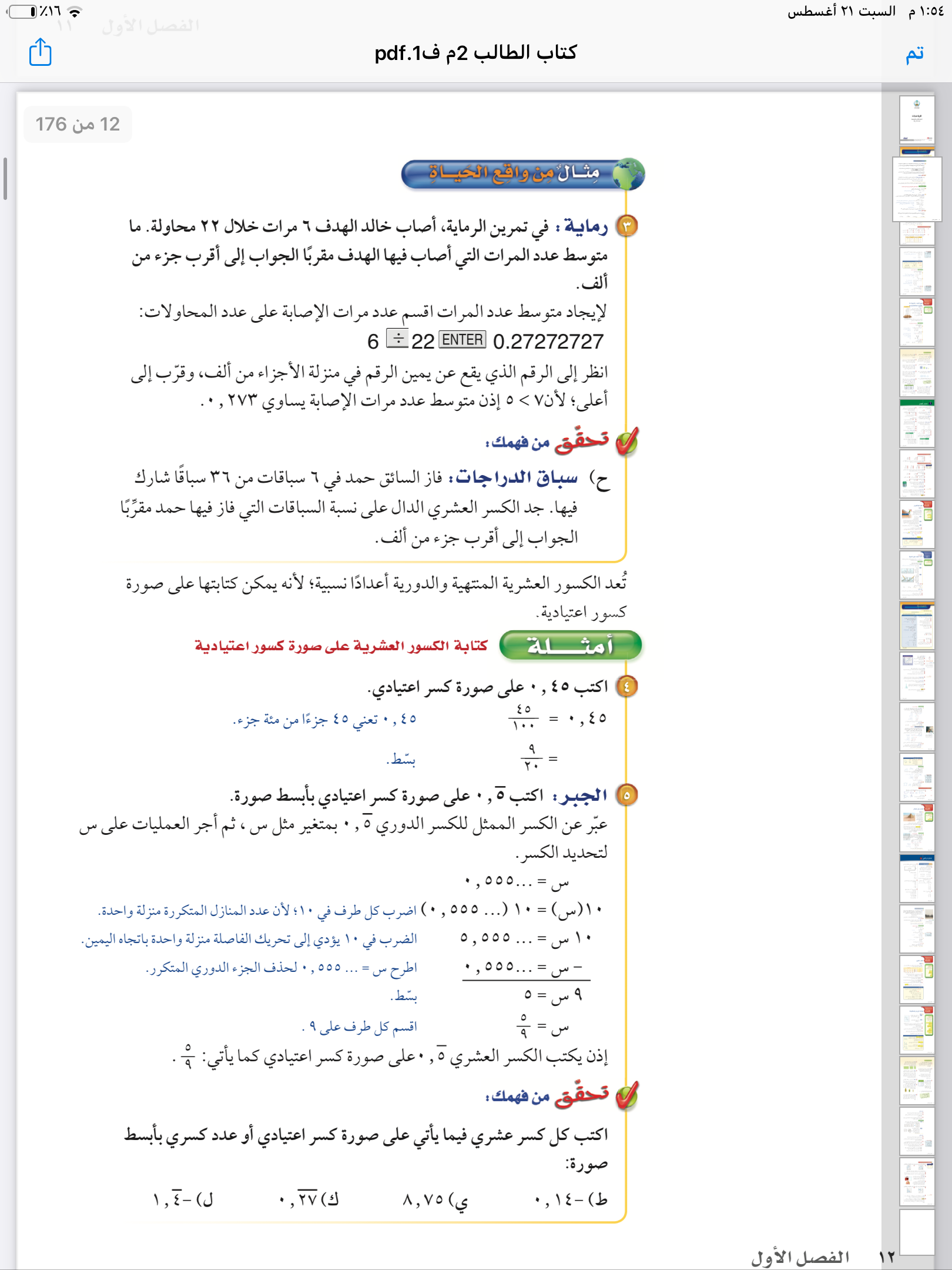 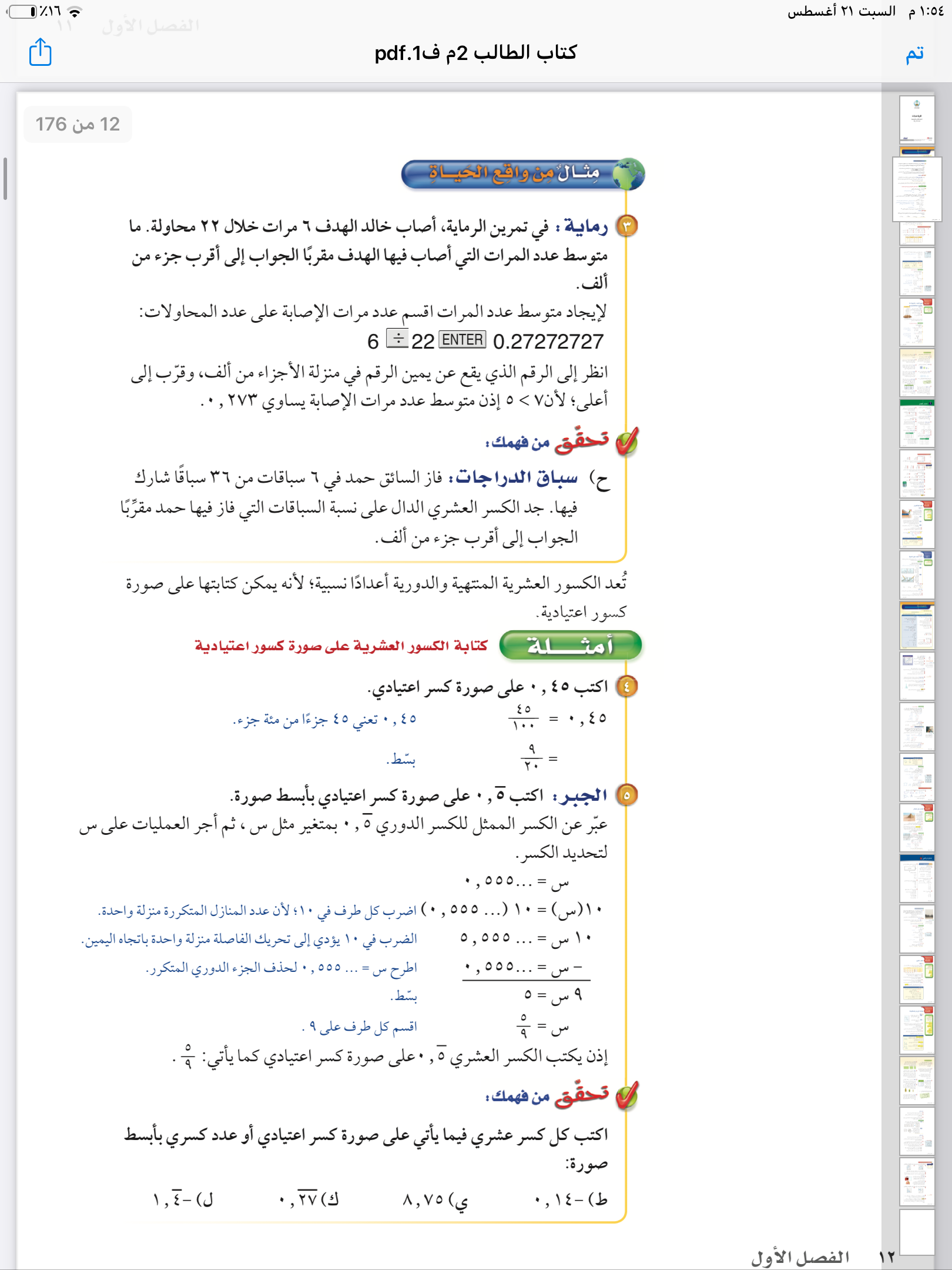 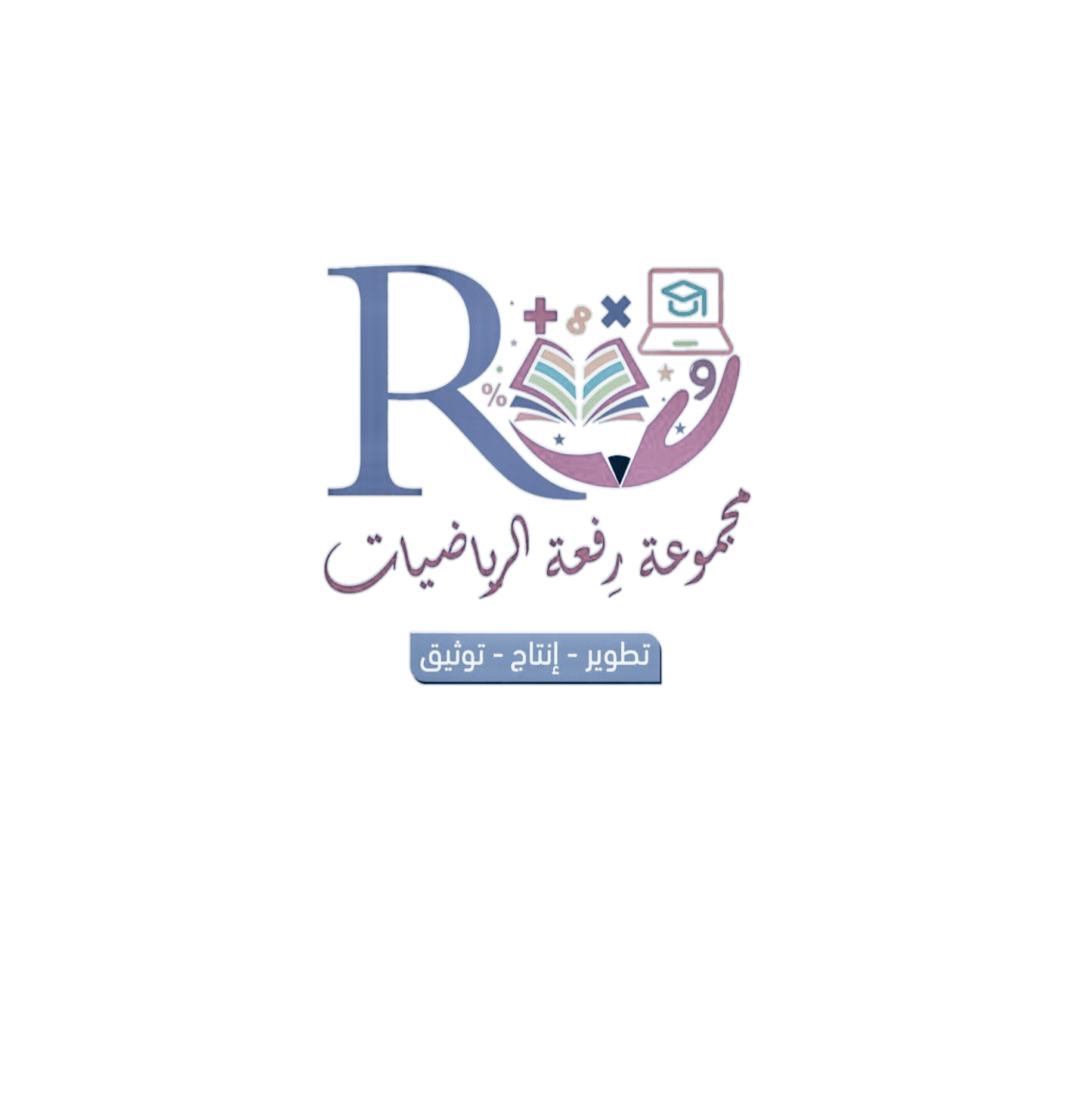 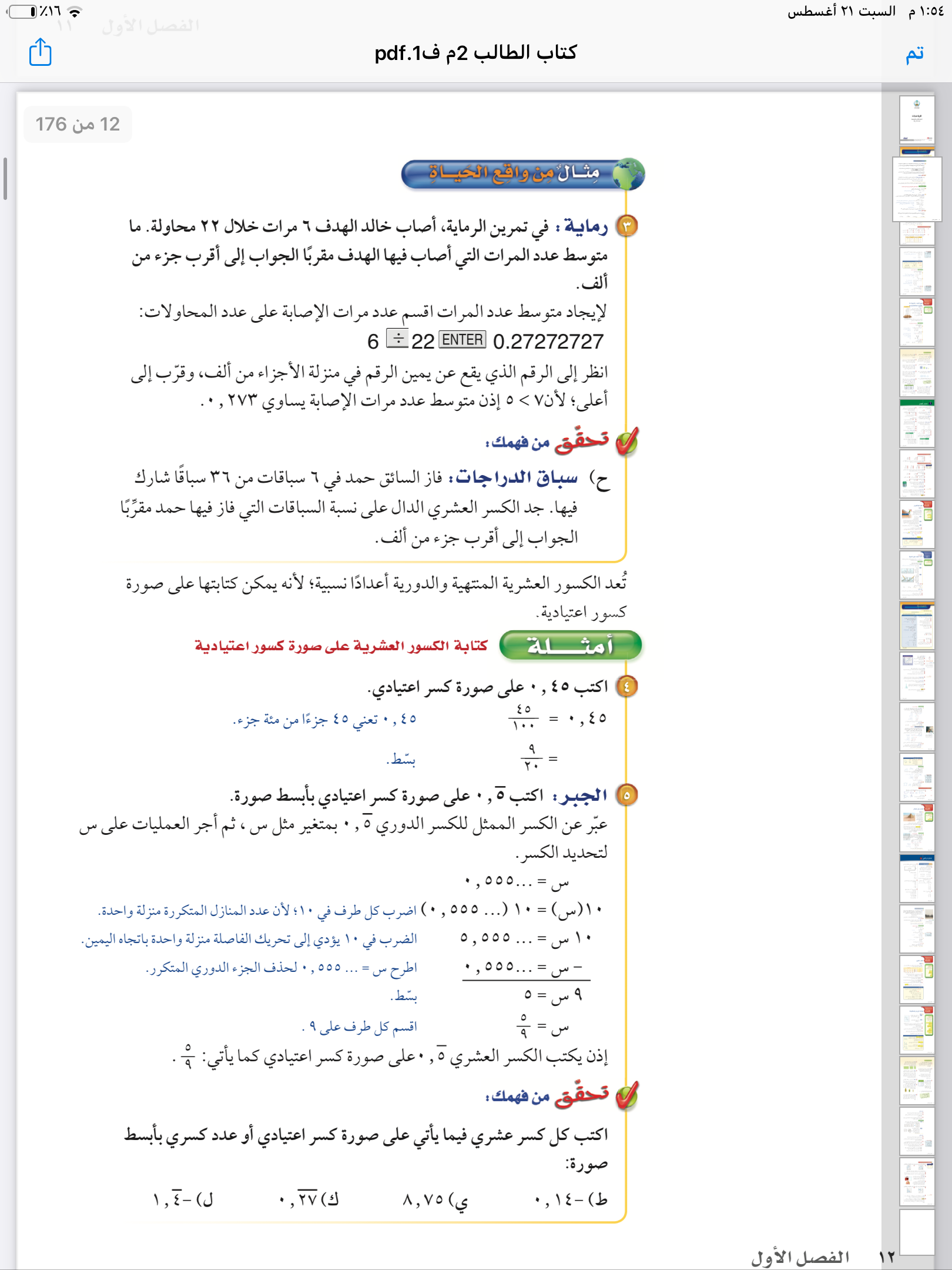 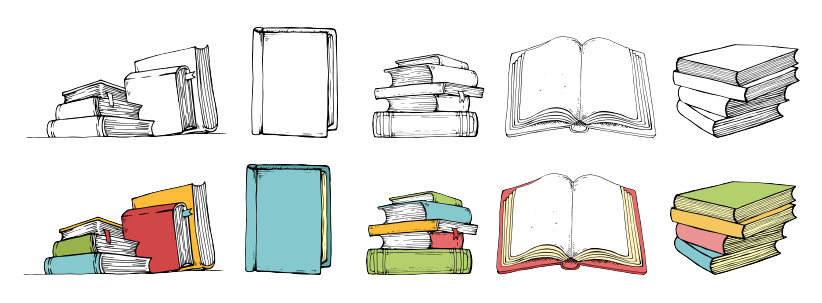 @ amal_almazroai
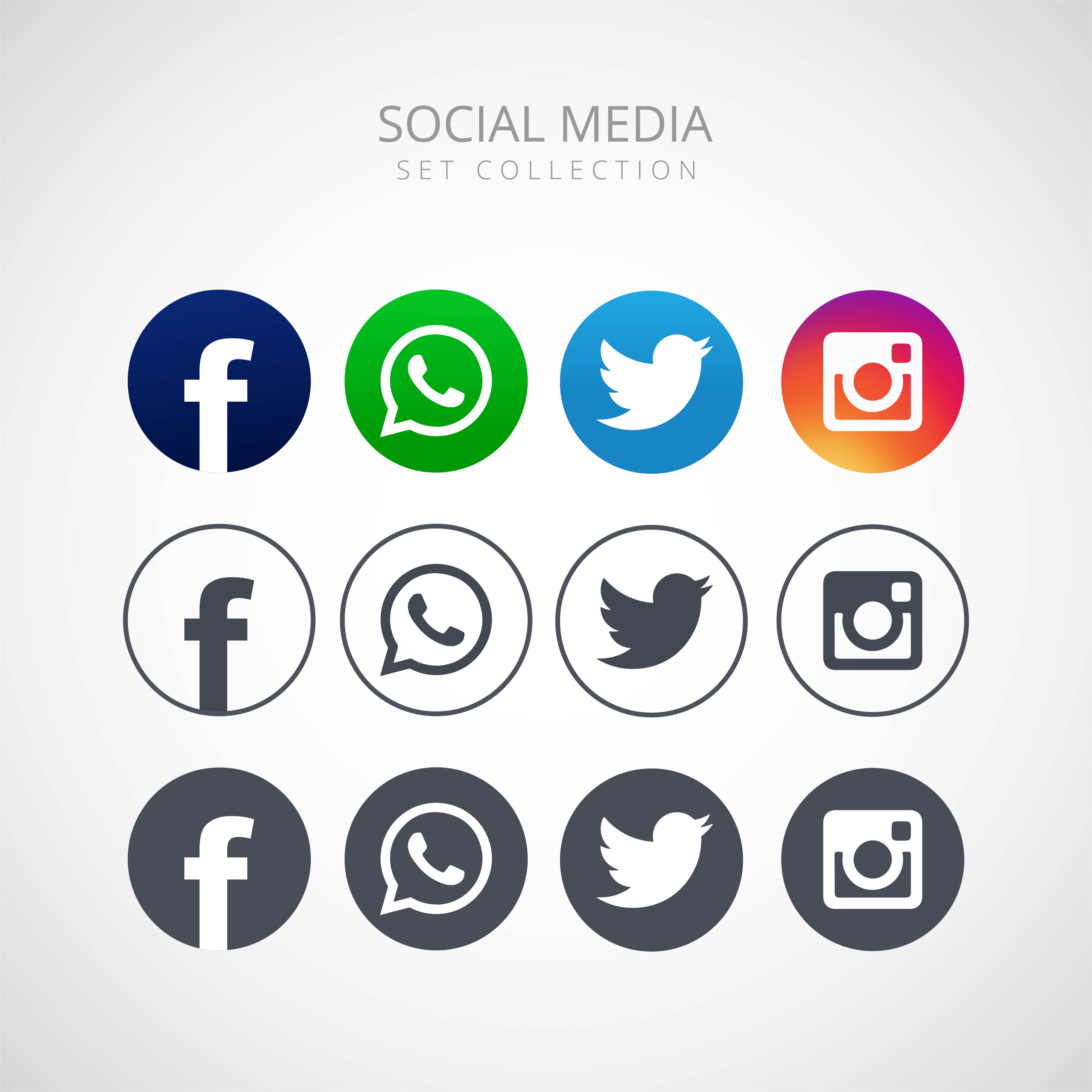 @ ma3aly_alharbi
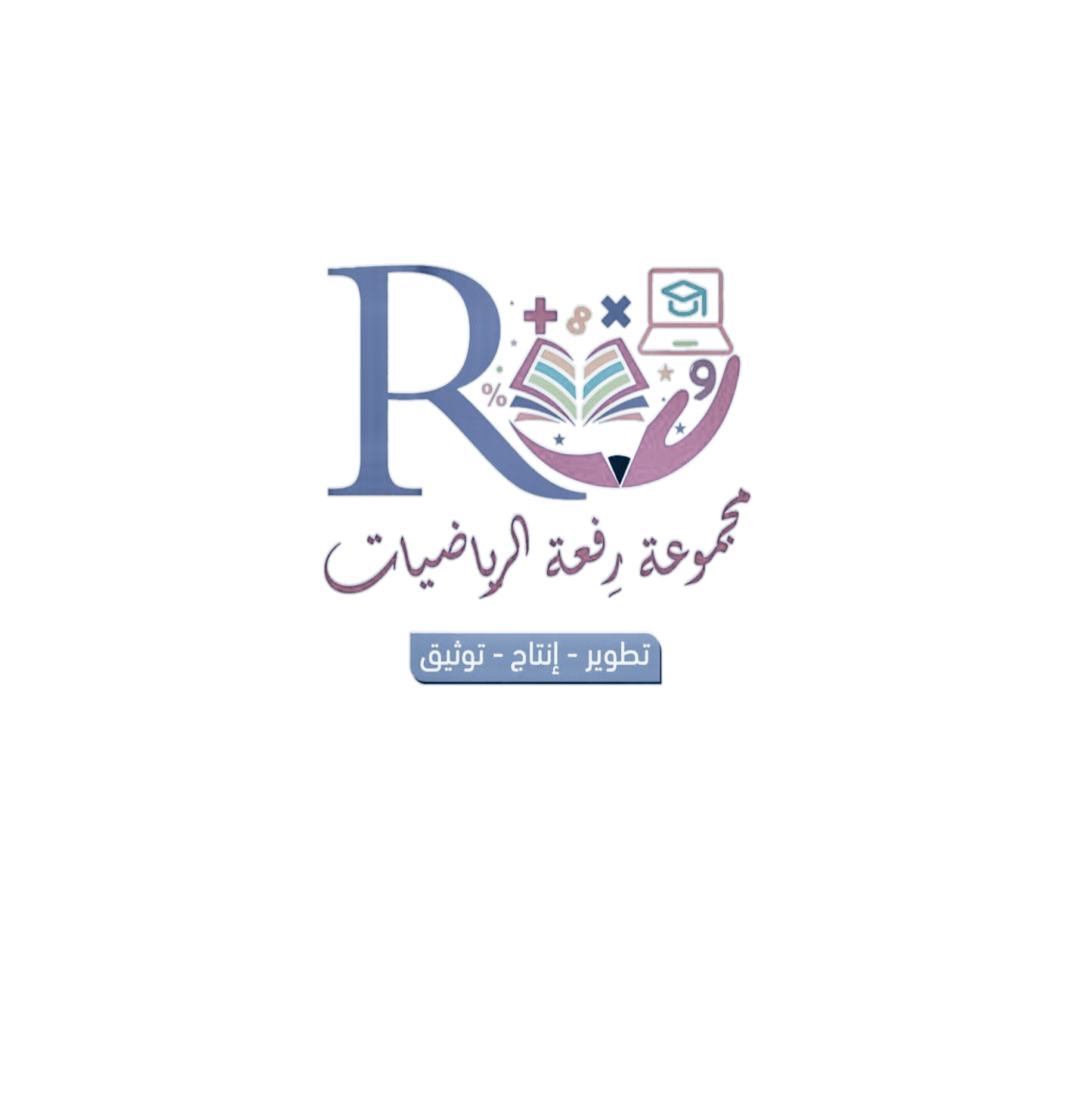 تحقق من فهمك ٢
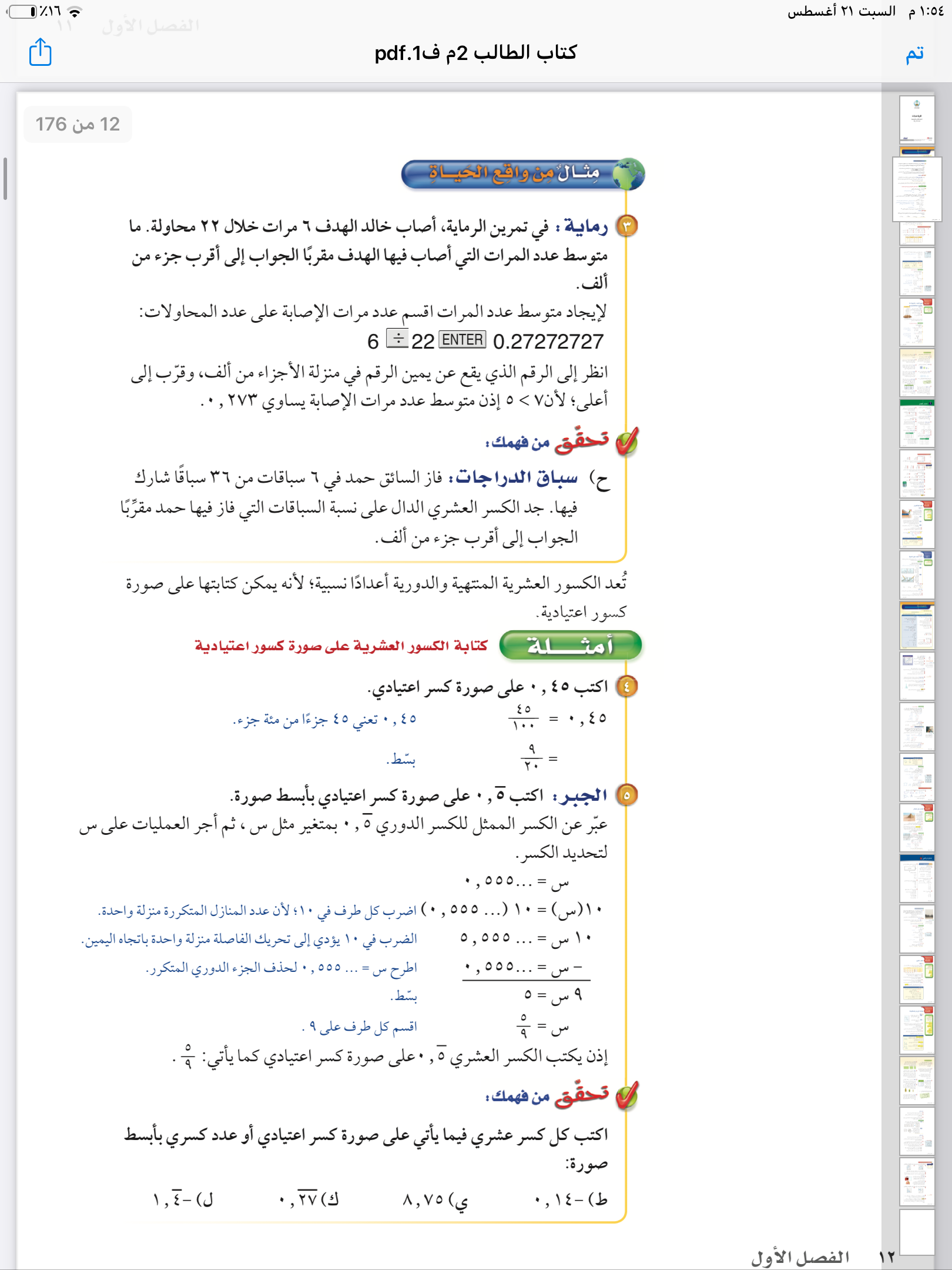 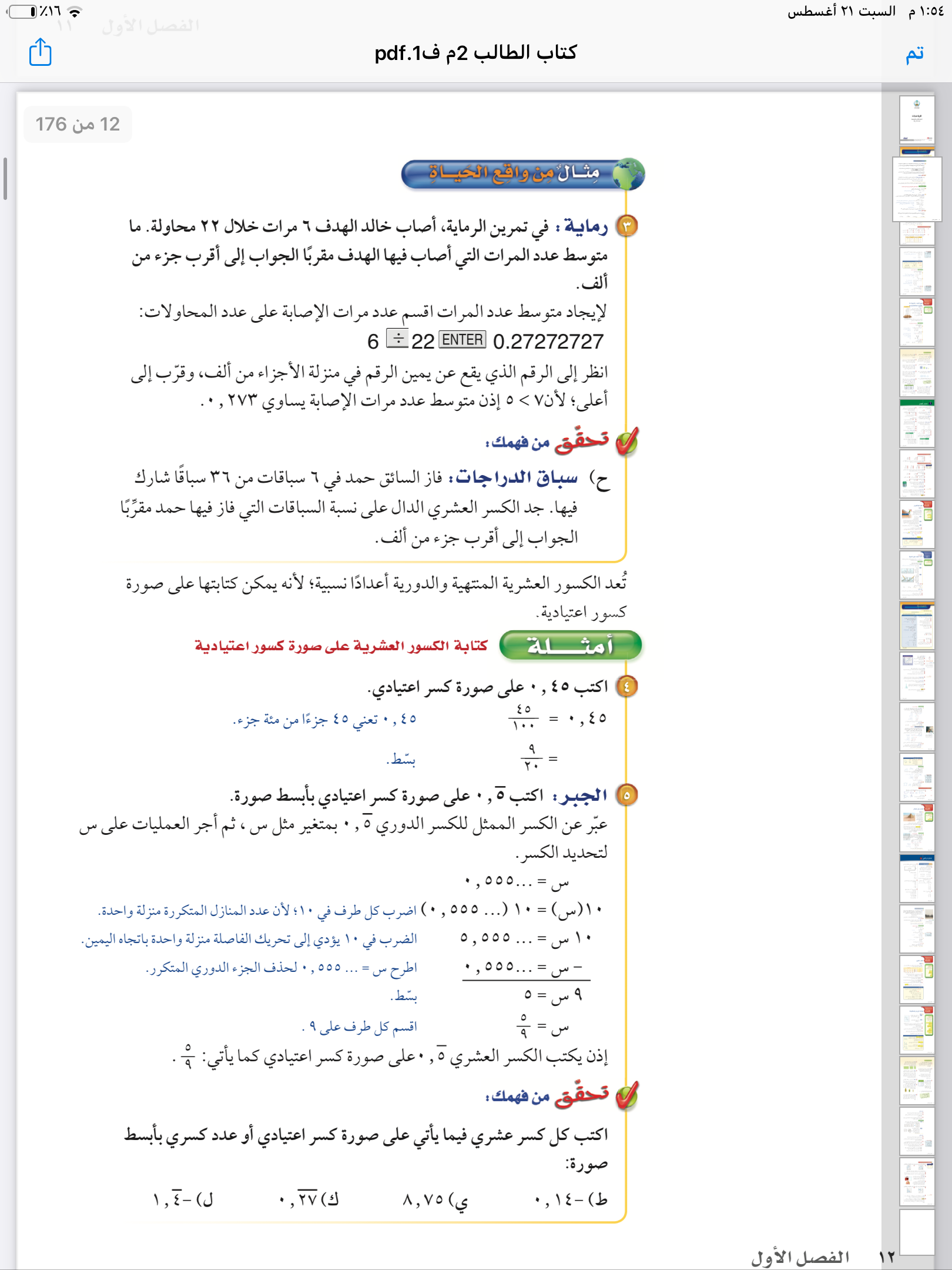 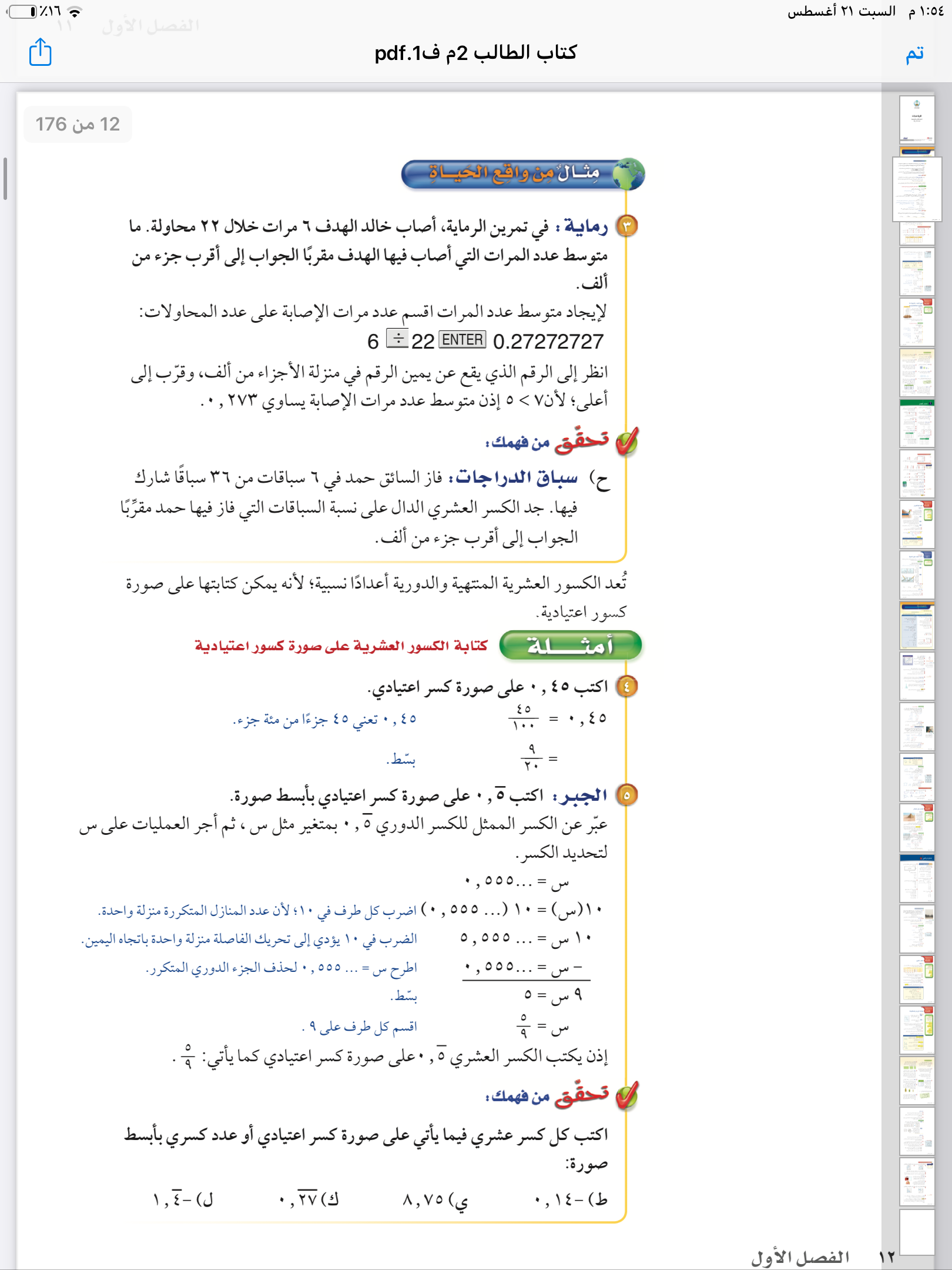 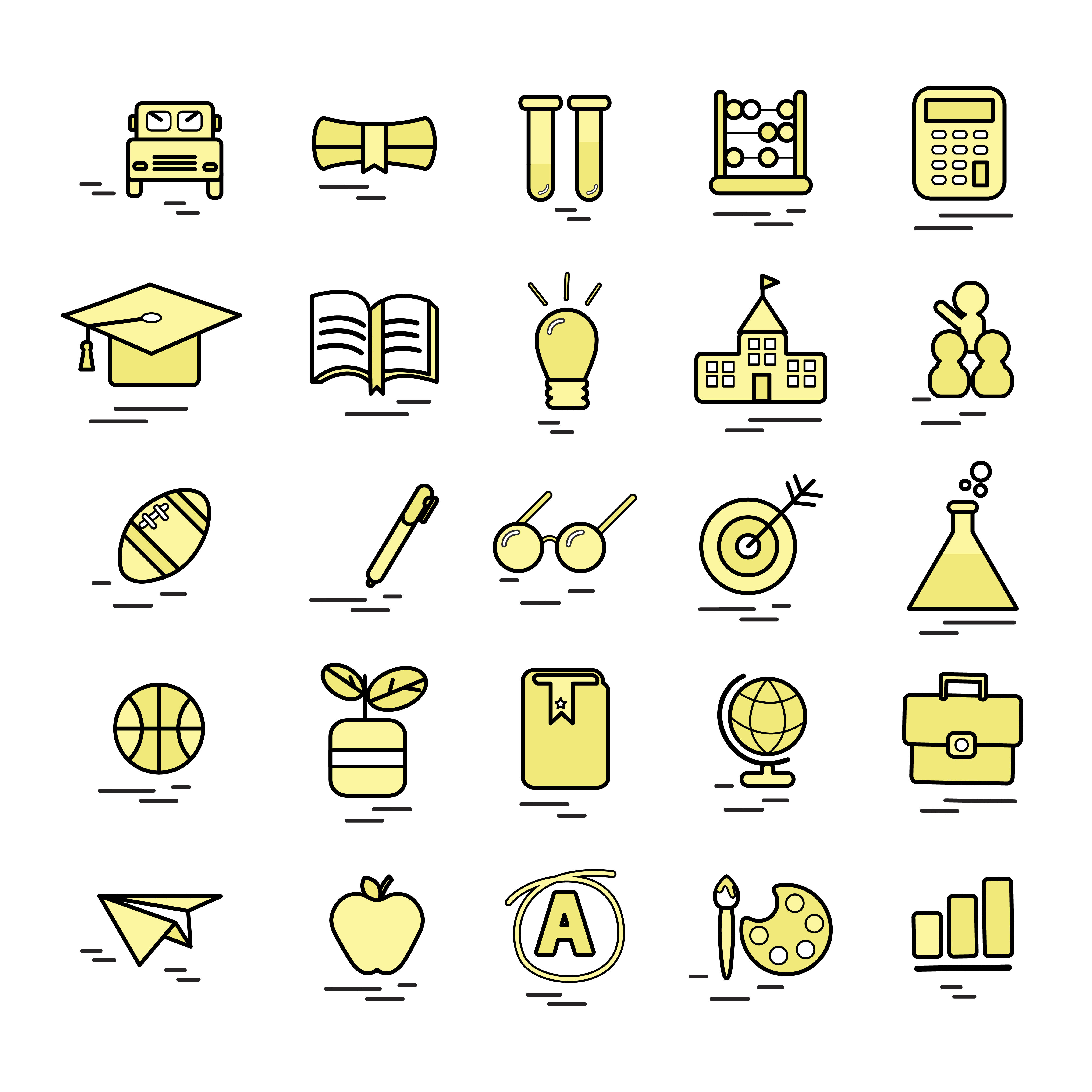 @ amal_almazroai
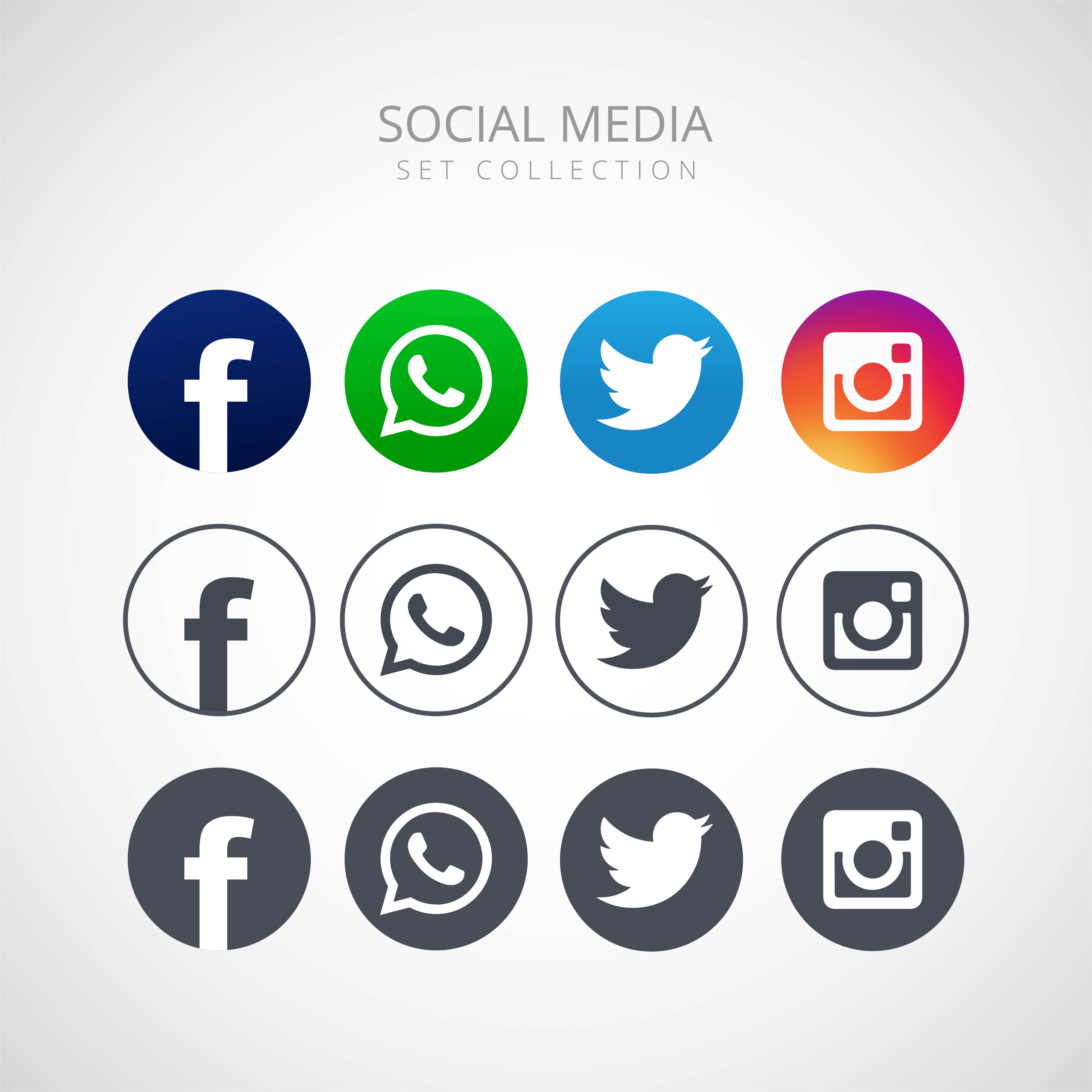 @ ma3aly_alharbi
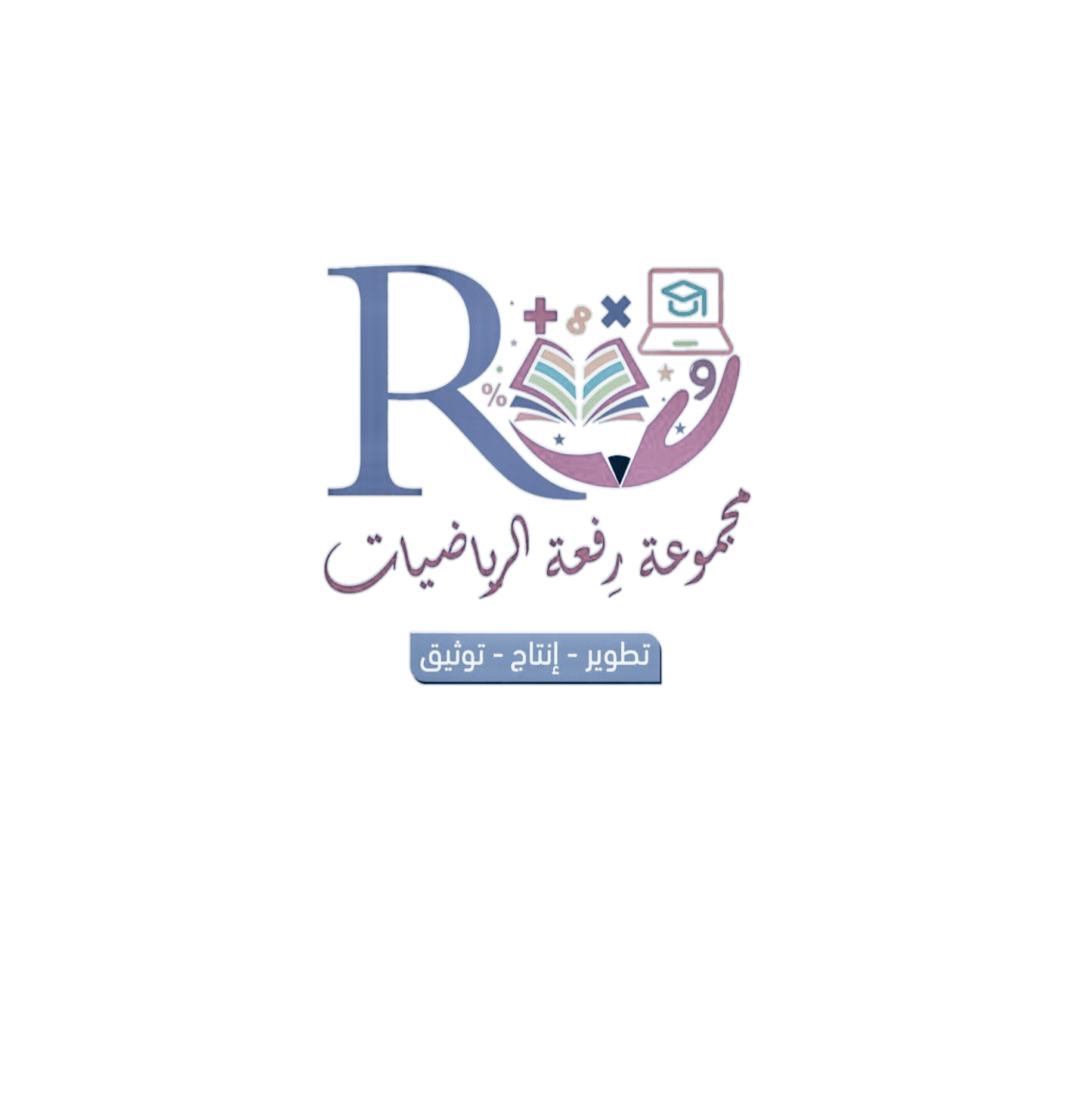 تحقق من فهمك ٢
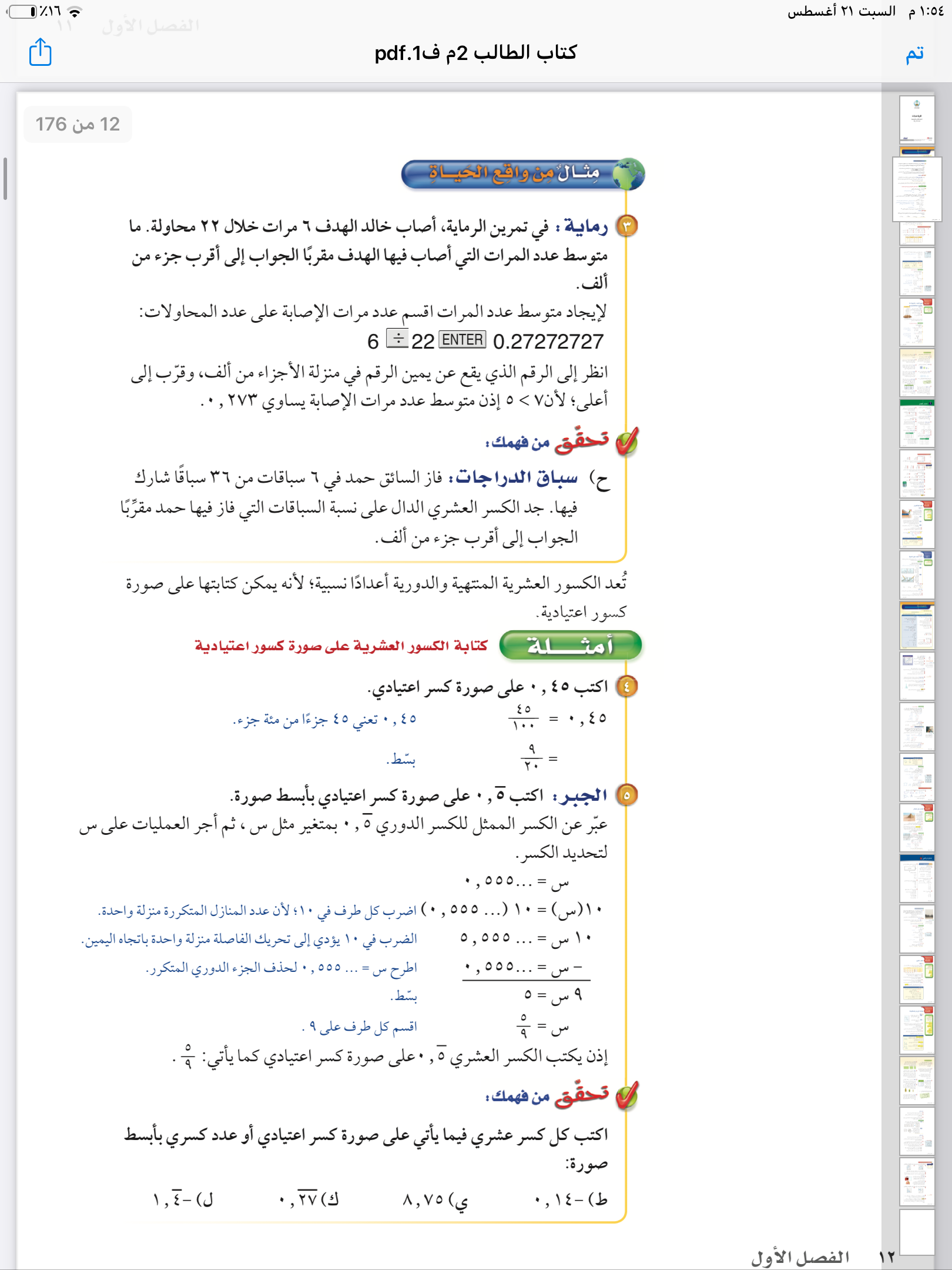 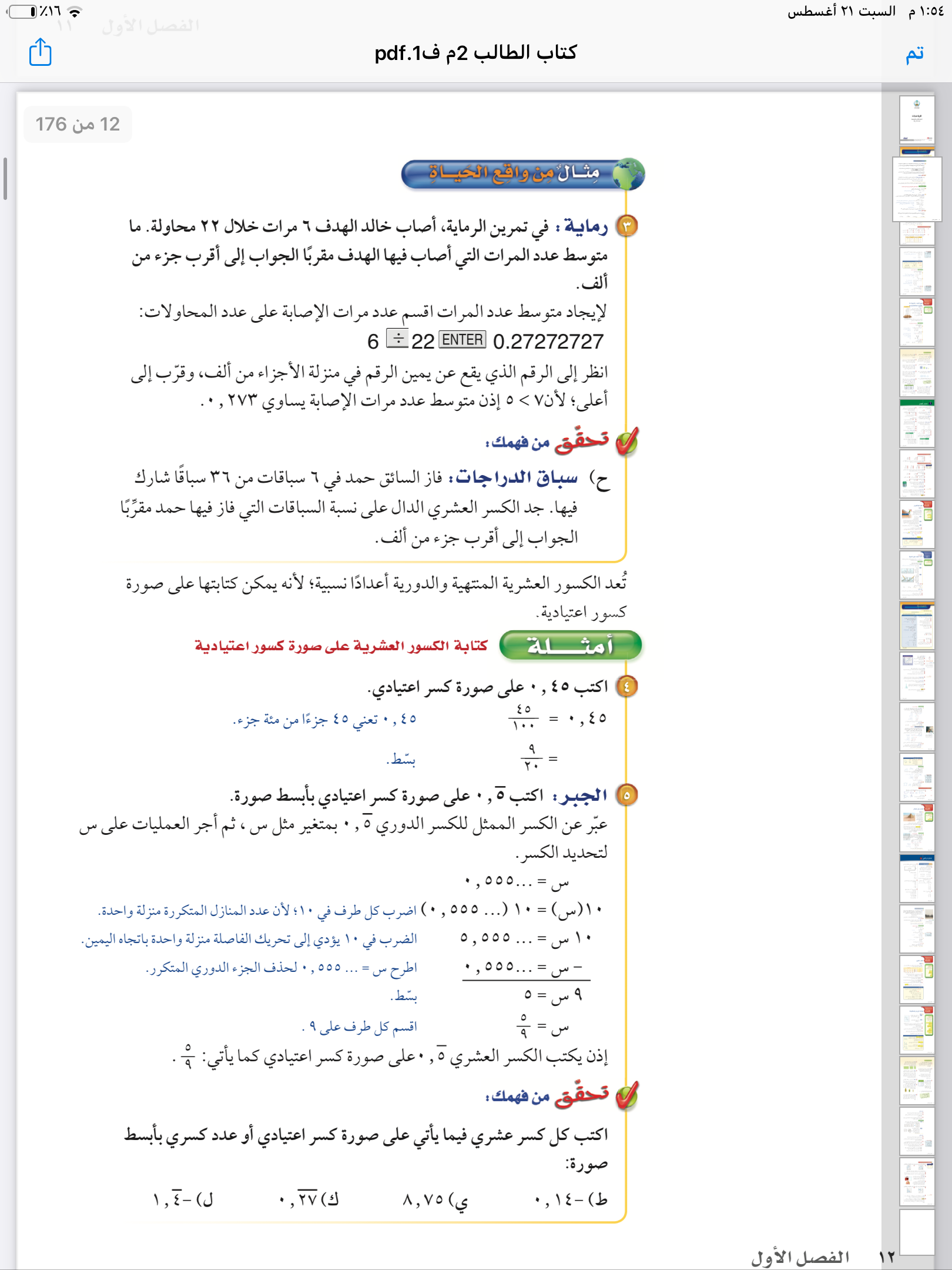 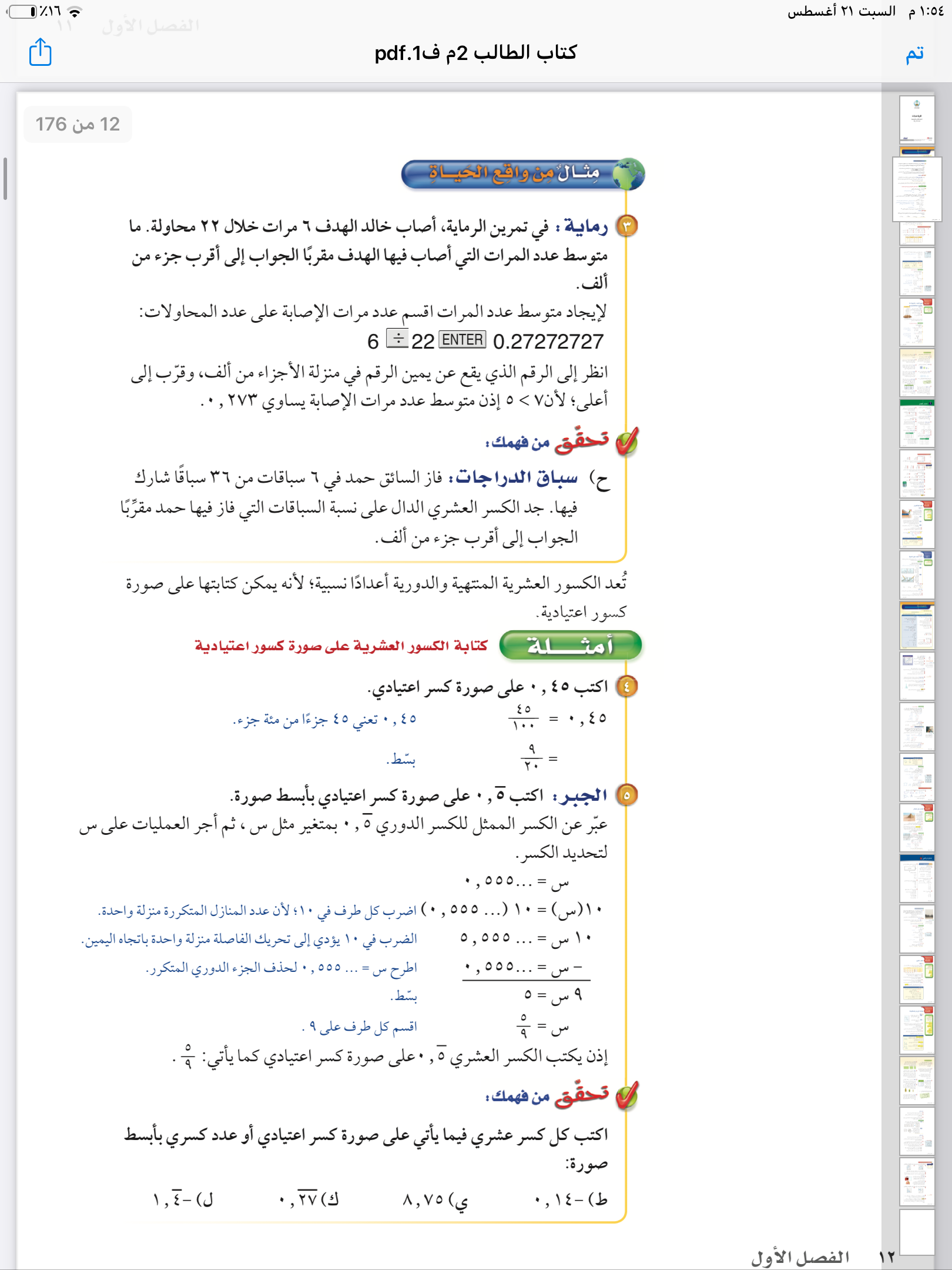 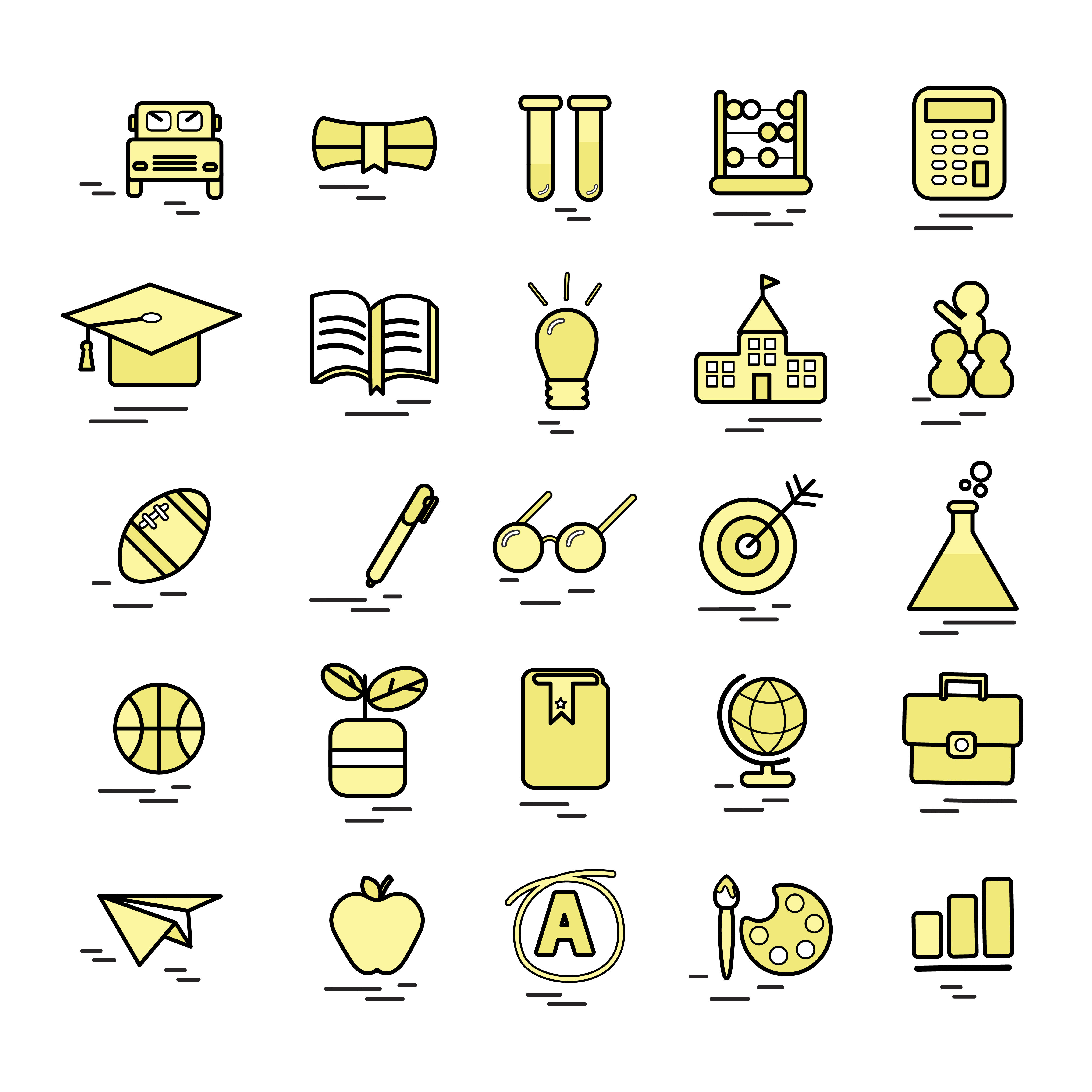 تأكد
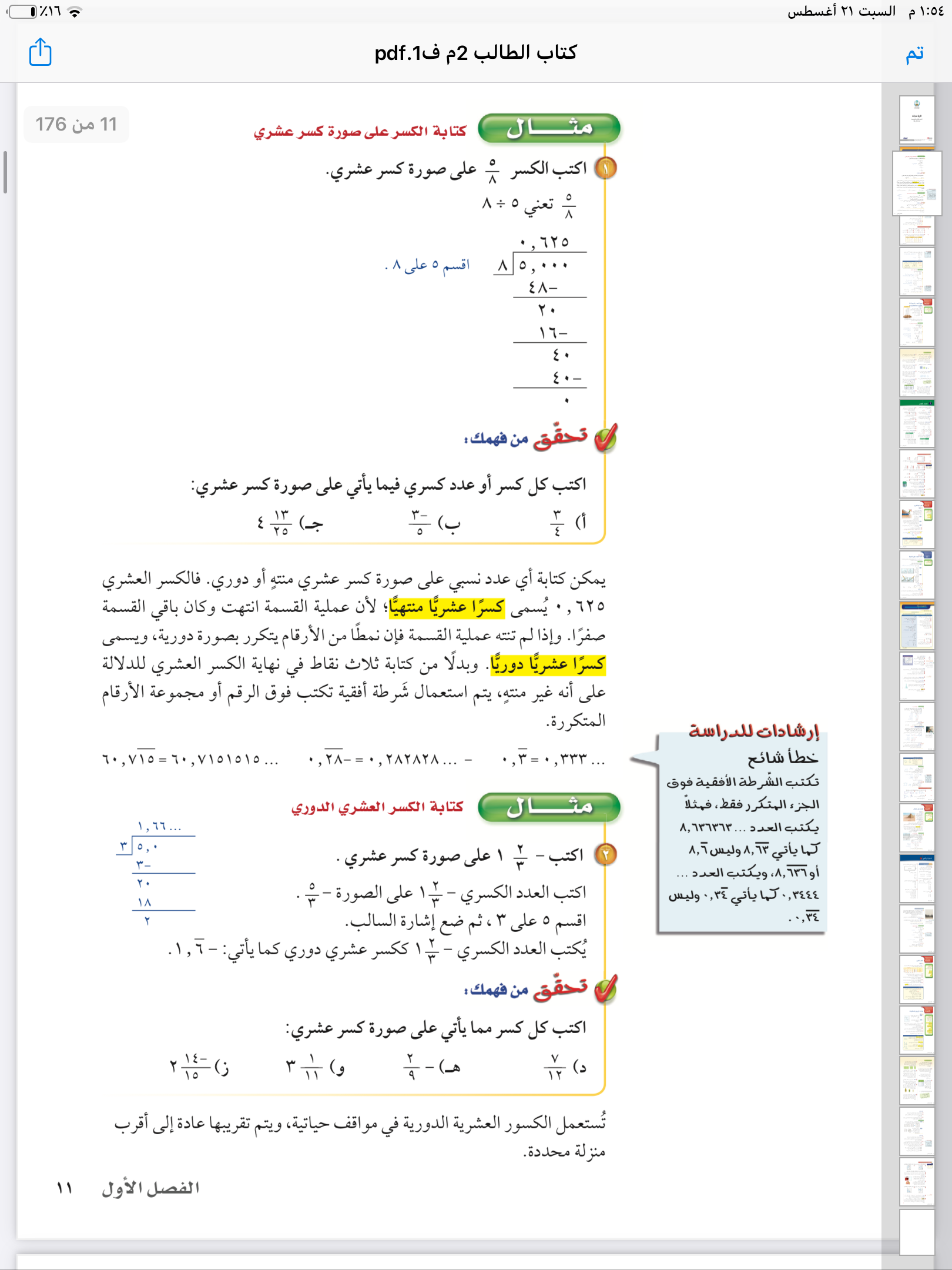 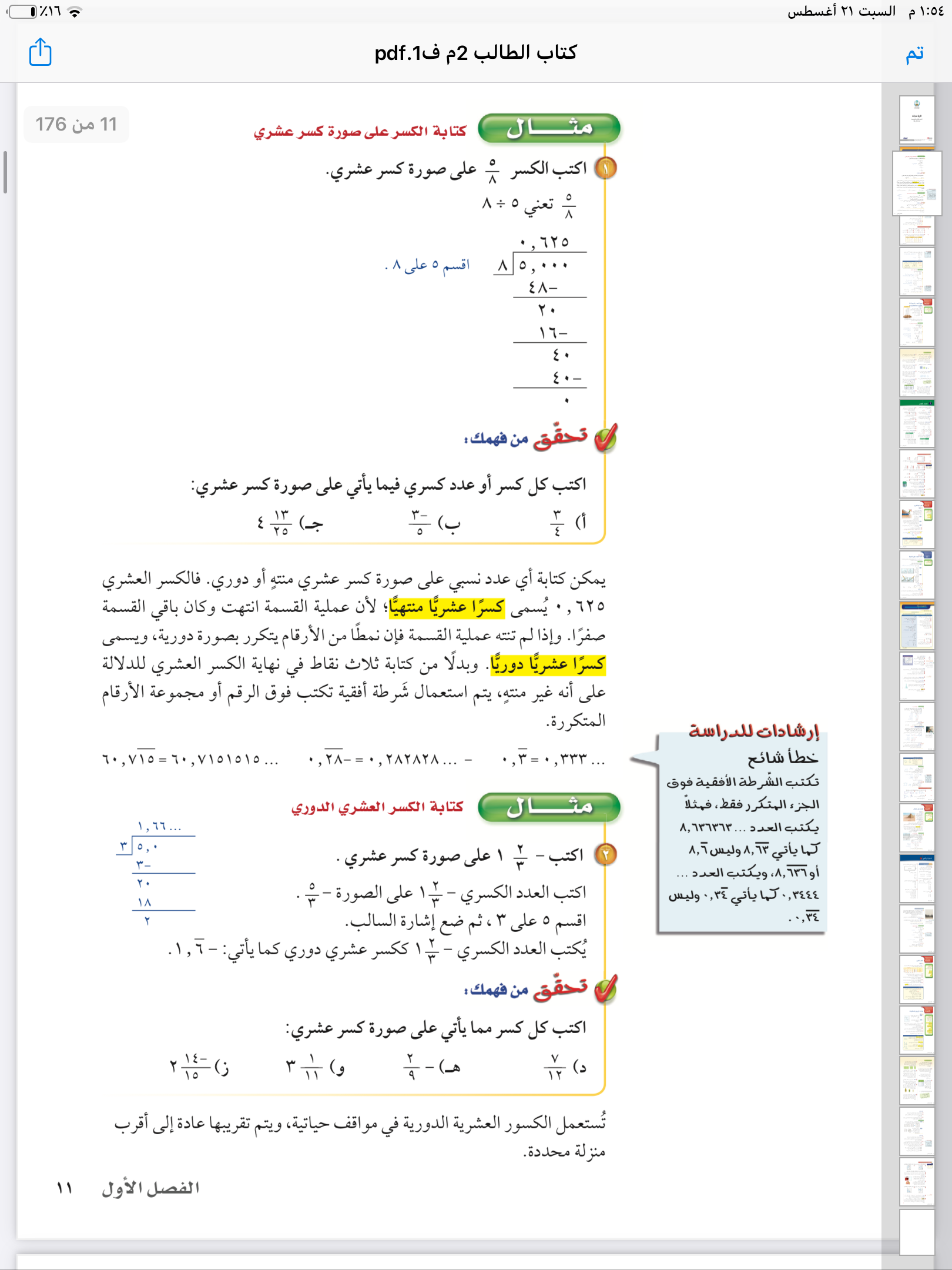 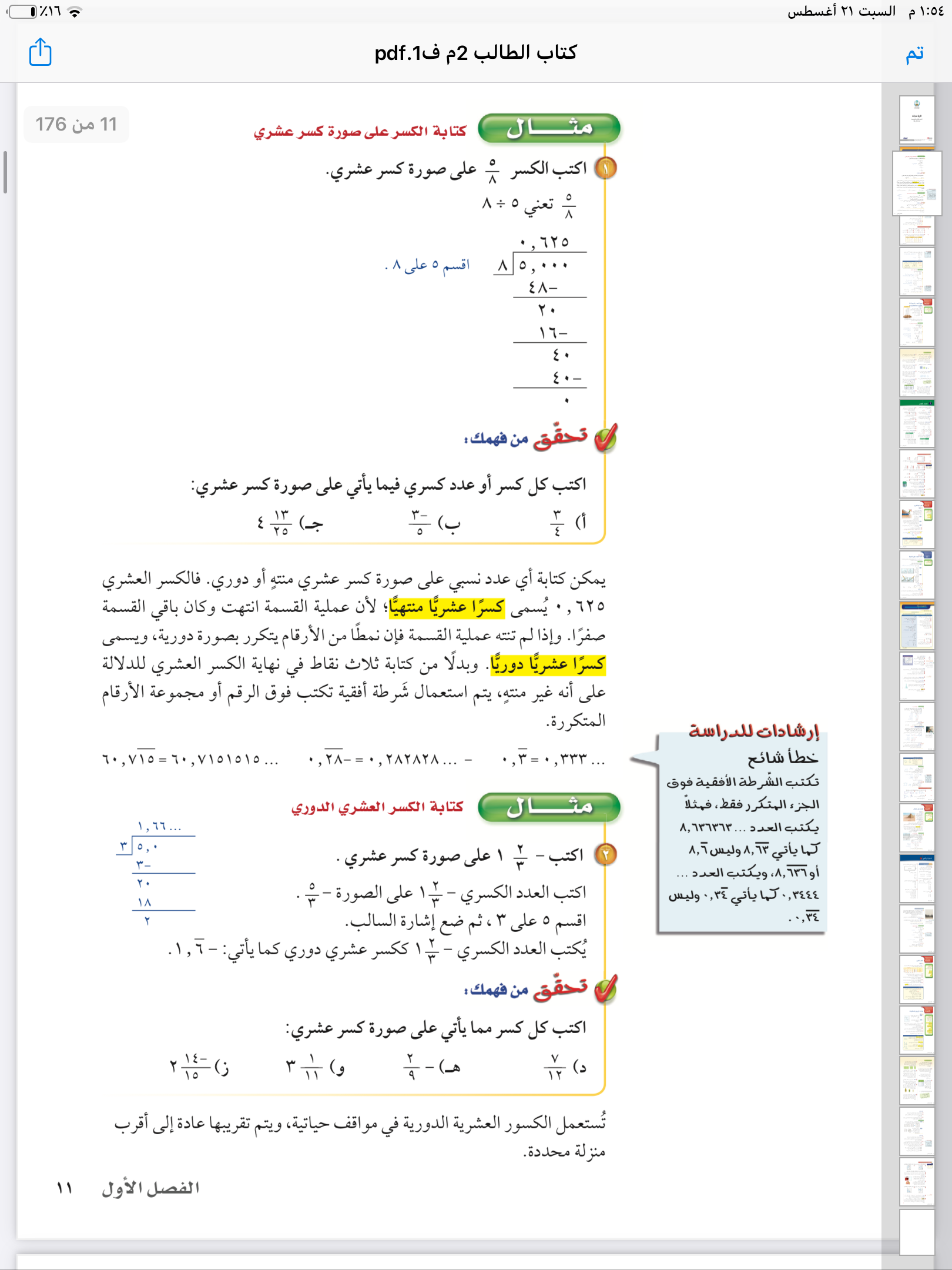 تأكد
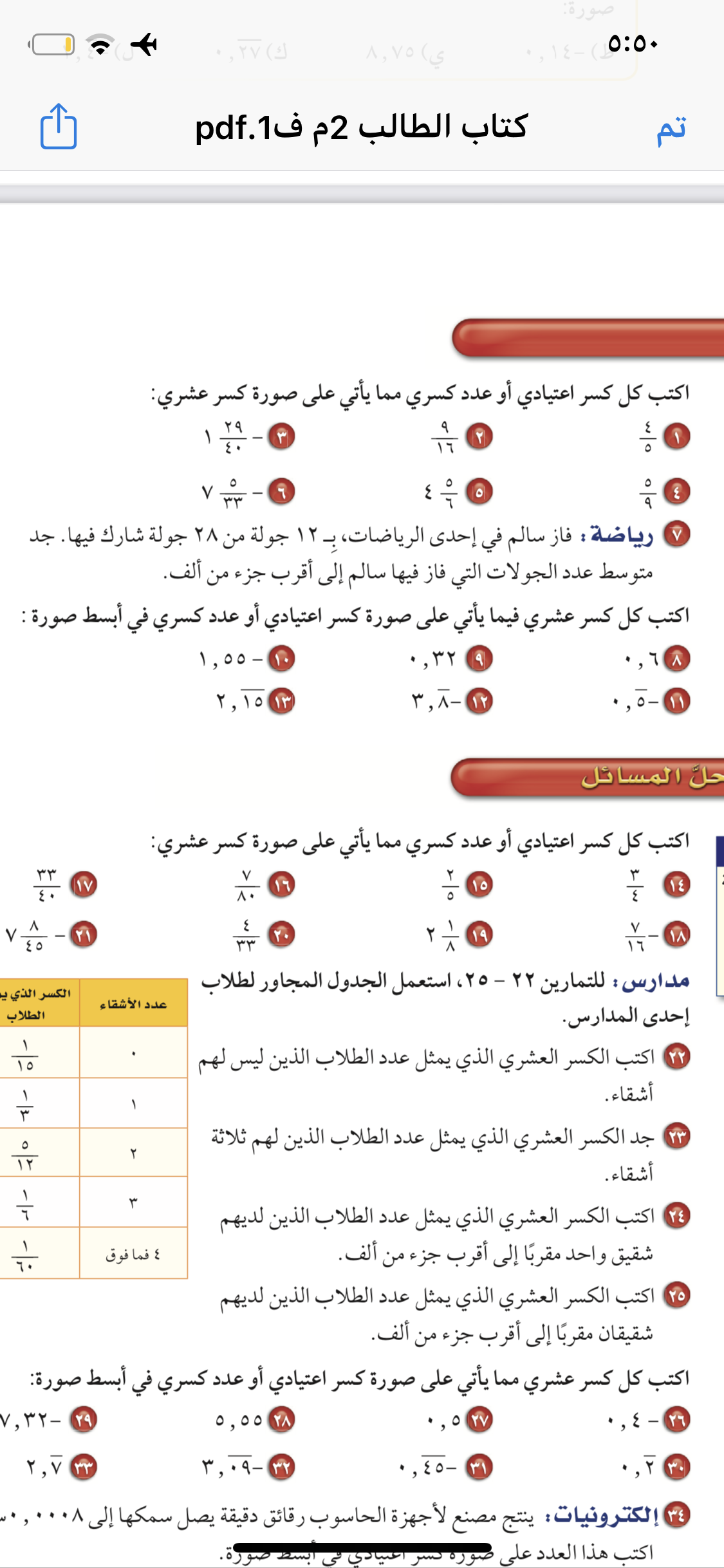 مسائل مهارات التفكير العليا
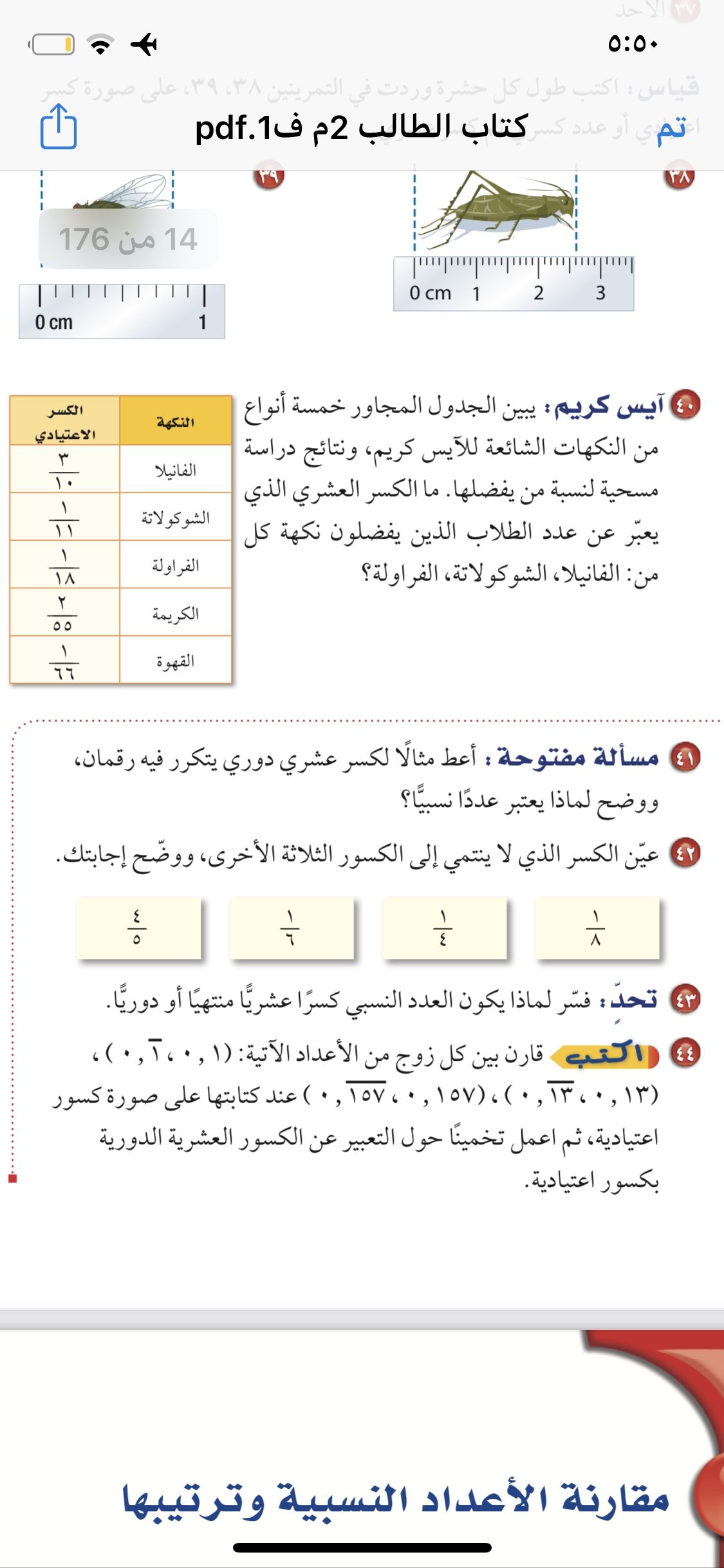 @ amal_almazroai
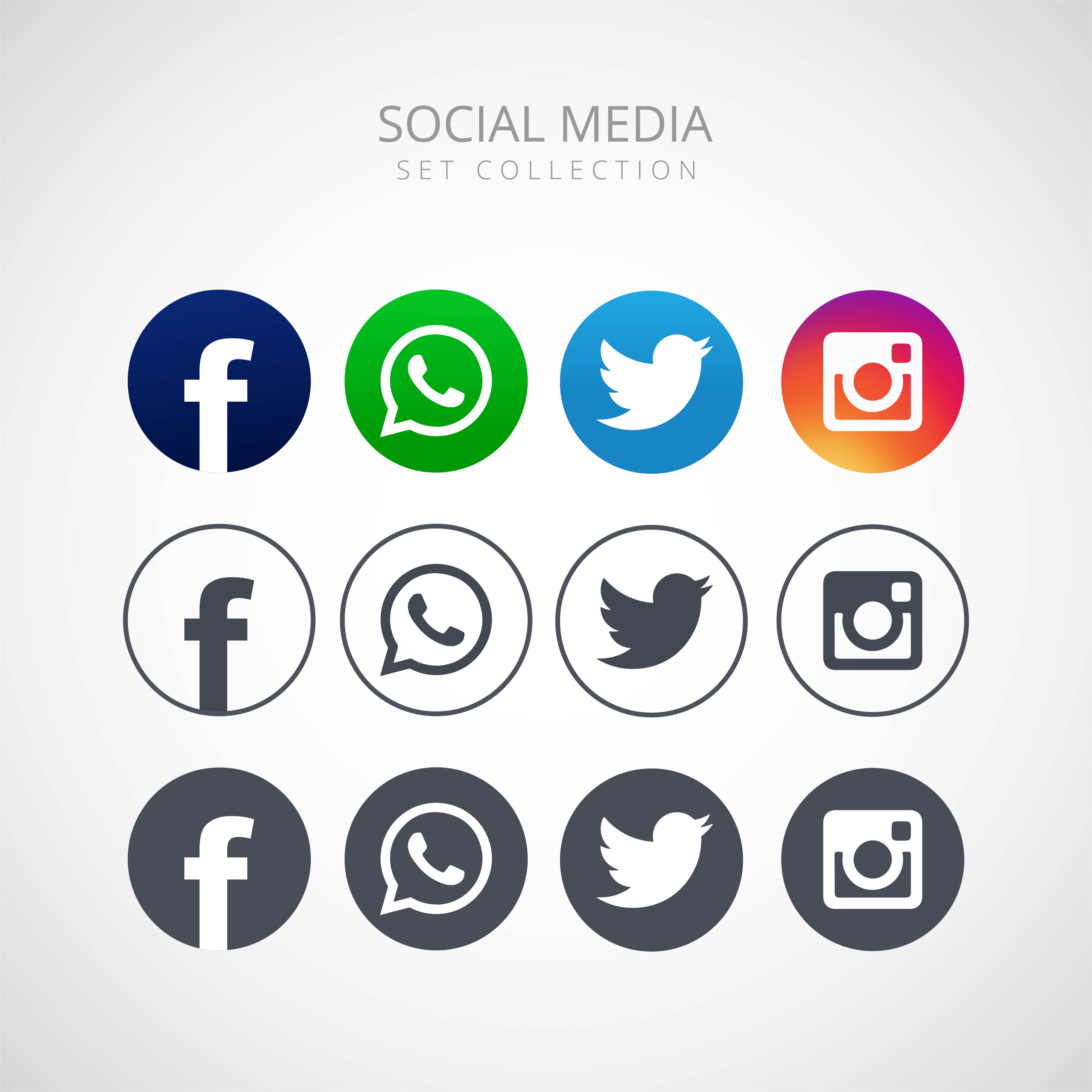 @ ma3aly_alharbi
ماذا تعلمتِ
 من الدرس
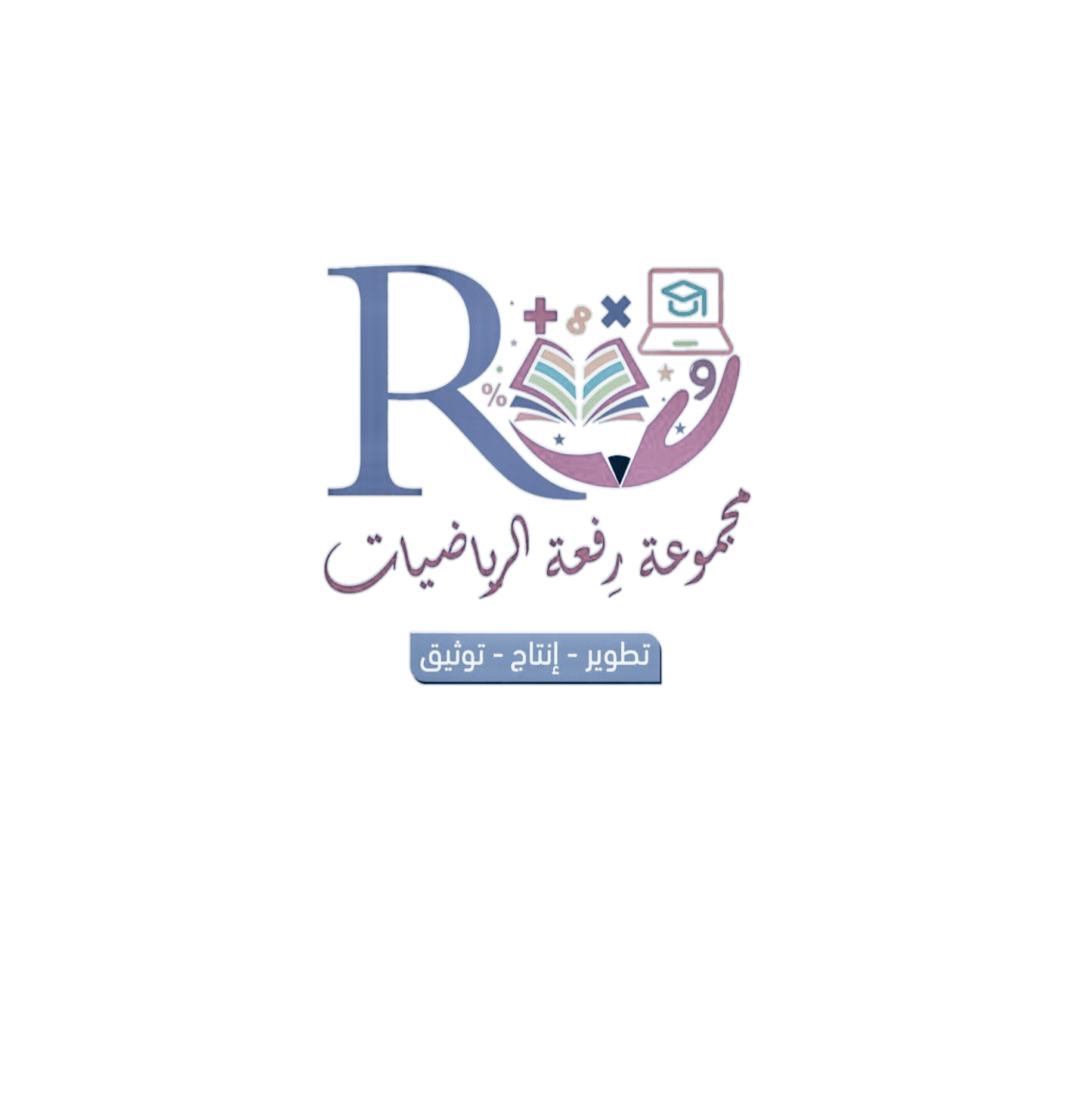 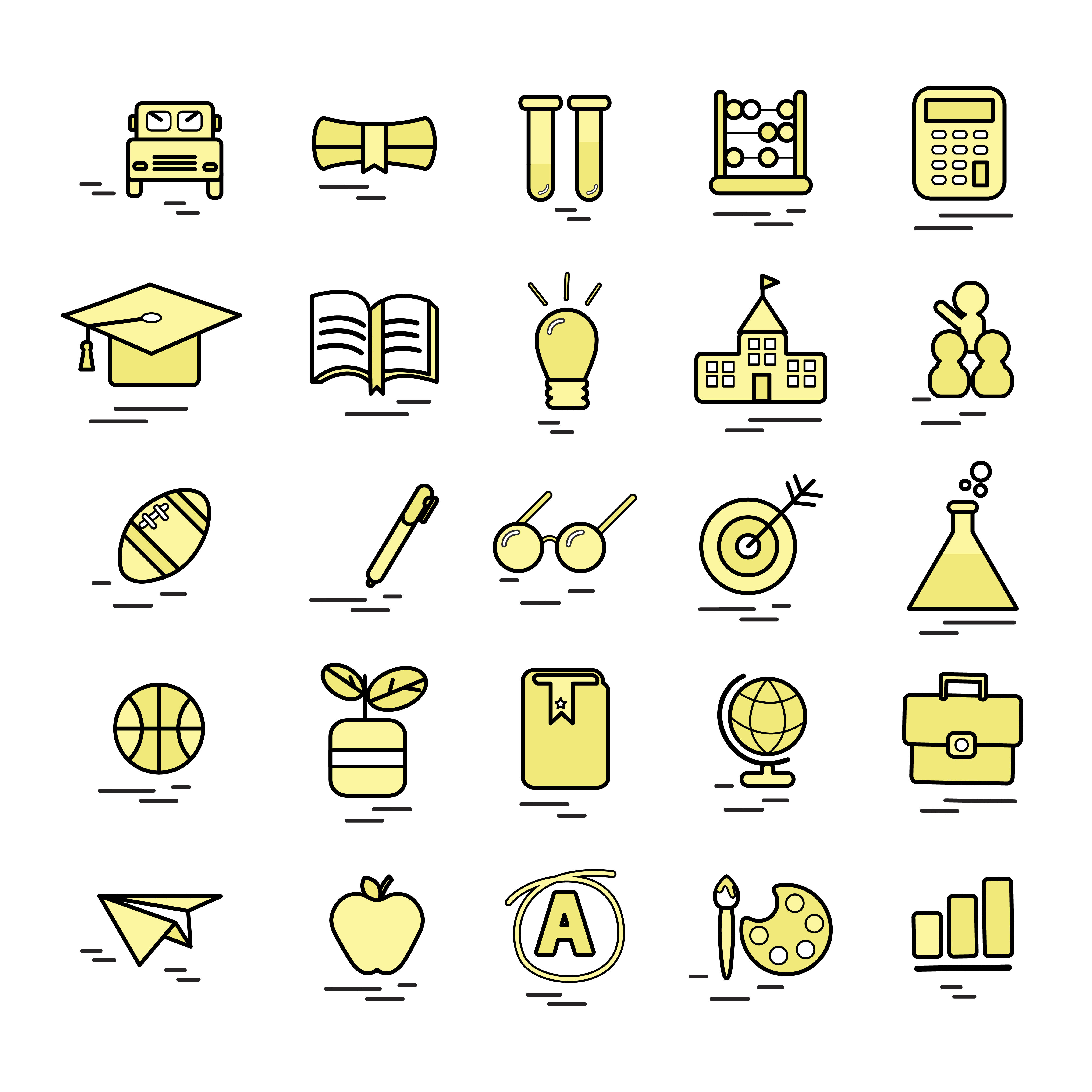 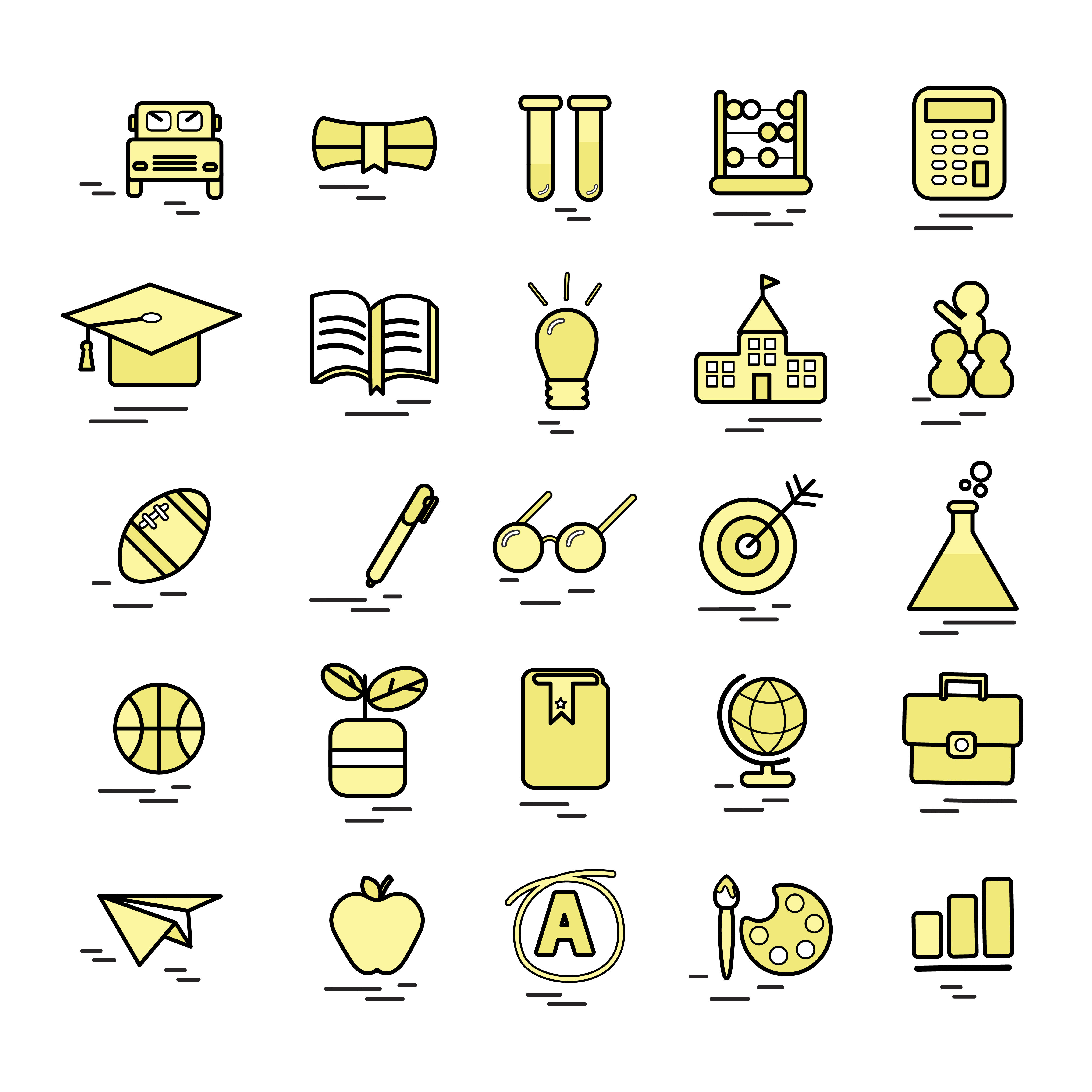 @ amal_almazroai
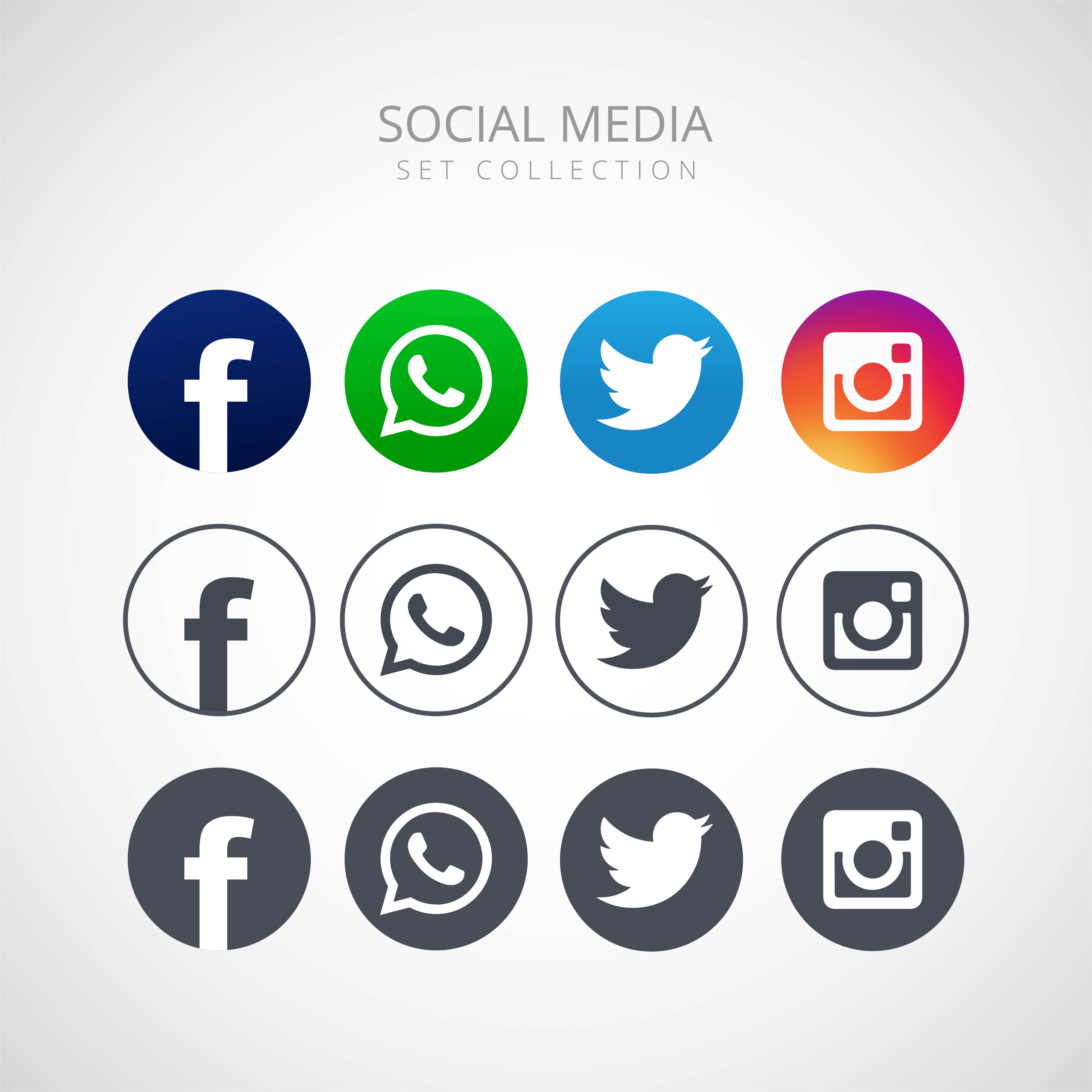 @ ma3aly_alharbi
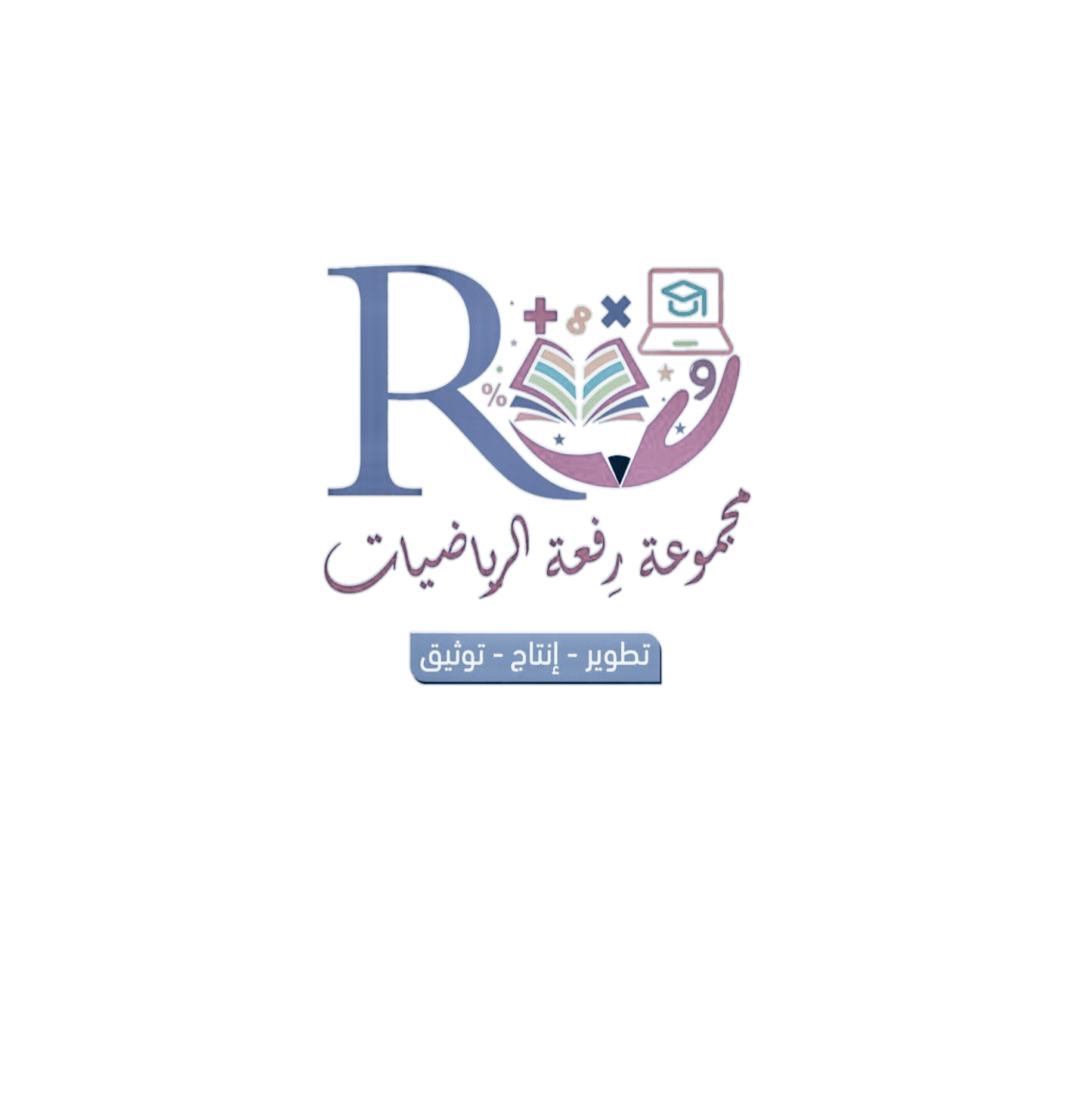 الواجب
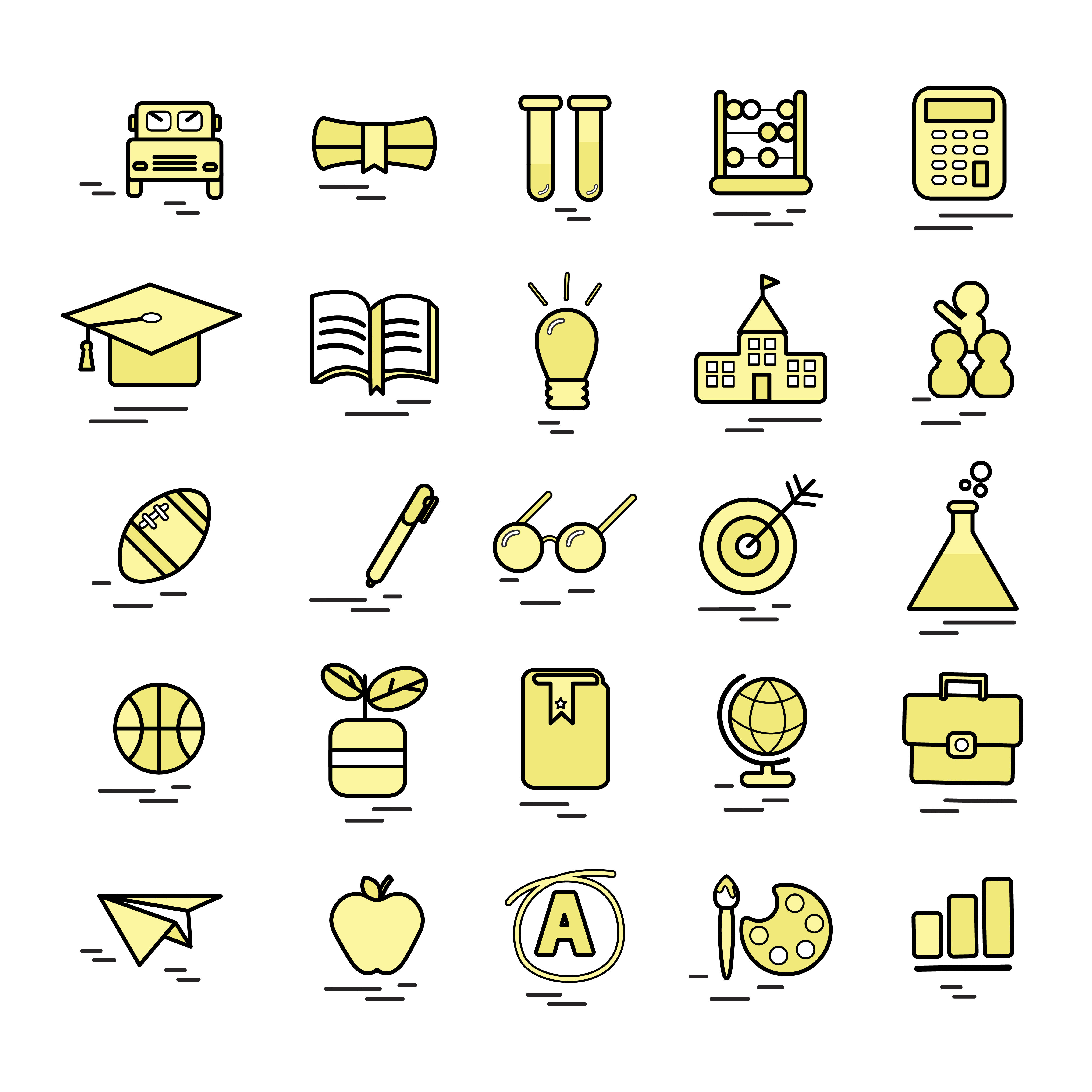